Oracle Cloud Infrastructure Icon Set for Topologies and Diagrams
Quick Guide and Assets
Last updated 2.03.2019
Quick Guide: Introduction
Thank you for downloading Oracle Cloud Infrastructure Icon Set for topologies and diagrams.
The primary use of these icon is to create a unified visual language to illustrate topologies for Oracle’s Cloud products and services. The symbols, graphics, and connecting lines on the following pages will help you accurately communicate complex offerings, systems, ideas into an Oracle-branded diagram. Please read the following quick guide to get started.
This set is available in the following formats:
• EPS (for print)• SVG• PNG• Visio stencils• PPT
2
Quick Guide: Scaling and Colors
Colors
Maintain Proportions
To ensure brand consistency and clarity in your diagrams, limit color usage to Oracle red, grey or white. Never use colors that are not in the Oracle corporate palette. Never use more than one color on a single icon.
To change color, click on icon and click on chosen fill color.
Or 
Copy and paste icons in approved colors on pages 17-22.
Never alter the proportions of the icons. To resize, hold the shift key in most software programs to maintain the proportions while scaling up or down.
Oracle Red
Dark Grey
SHIFT
+ Scale
Maintain Shape
White on Background Color
To ensure accurate and consistent use, never alter, rotate or embellish the icons. Do not use effects such as drop shadow or 3d on icons.
Do not rotate or flip
Do not embellish
Do not use unapproved colors
Do not use more than one color on a single icon
Do not skew
Do not add effects
3
Quick Guide: Groupings
Logical Groupings
Physical Resource Groupings
Groupings
TENANCY
COMPARTMENT
REGION
AVAILABILITY DOMAIN
Use these illustrations to the right when depicting groupings in your diagrams. Groupings are divided by logical and physical resource groupings and are indicated by dashed outlines and colors. Icons and captions are not mandatory but should be used if it add clarity and purpose to your diagram.
See page 7 for sample usage.
User Groupings
Logical Network Topologies
VCN
SUBNET
GROUPS
USERS
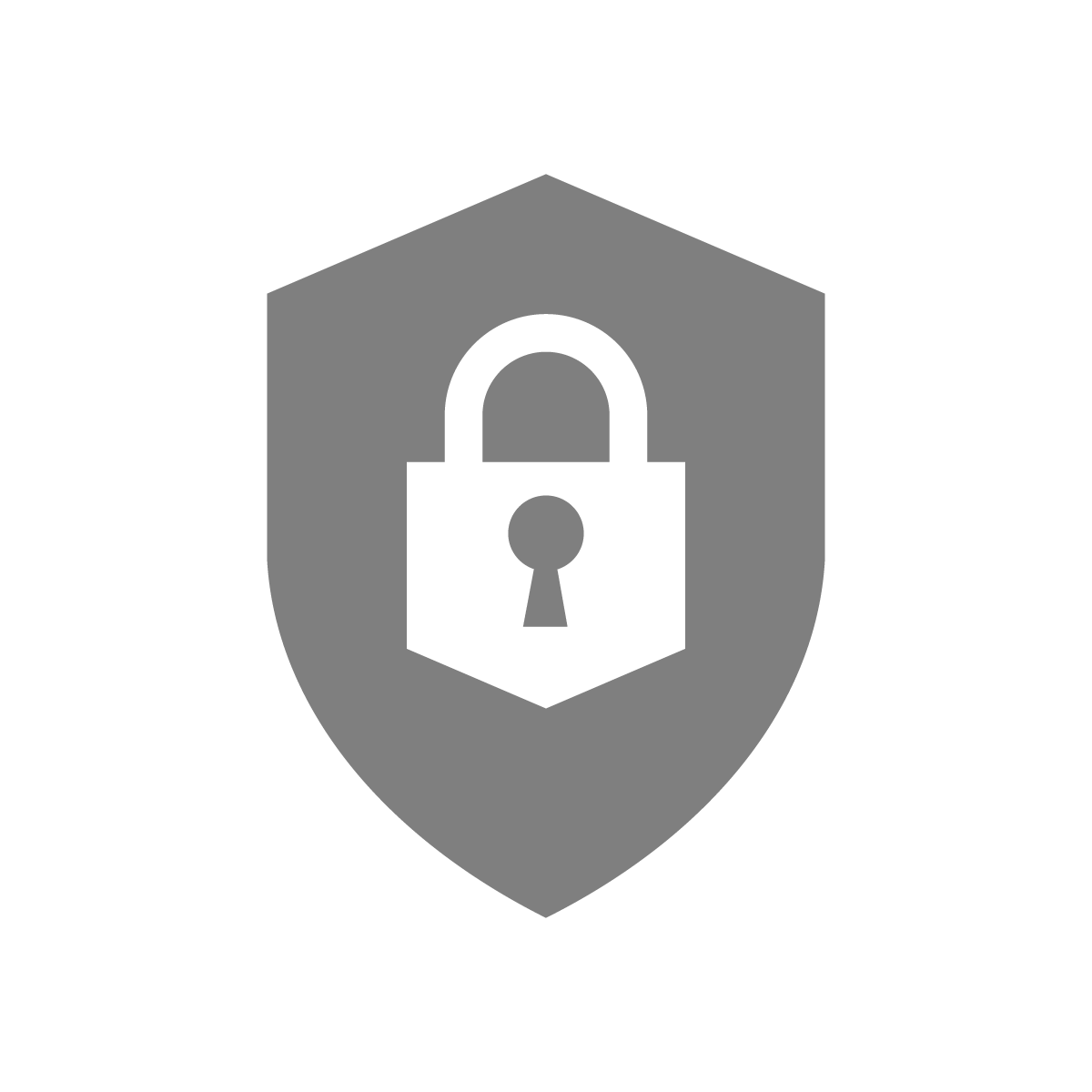 4
Quick Guide: Connectors
Connectors
Sample Connectors
Correct Usage with Icons and Groupings
Use connectors to connect icons to other icons or icons within different groupings. You may rotate or add additional connectors to your diagram. 
Keep the width of the pegs consistent within your diagram for visual clarity. 
Keep lines aligned and centered at each joint.
Keep a small gap between icon and connector for visual clarity.
Connectors should be kept in dark grey or match the icon colors.
See page 7 for sample usage.
Subnet A
10.0.30.0/24
Subnet B
10.0.30.0/24
5
Quick Guide: Adjusting Connectors
Connectors
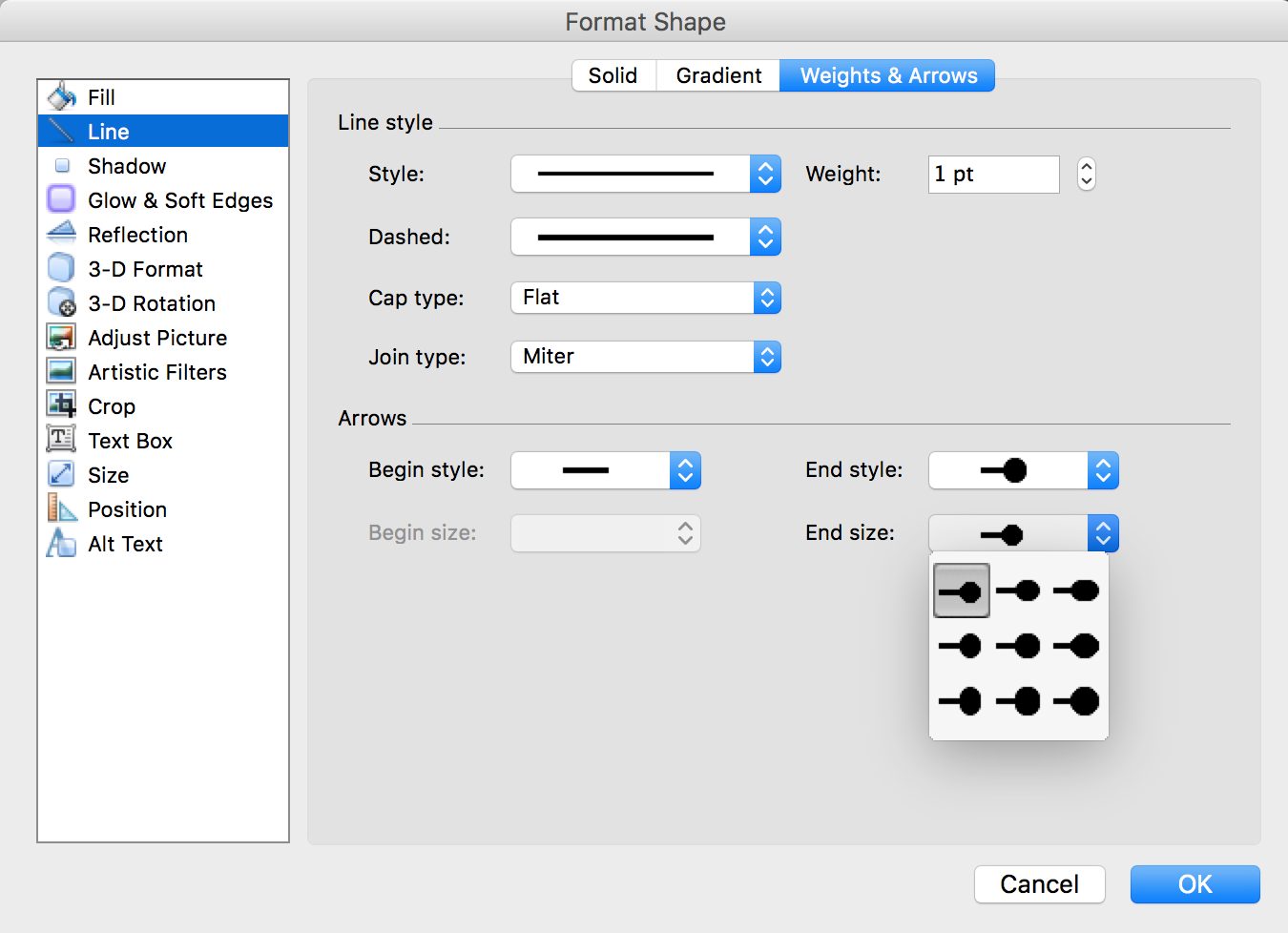 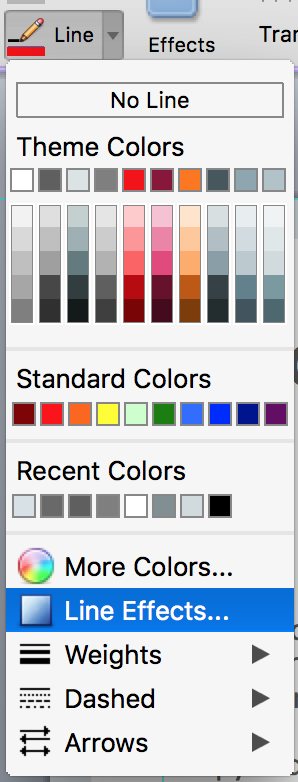 To adjust or recreate connectors go to the Format Shape panel under Line Effects and make adjustments in the Weights & Arrows panel.
Copy and paste from the sample connectors on page 5.
6
Sample Diagram: Icons, Groupings and Connectors
ORACLE CLOUD INFRASTRUCTURE (REGION)
Availability Domain 1
Availability Domain 2
AD3
Auditing
ID & Access
Management
Bare Metal
Compute
Virtual Machine
Virtual Machine
Database System
Database System
Object Storage
Subnet A
10.0.30.0/24
Subnet D
10.0.30.0/24
Bastian Server
Loaded Balanced
Web Servers
VPN
Dynamic Routing Gateway
Subnet B
10.0.30.0/24
Subnet C
10.0.30.0/24
Primary Database
Standby Database
7
Quick Guide: Captions
Database System
Thank You
Using Captions
Want to share your diagram? Post them here (link) to share with fellow engineers or marketers.
If you have comments or suggestions for improvement please send us a message here: (link to form)
The use of captions is not mandatory. If captions are needed, preferred placement is above or below icon.
Database System
Database System
Below Centered
Above Centered
Caption is editable and scalable to fit various layouts.
Avoid placing captionto the right or left of icon
8
OCI Icons – Red, Grey and White with Captions
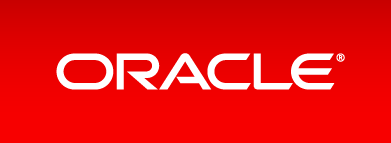 Copyright © 2019, Oracle and/or its affiliates. All rights reserved.     |
9
OCI Icons – Red with Captions – Group 1
Storage
Connectivity
Compute and Database
FastConnect
Bare Metal
Compute
Virtual Machine
Container
Database System
LoadBalancer
Virtual Cloud
Network
Object Storage
Block Storage
Firewall
Networking
Customer 
Data Center
Customer Premises
Equipment
VPN
Data Transfer
Route Table
Internet Gateway
Dynamic Routing Gateway
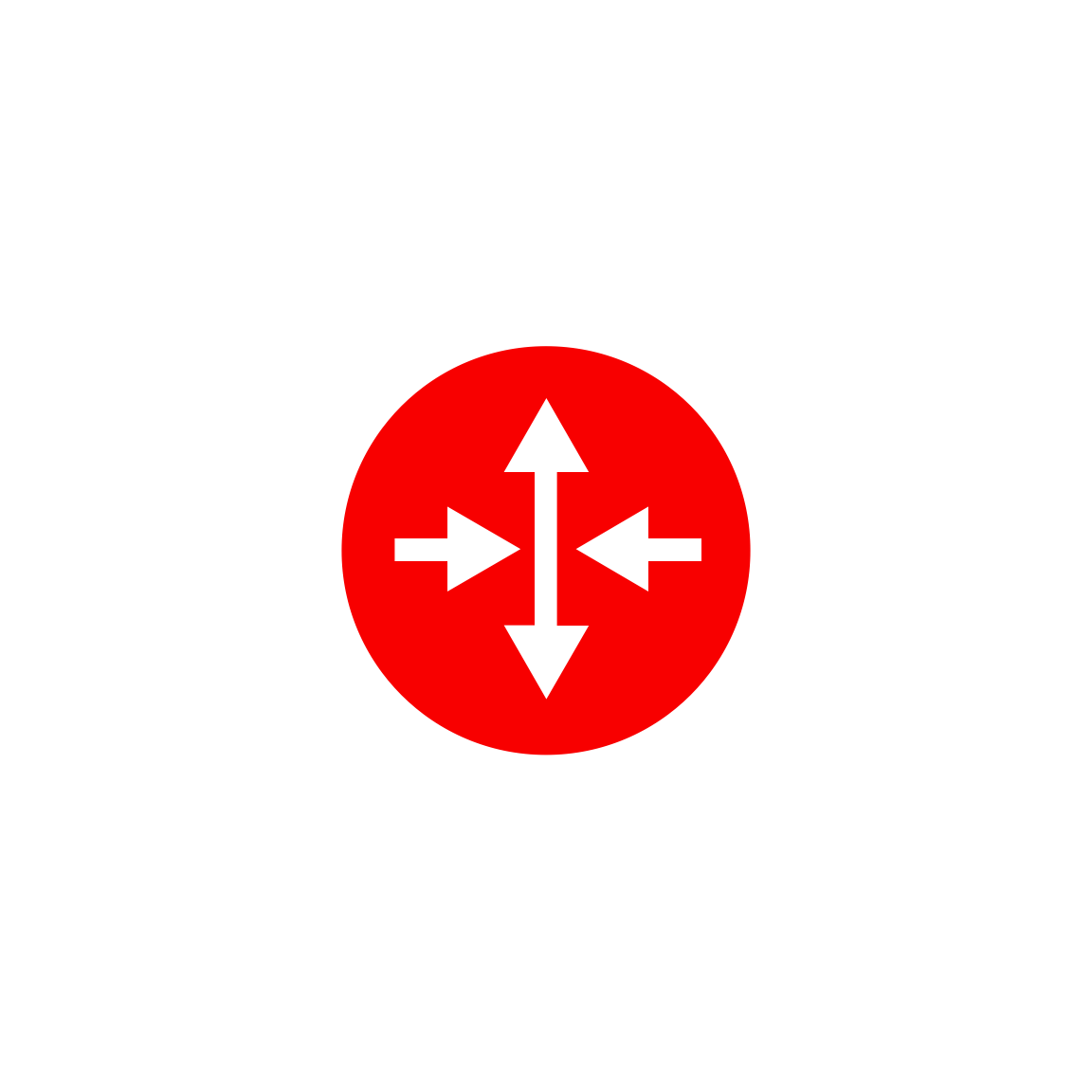 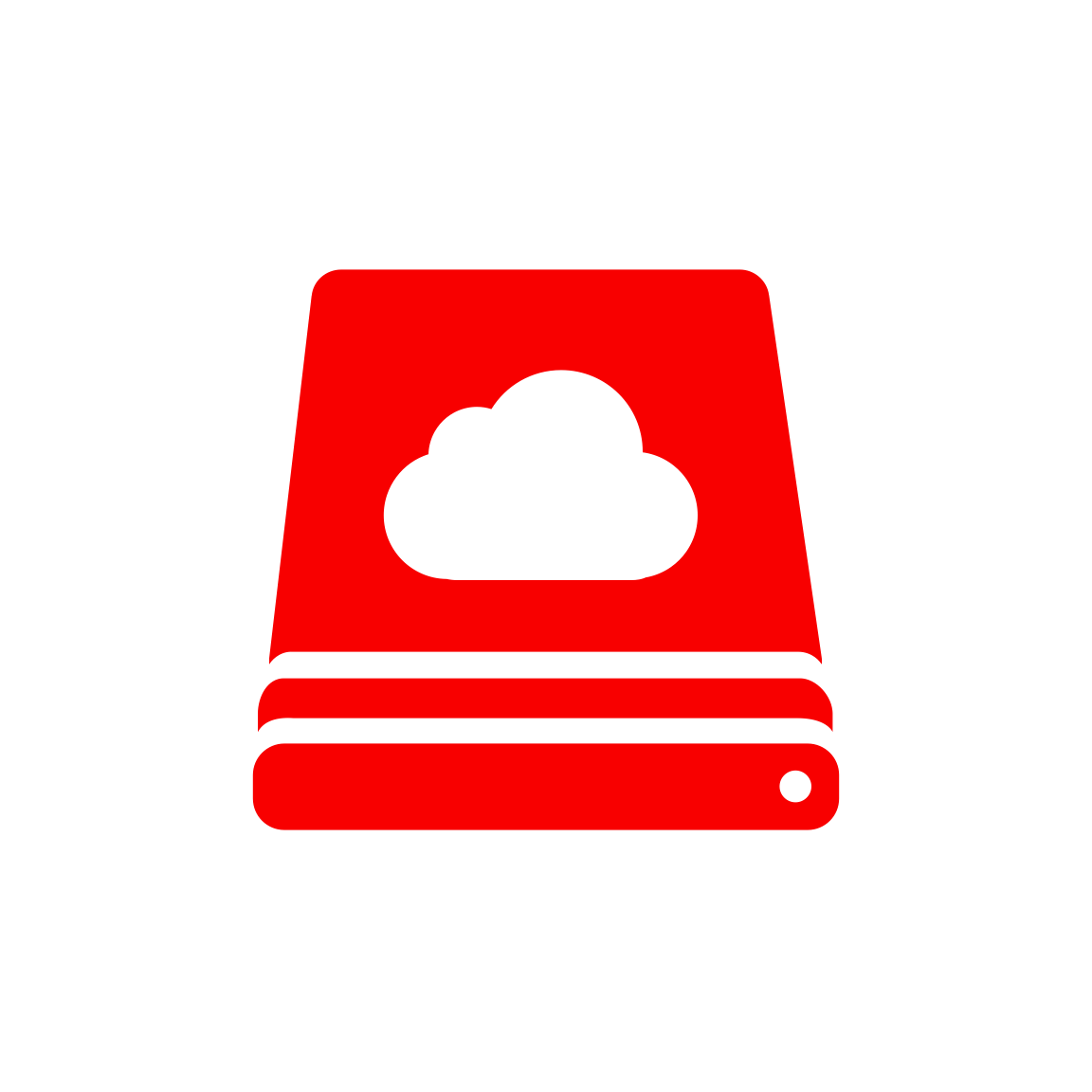 Back Up/
Restore
CDN
DNS
Backbone
File Storage
Buckets
Security Lists
Service Gateway
Edge
Storage Gateway
Email Delivery
WAF
10
OCI Icons – Red with Captions – Group 2
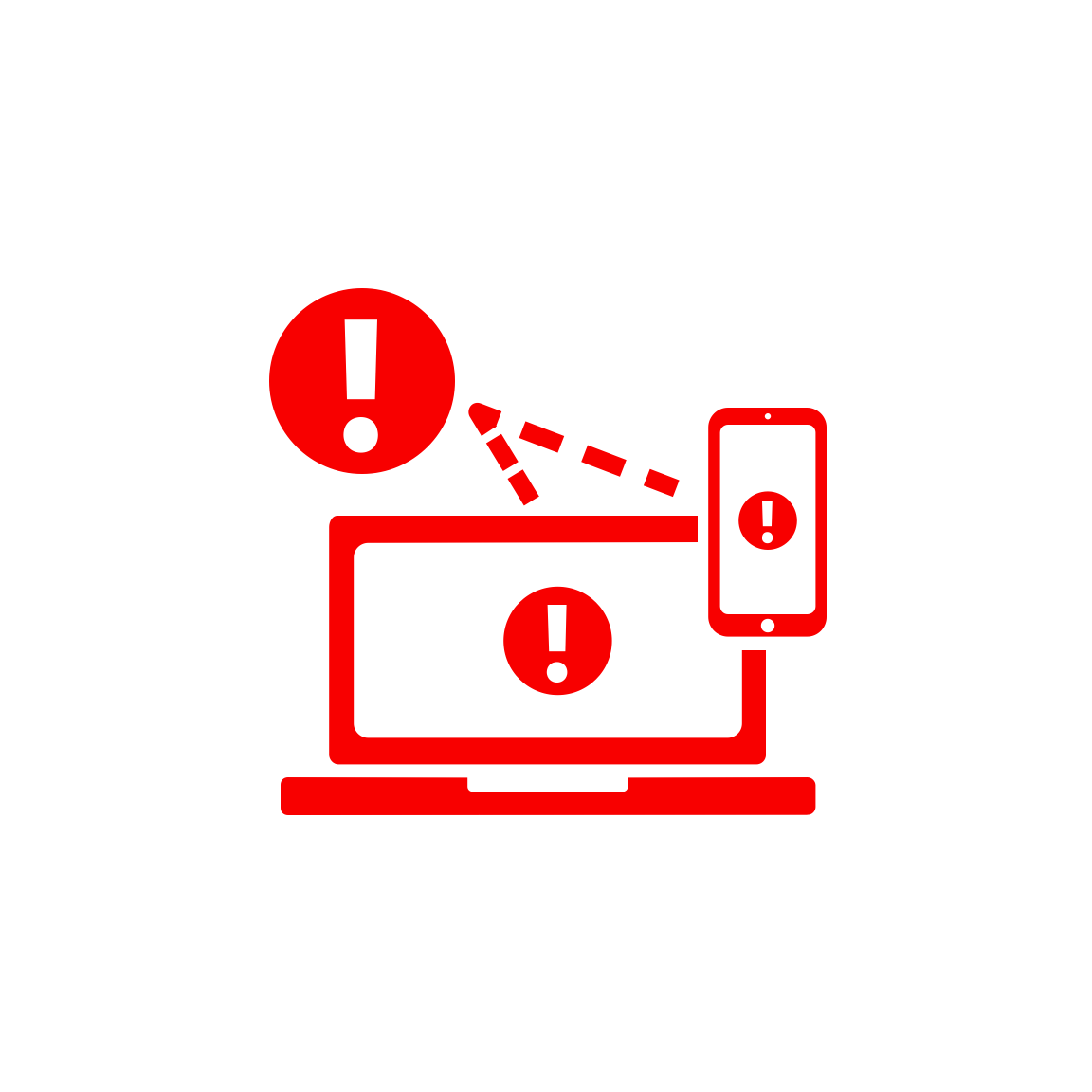 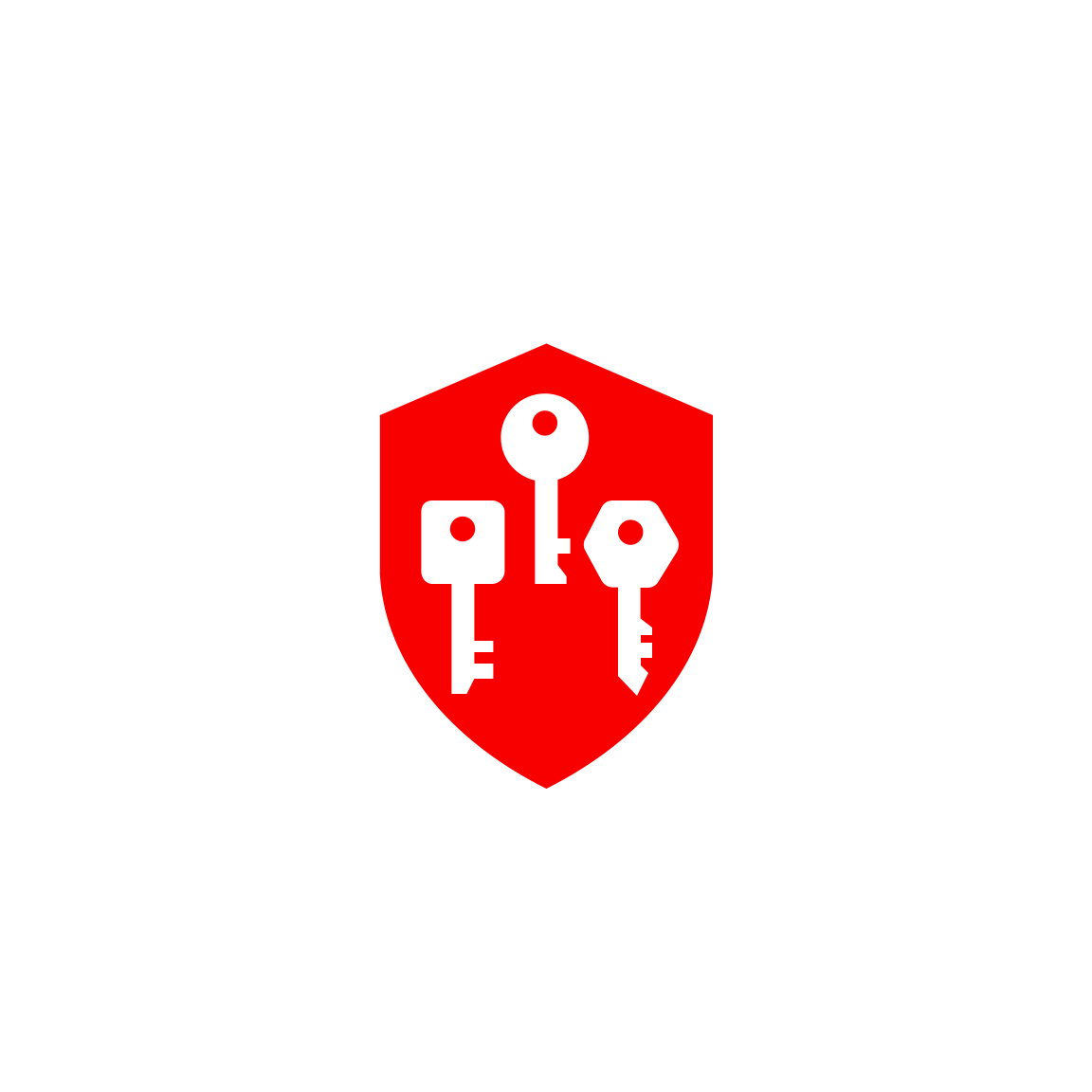 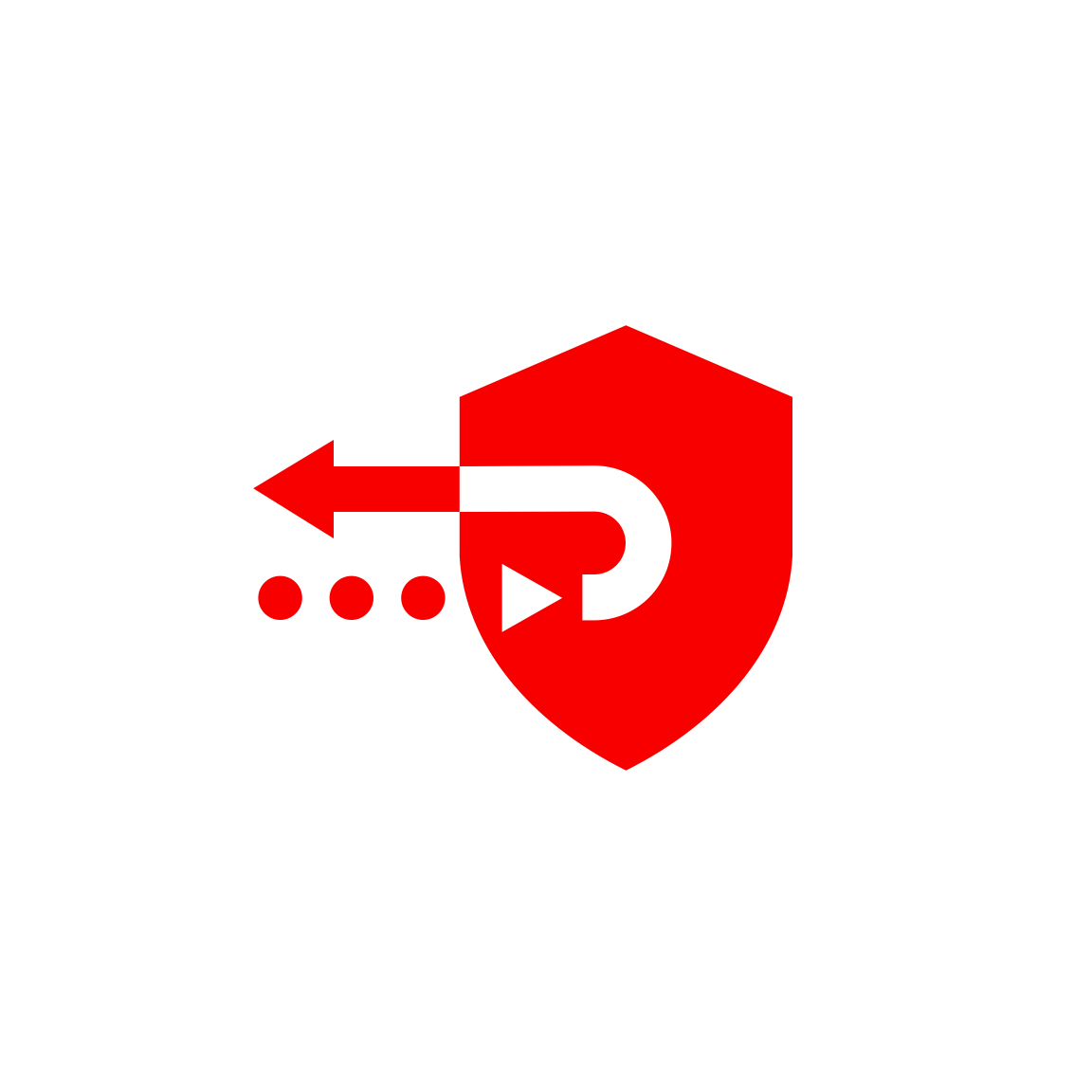 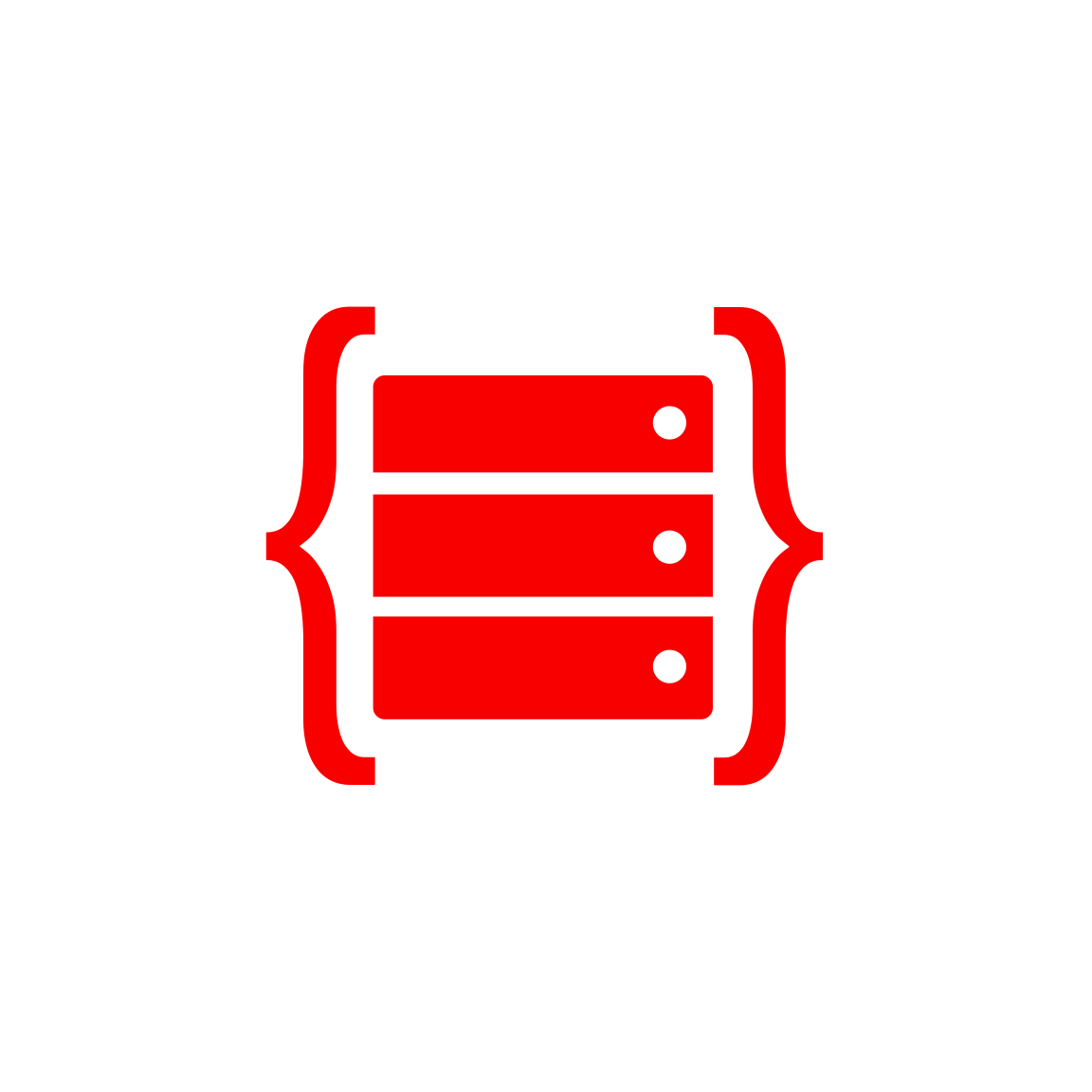 Monitoring and Management
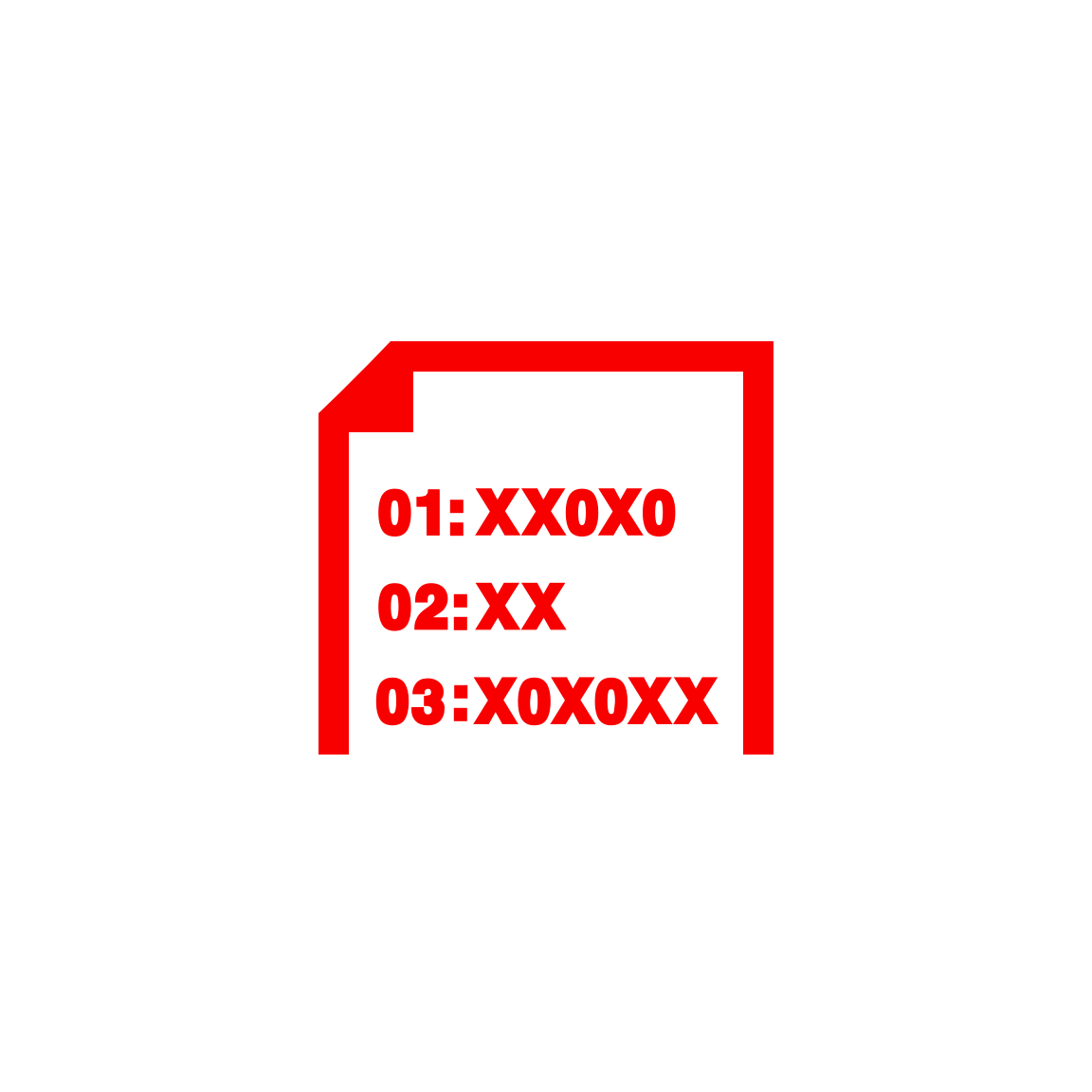 Security and Governance
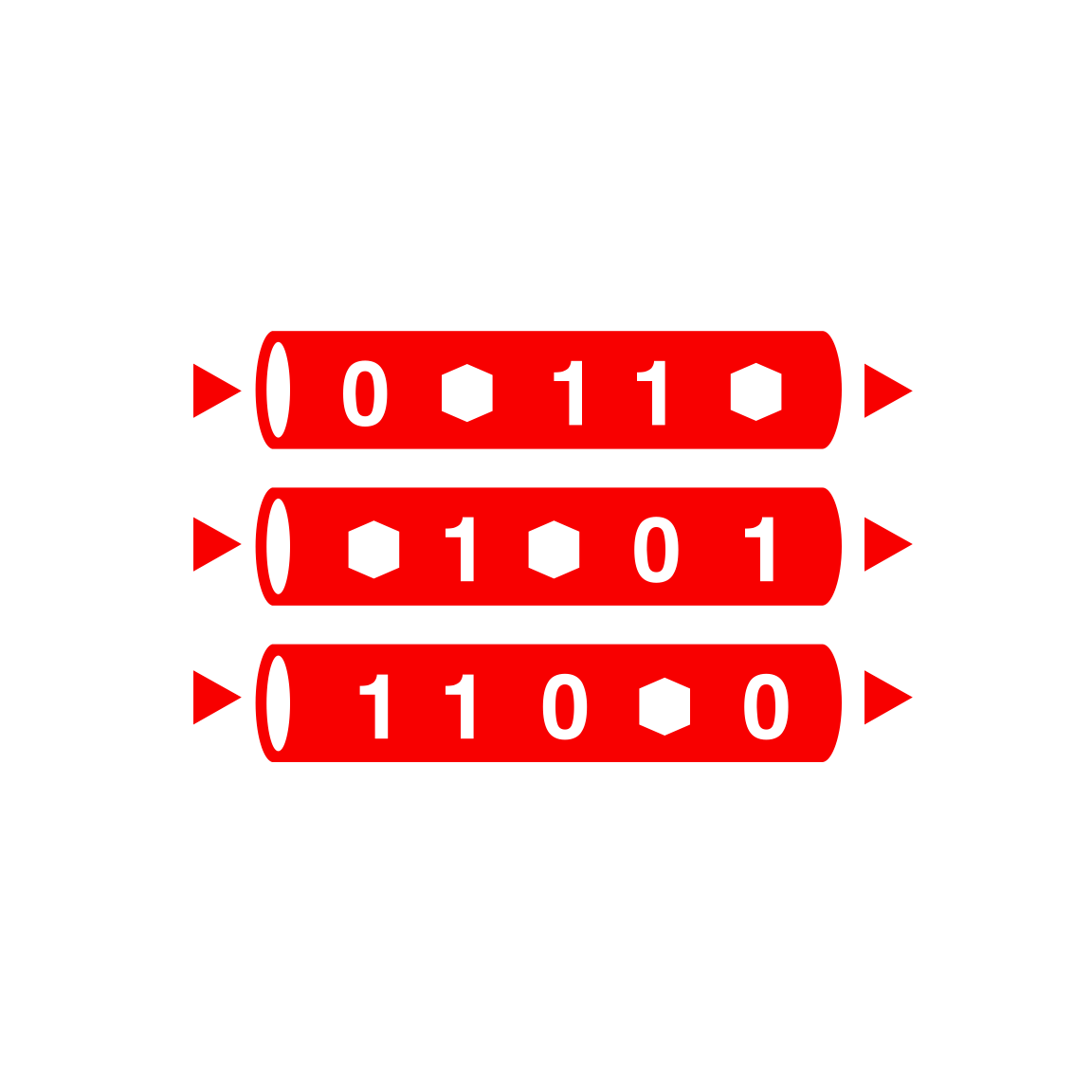 DDoS Protection
Notifications
Key Management
Compartments
Streaming
Logging
ID & Access
Management
Resource
Manager
Telemetry/Monitoring
Groups
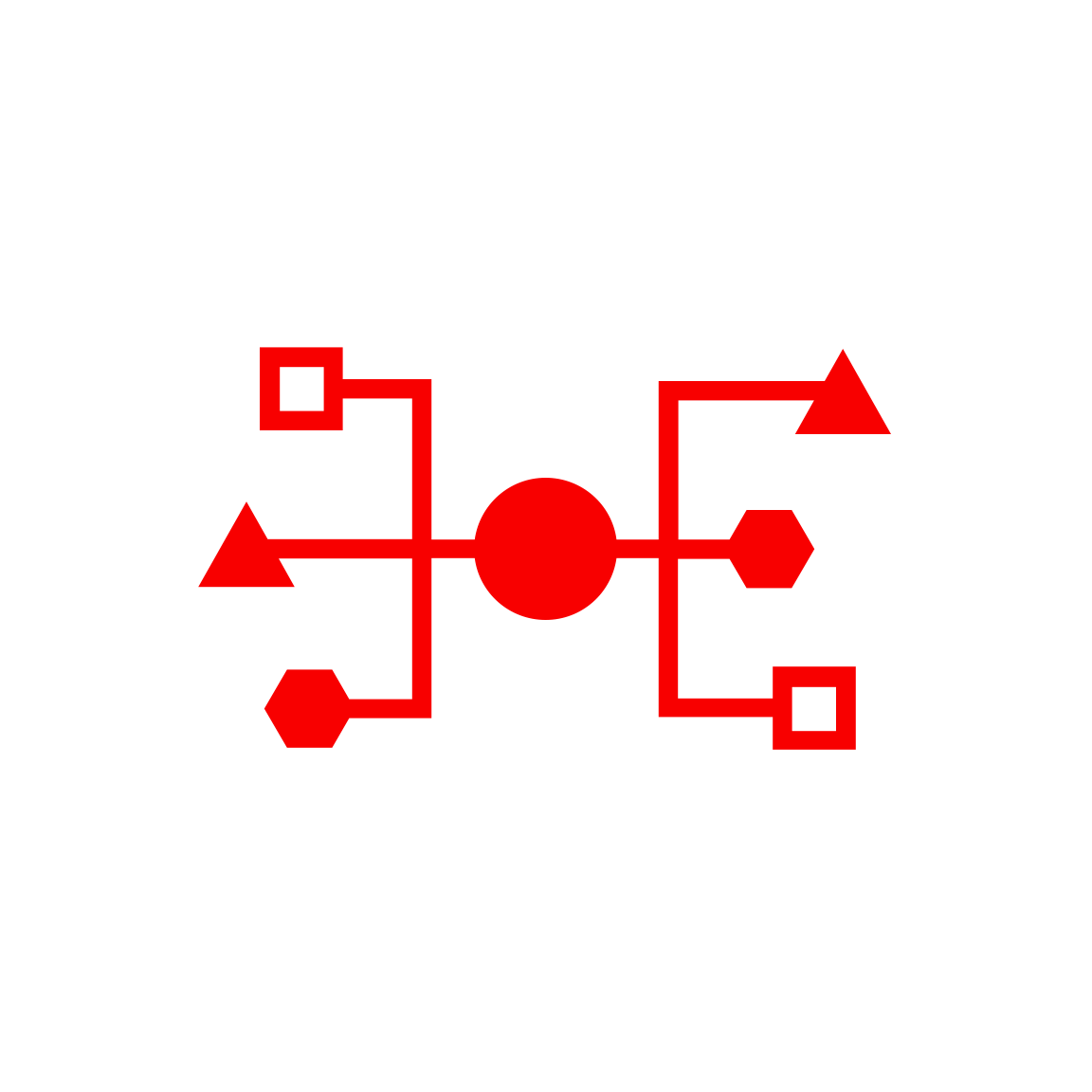 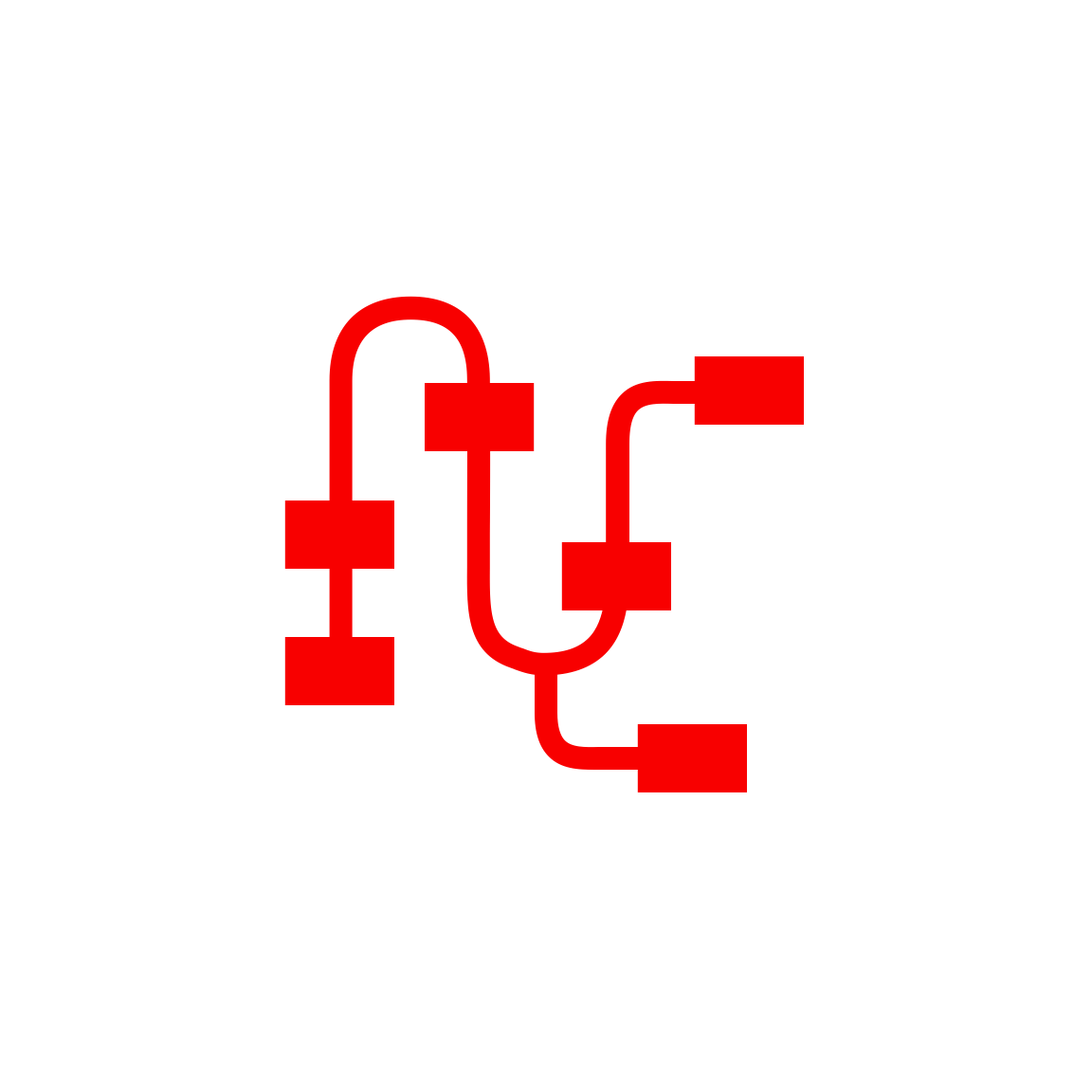 Oracle Cloud Identifier
Auditing
Events
Healthcheck
Workflow
DevOps Tools and Services
Encryption
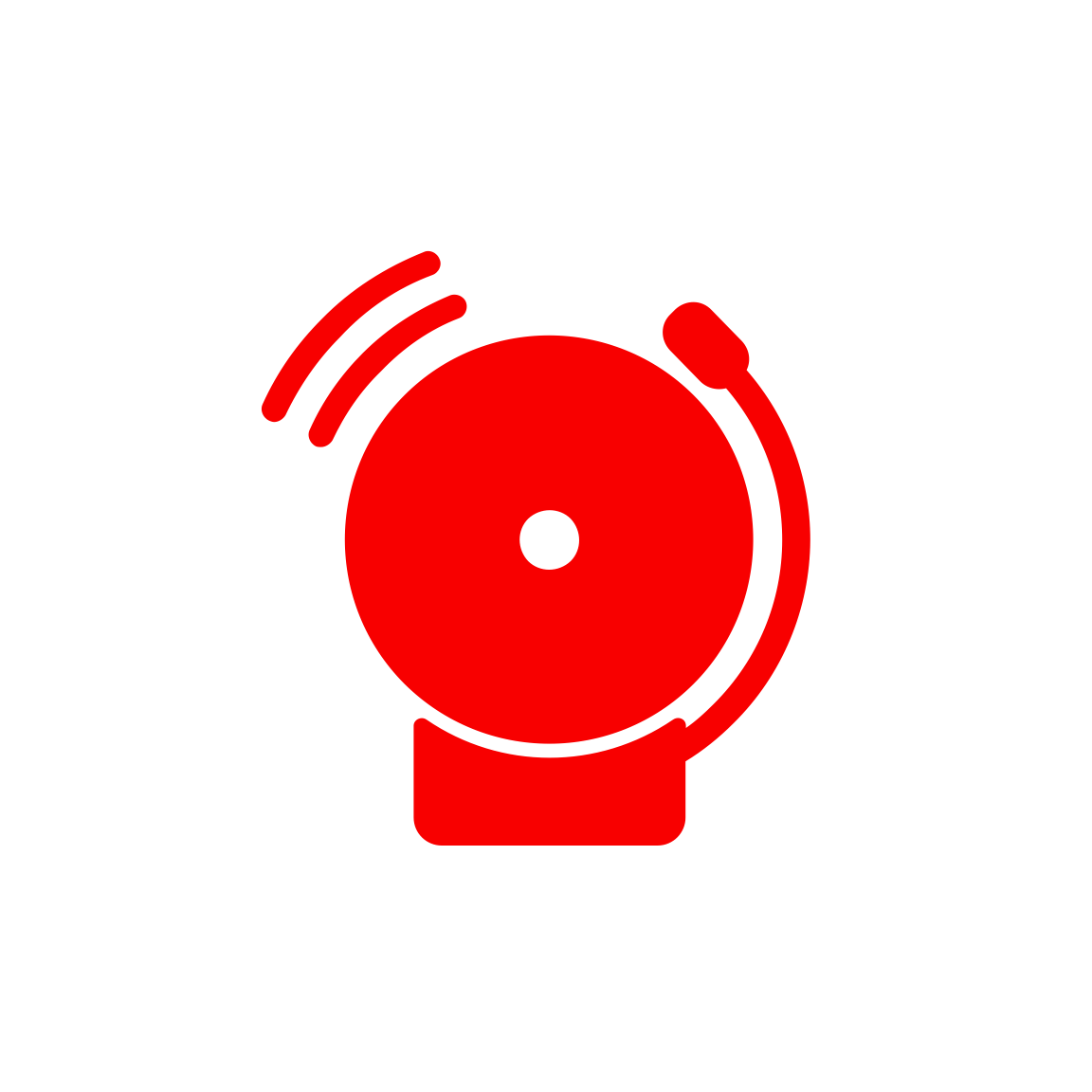 Policies
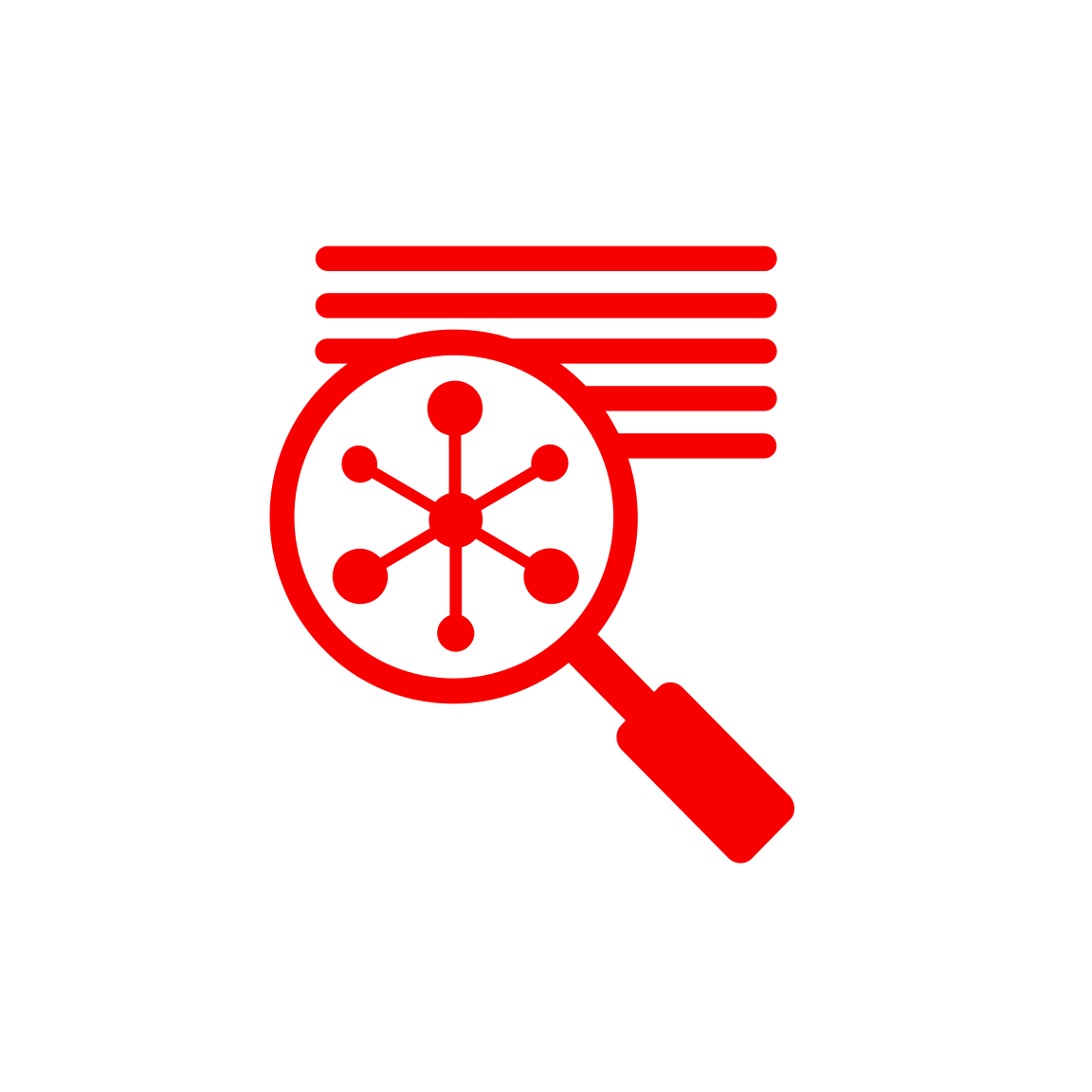 API/Service
Search
Alarming
Tagging
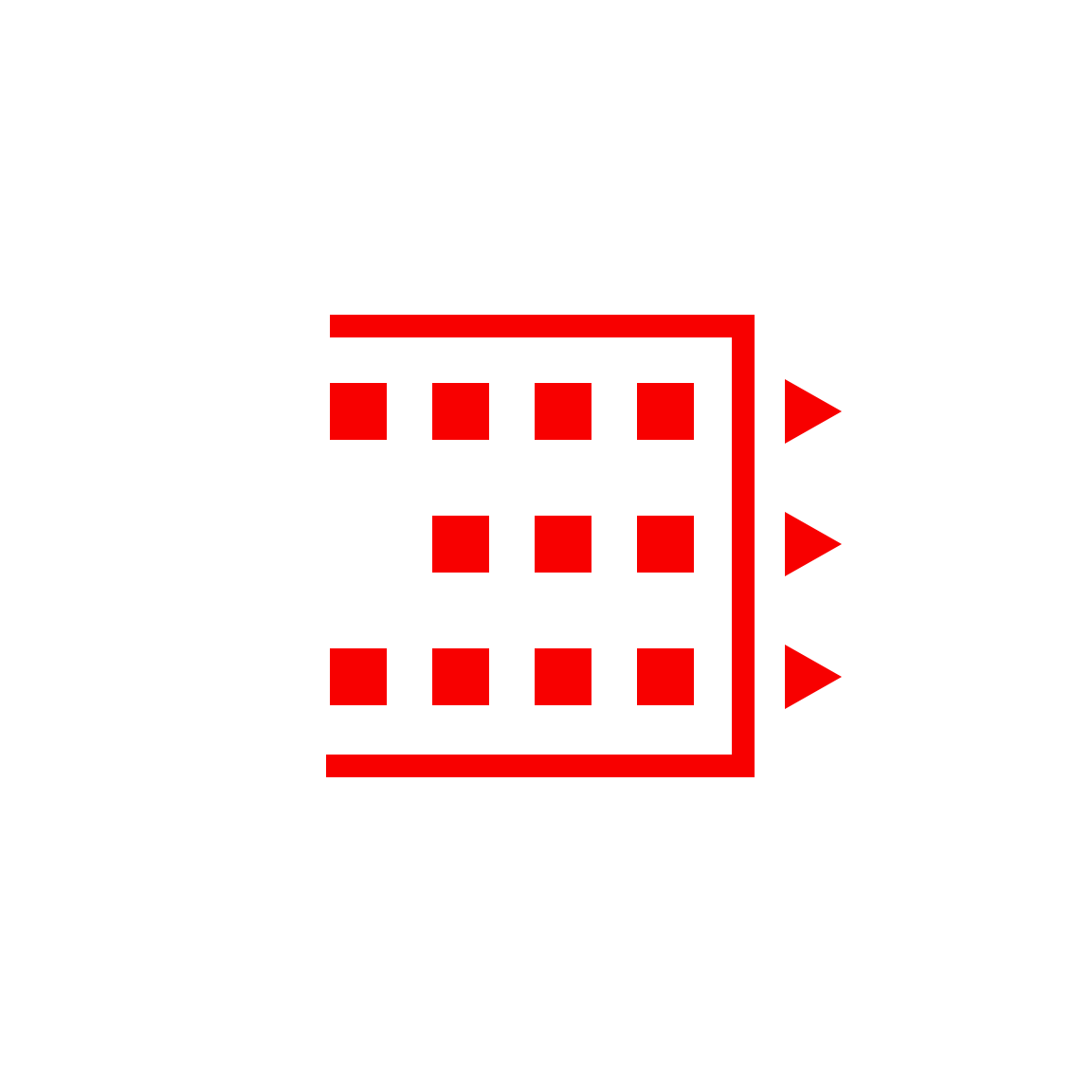 11
Queuing
OCI Icons – Grey with Captions – Group 1
Storage
Connectivity
Compute and Database
FastConnect
Bare Metal
Compute
Virtual Machine
Container
Database System
LoadBalancer
Virtual Cloud
Network
Object Storage
Block Storage
Firewall
Networking
Customer 
Data Center
Customer Premises
Equipment
VPN
Data Transfer
Route Table
Internet Gateway
Dynamic Routing Gateway
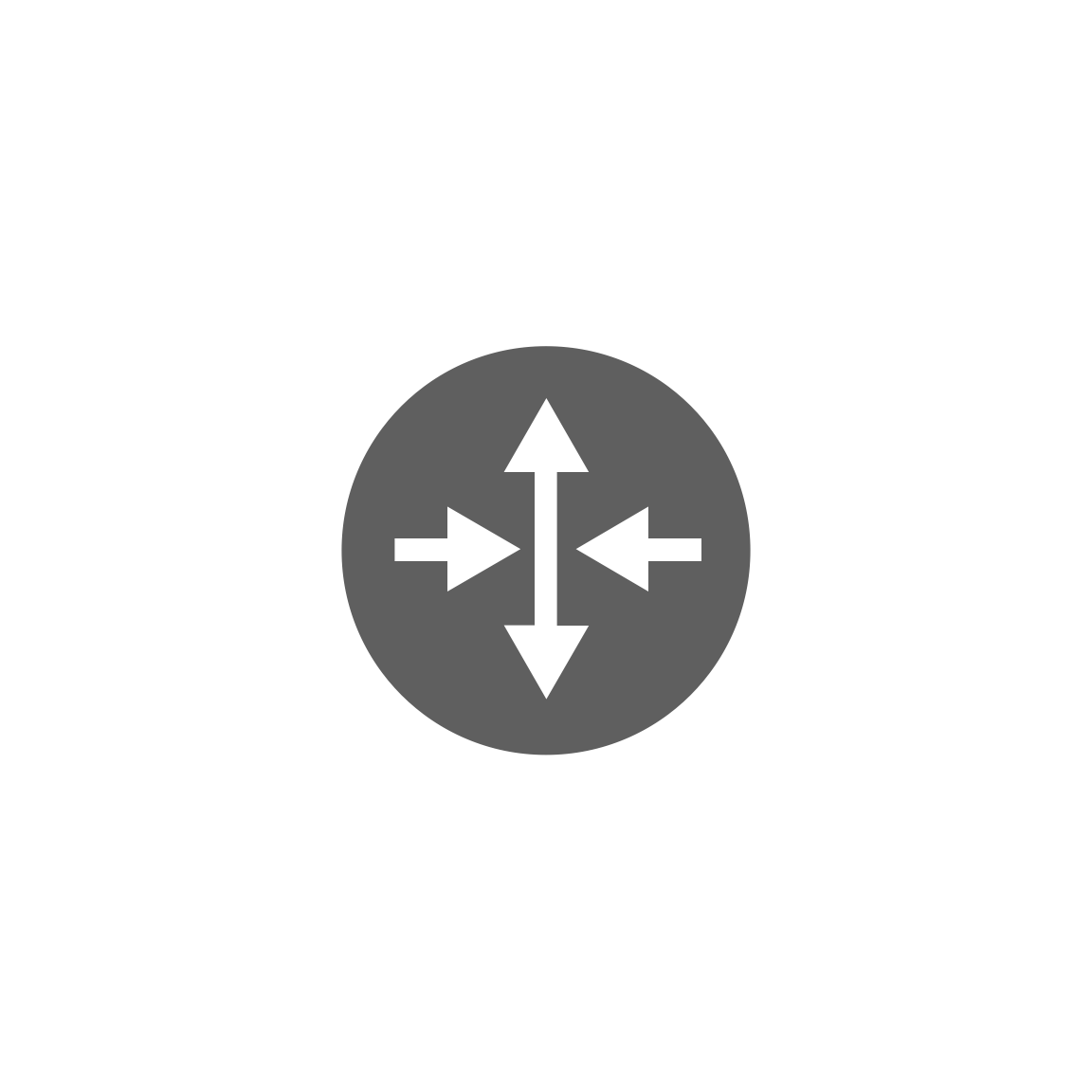 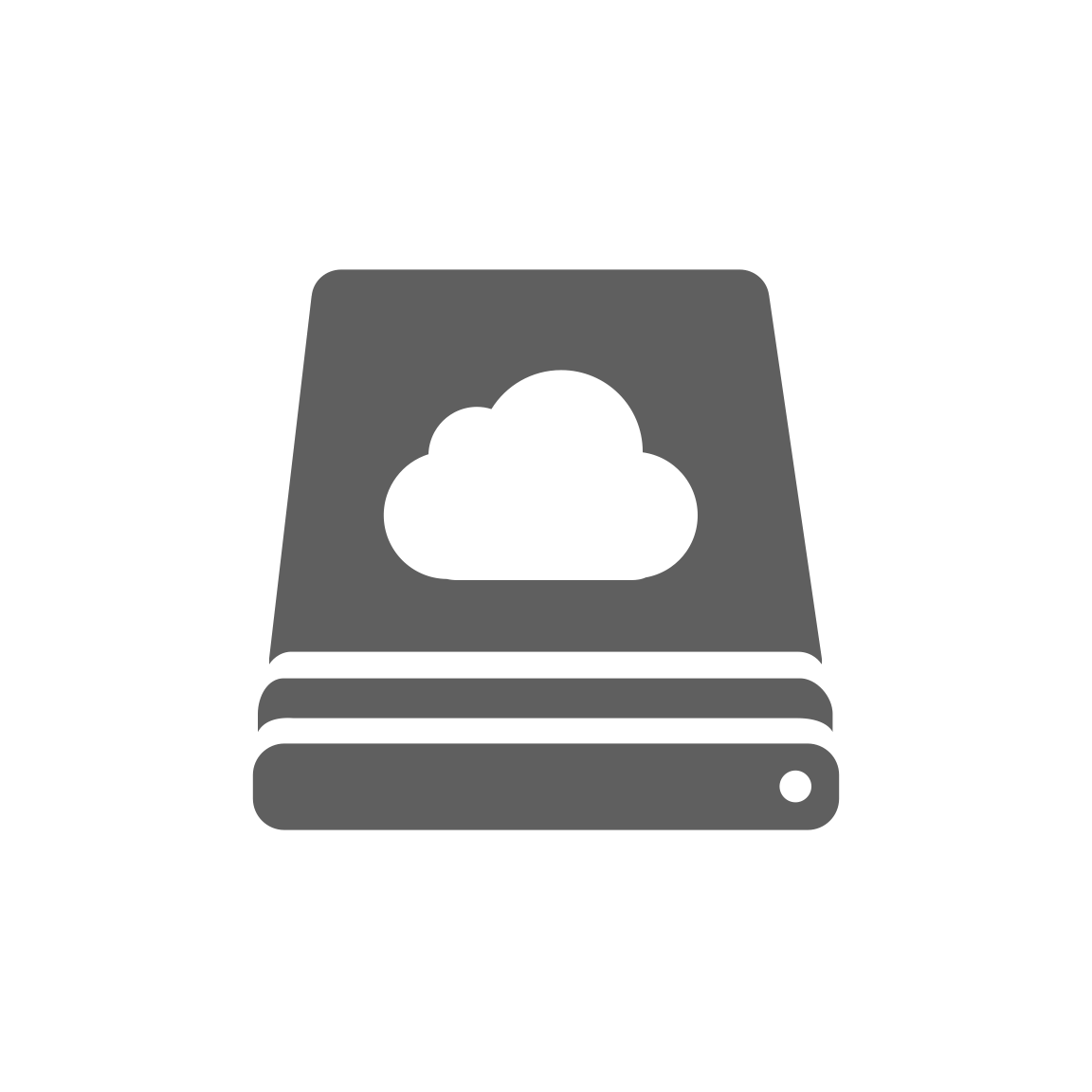 Back Up/
Restore
CDN
DNS
Backbone
File Storage
Buckets
Security Lists
Service Gateway
Edge
Storage Gateway
Email Delivery
WAF
12
OCI Icons – Grey with Captions – Group 2
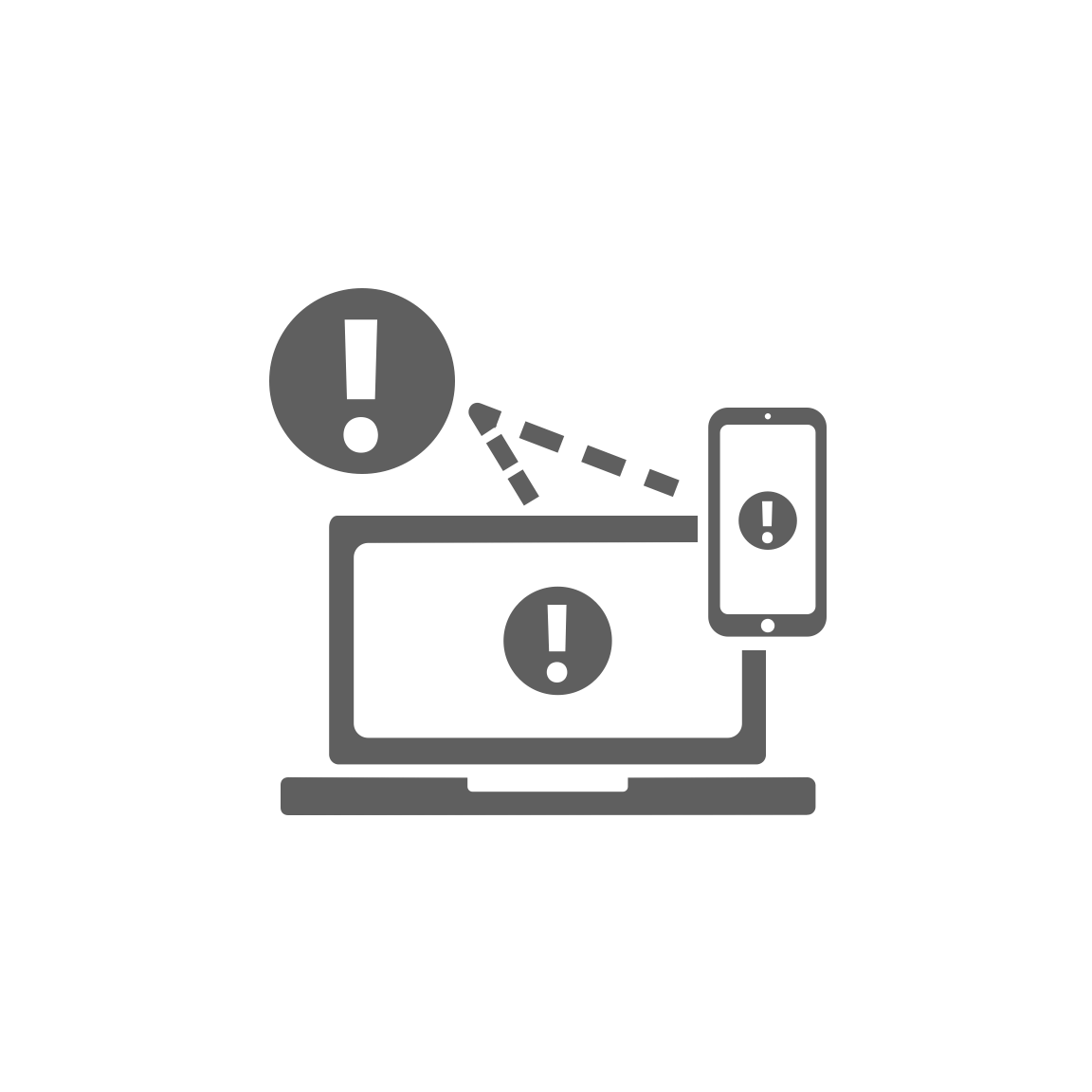 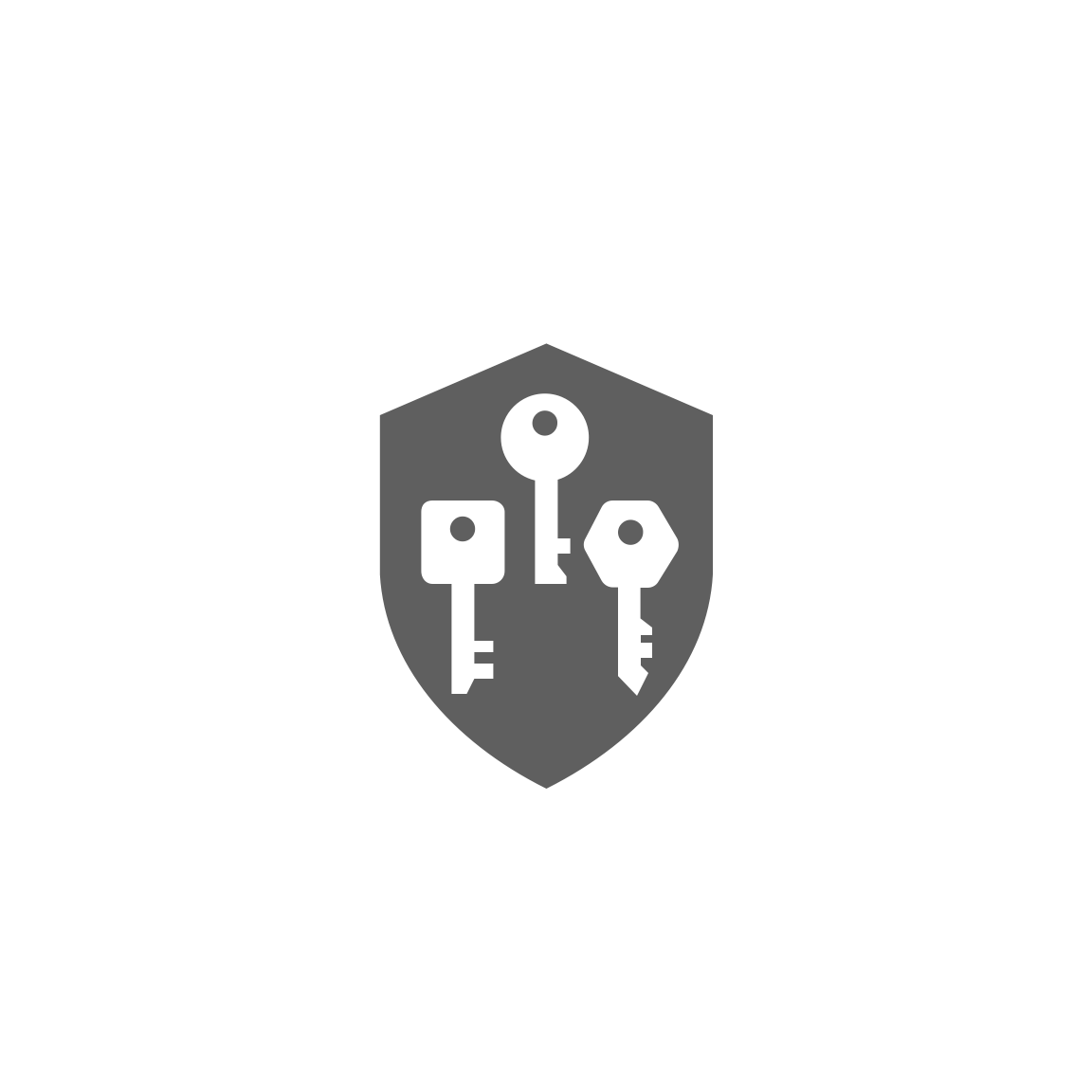 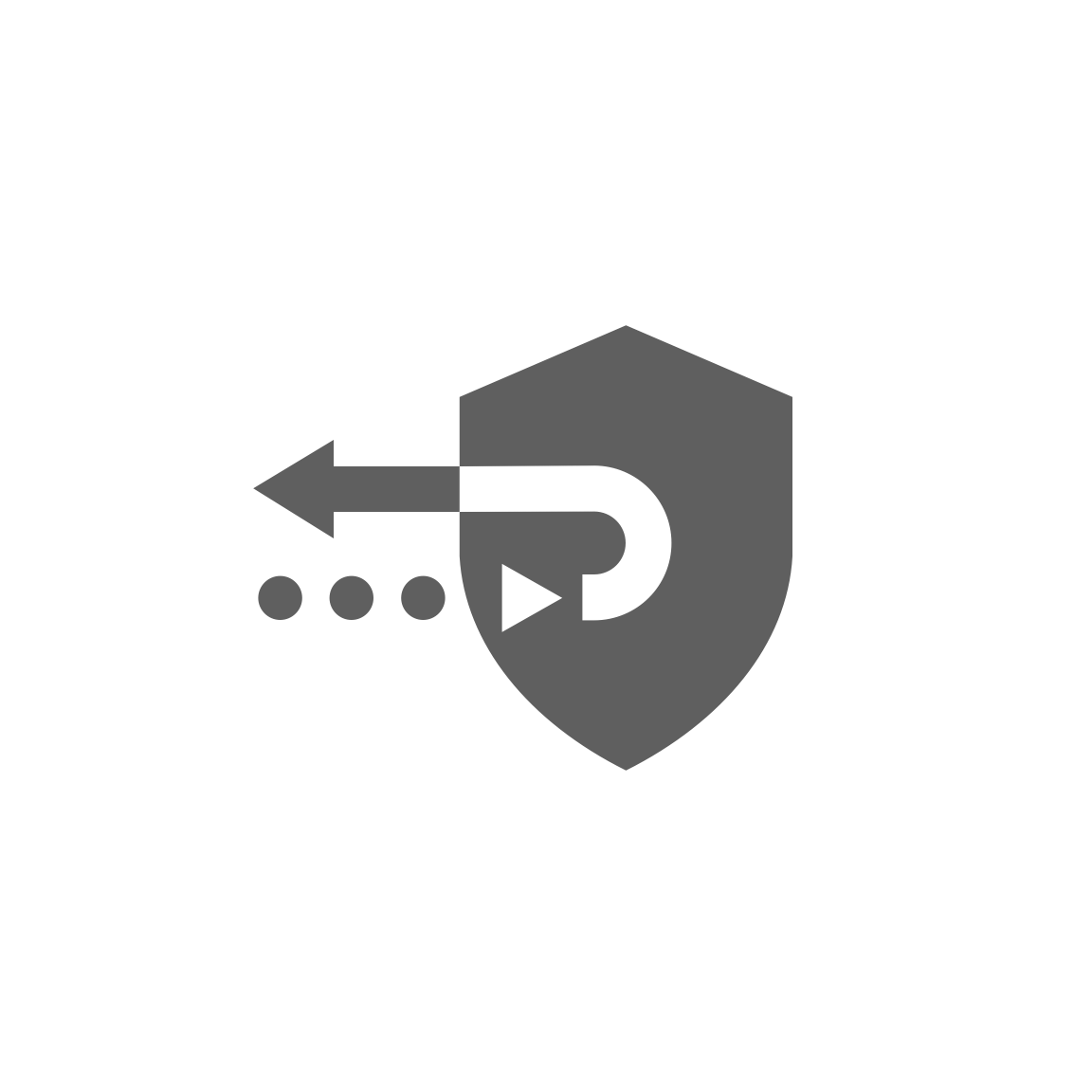 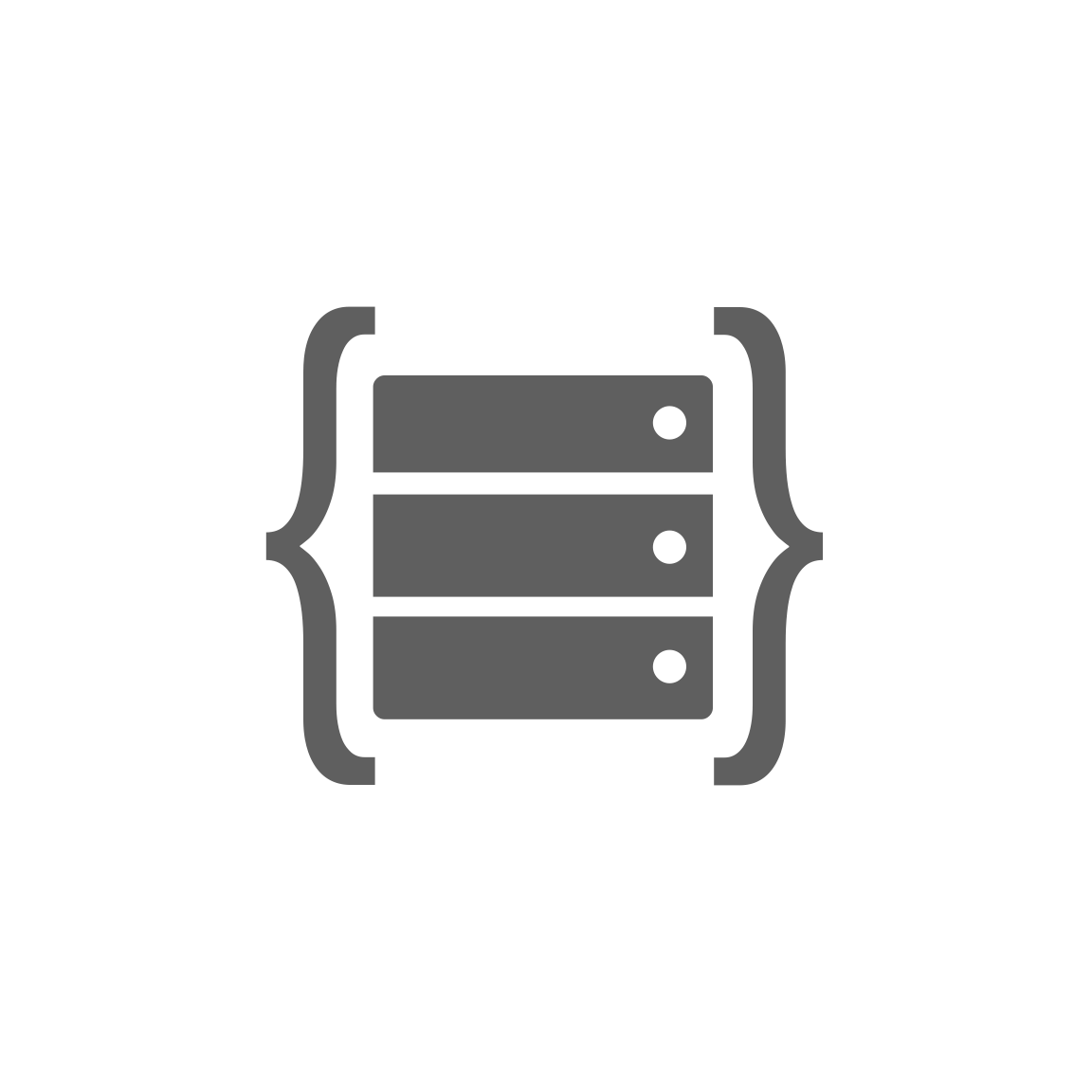 Monitoring and Management
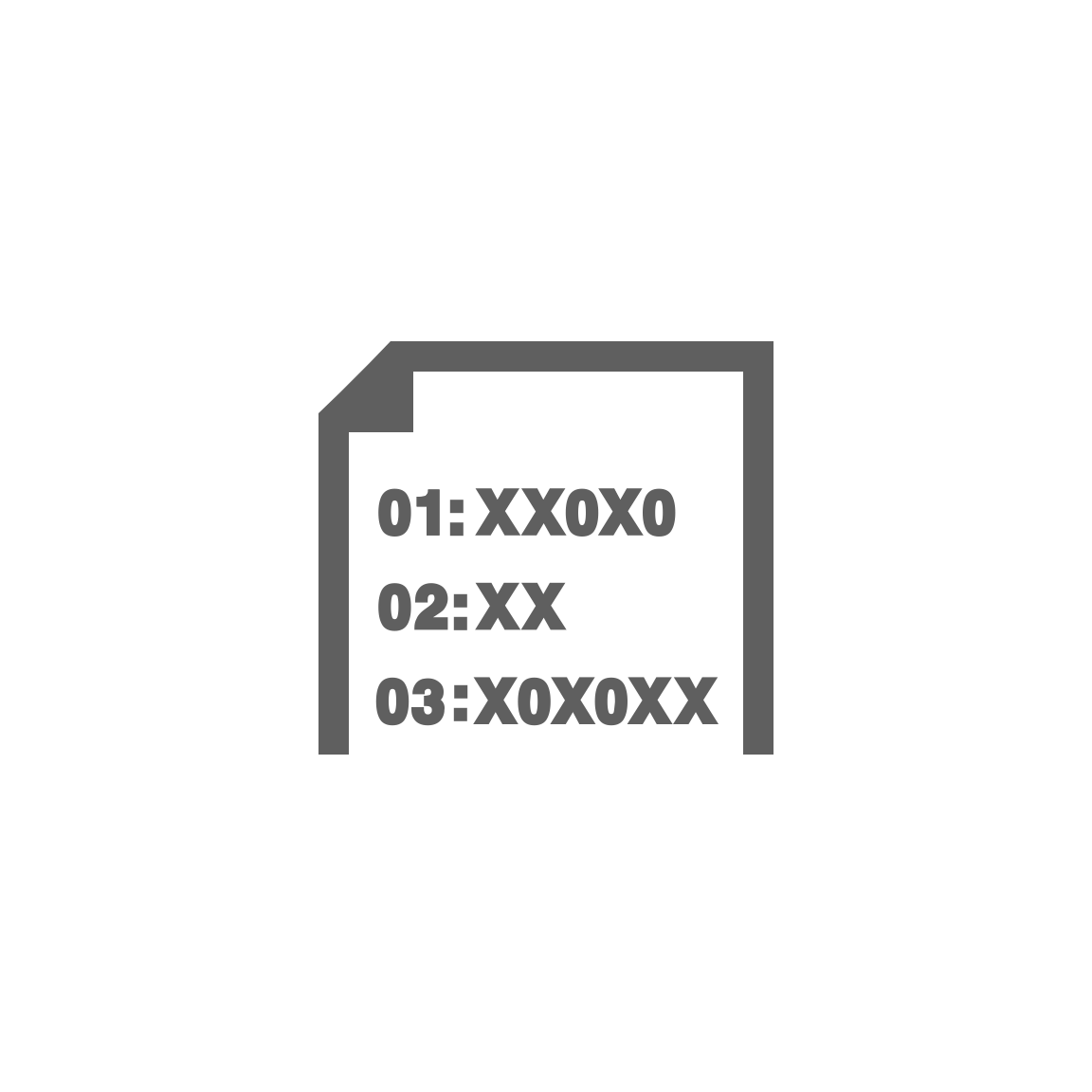 Security and Governance
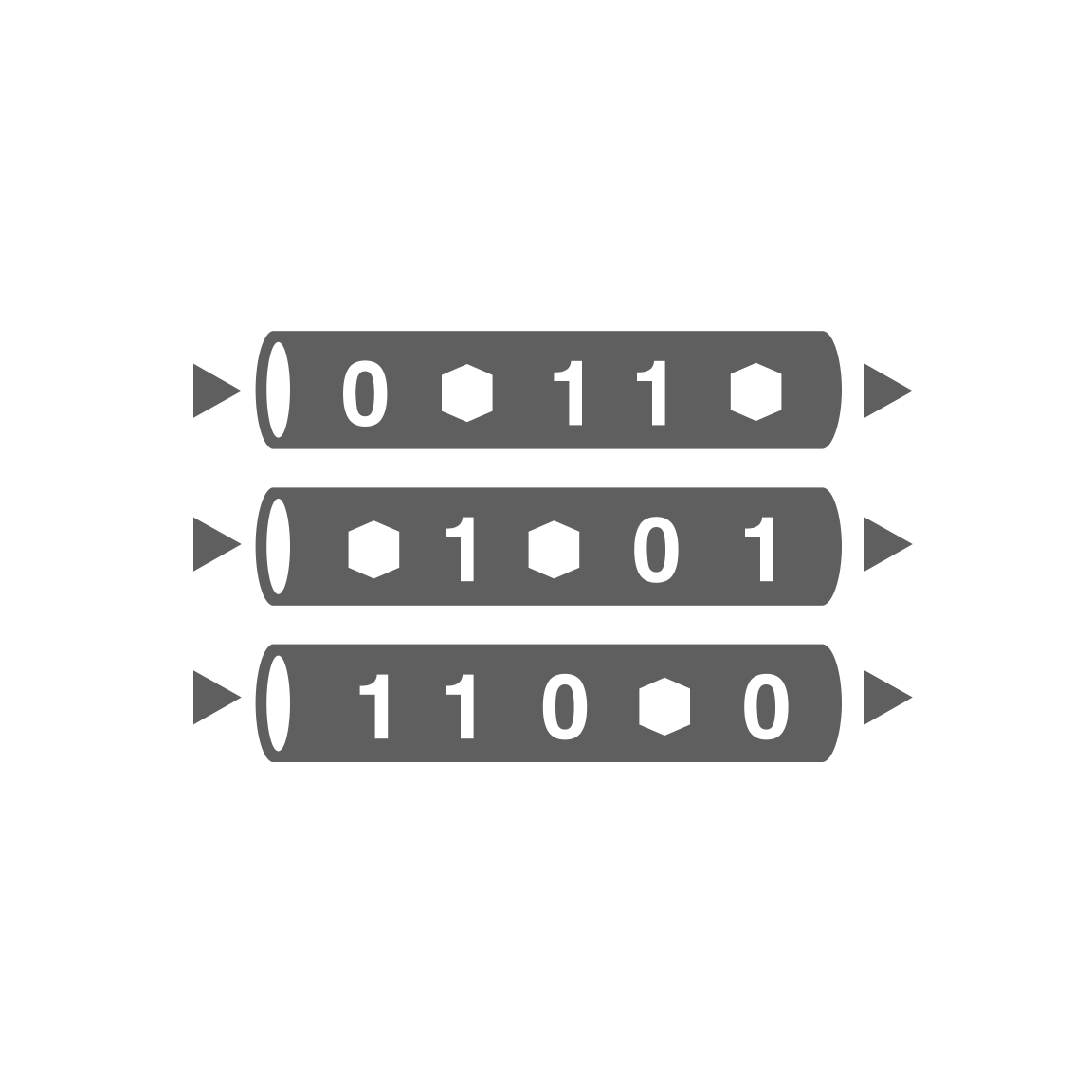 DDoS Protection
Notifications
Key Management
Compartments
Streaming
Logging
ID & Access
Management
Resource
Manager
Telemetry/Monitoring
Groups
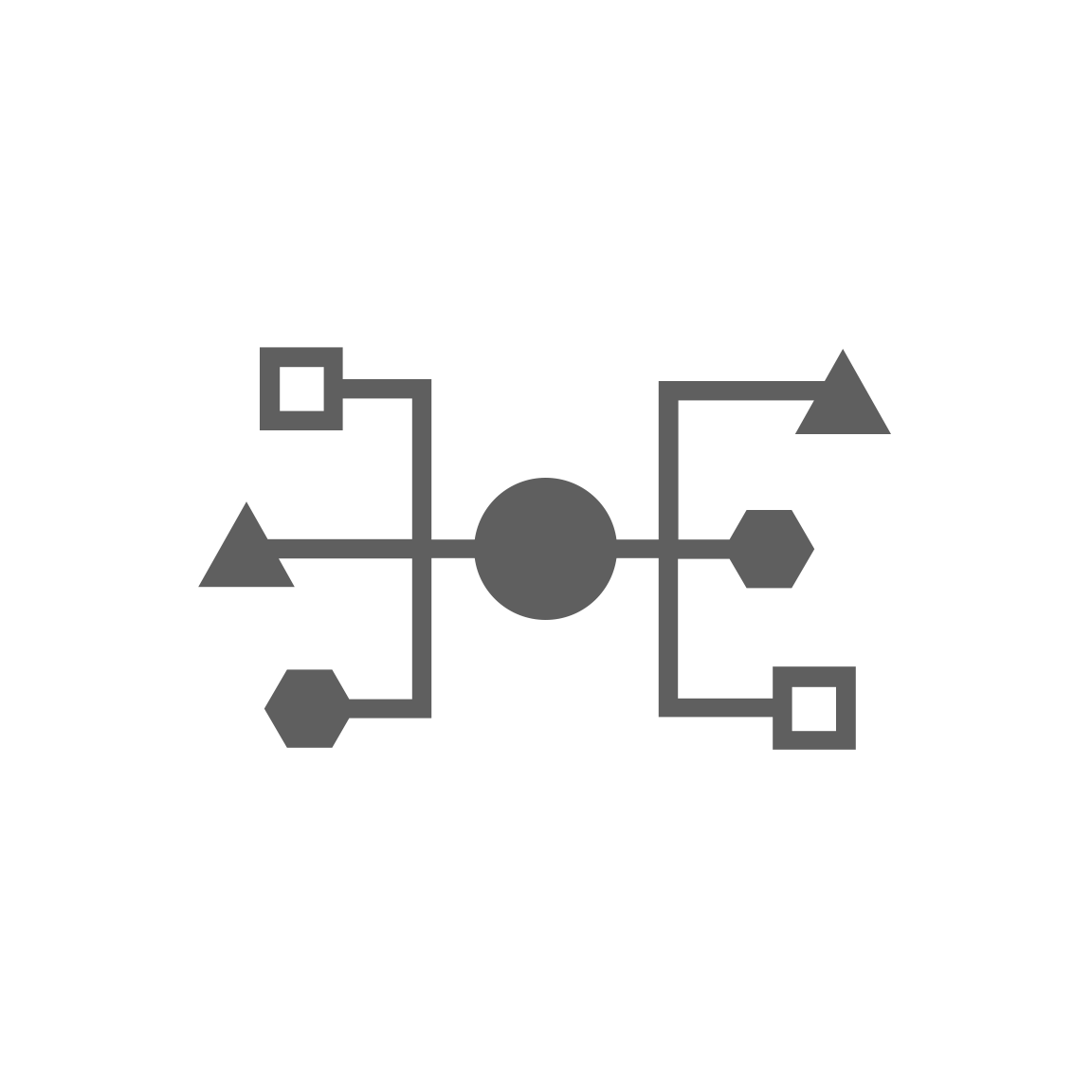 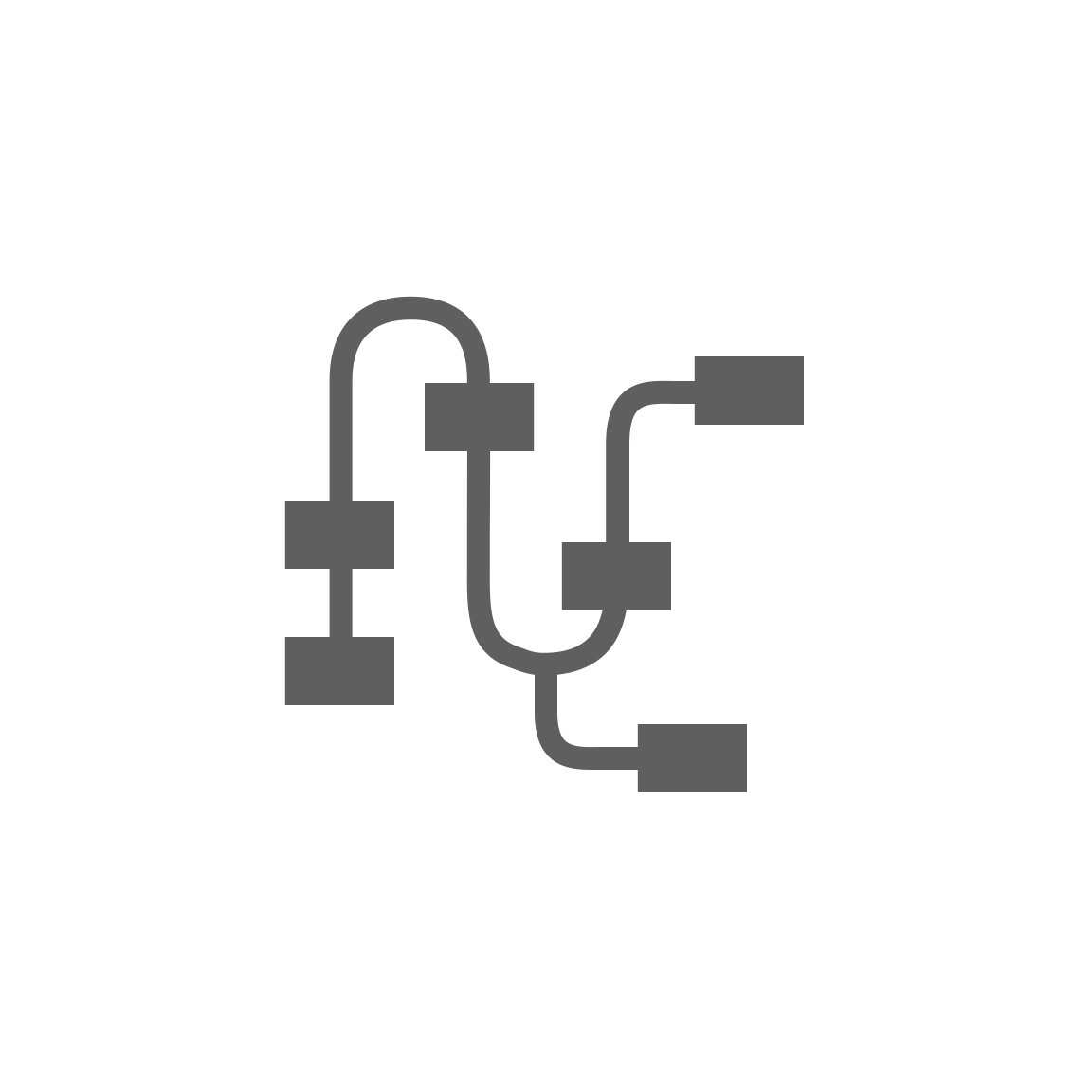 Oracle Cloud Identifier
Auditing
Events
Healthcheck
Workflow
DevOps Tools and Services
Encryption
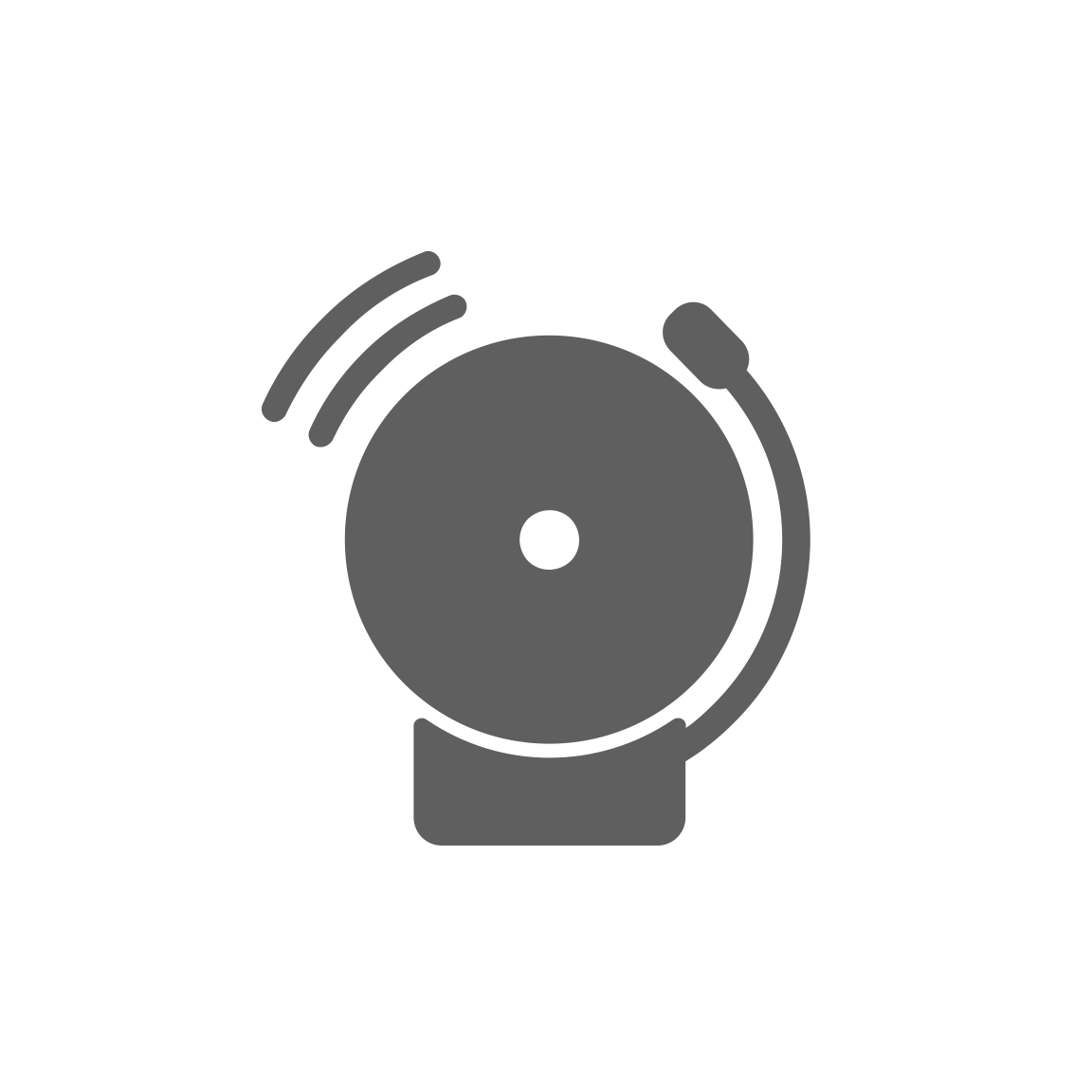 Policies
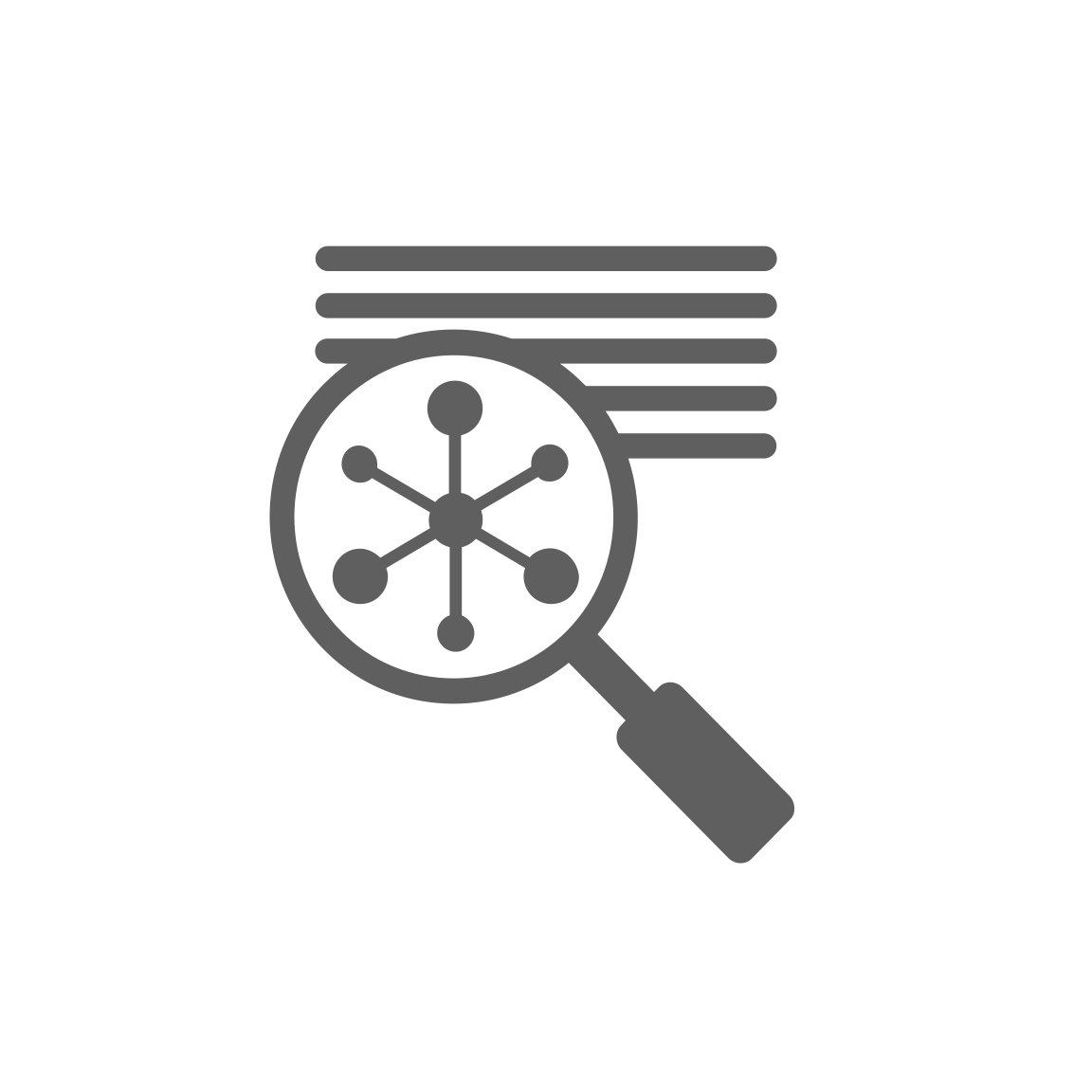 API/Service
Search
Alarming
Tagging
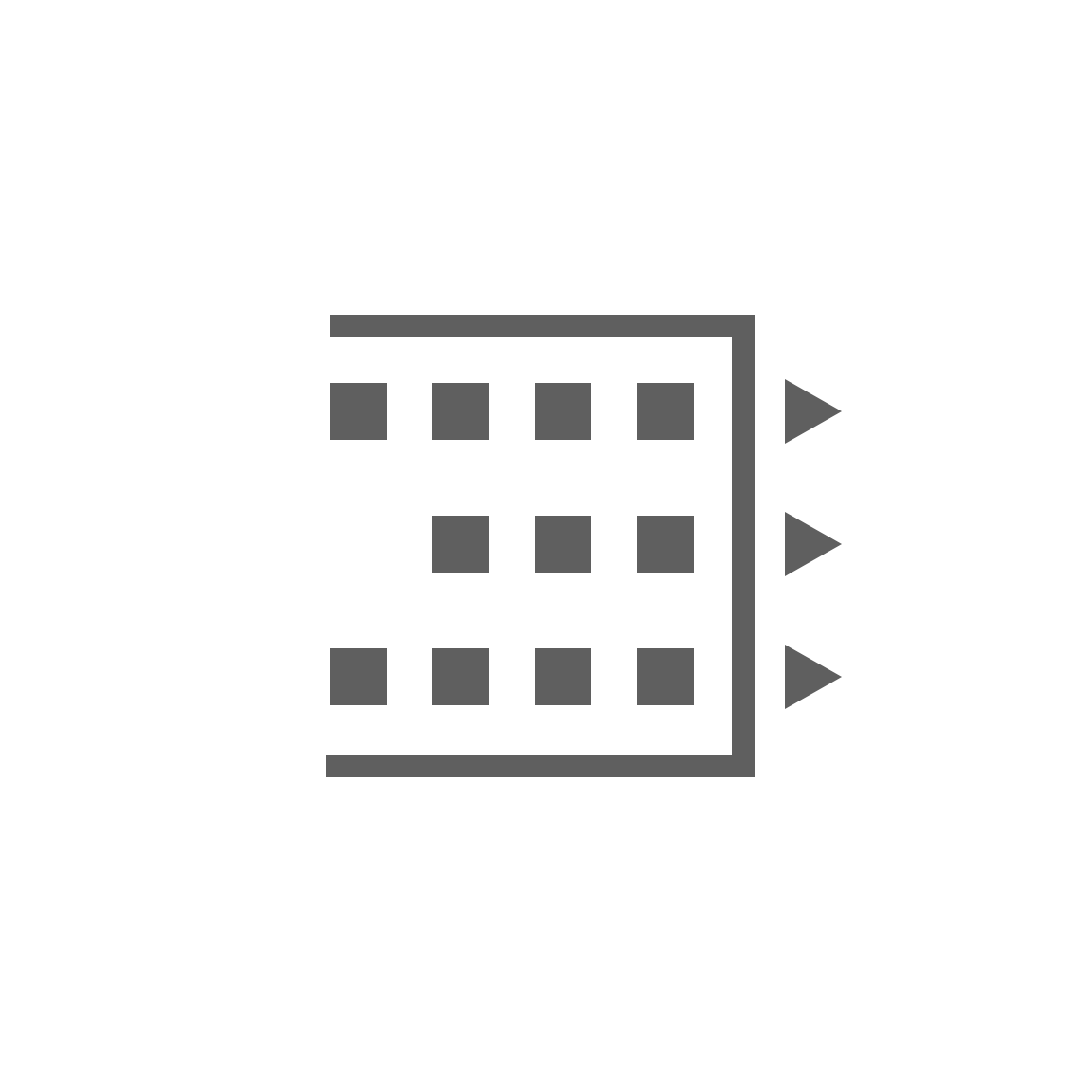 13
Queuing
OCI Icons – White with Captions – Group 1
Storage
Connectivity
Compute and Database
FastConnect
Bare Metal
Compute
Virtual Machine
Container
Database System
LoadBalancer
Virtual Cloud
Network
Object Storage
Block Storage
Firewall
Networking
Customer 
Data Center
Customer Premises
Equipment
VPN
Data Transfer
Route Table
Internet Gateway
Dynamic Routing Gateway
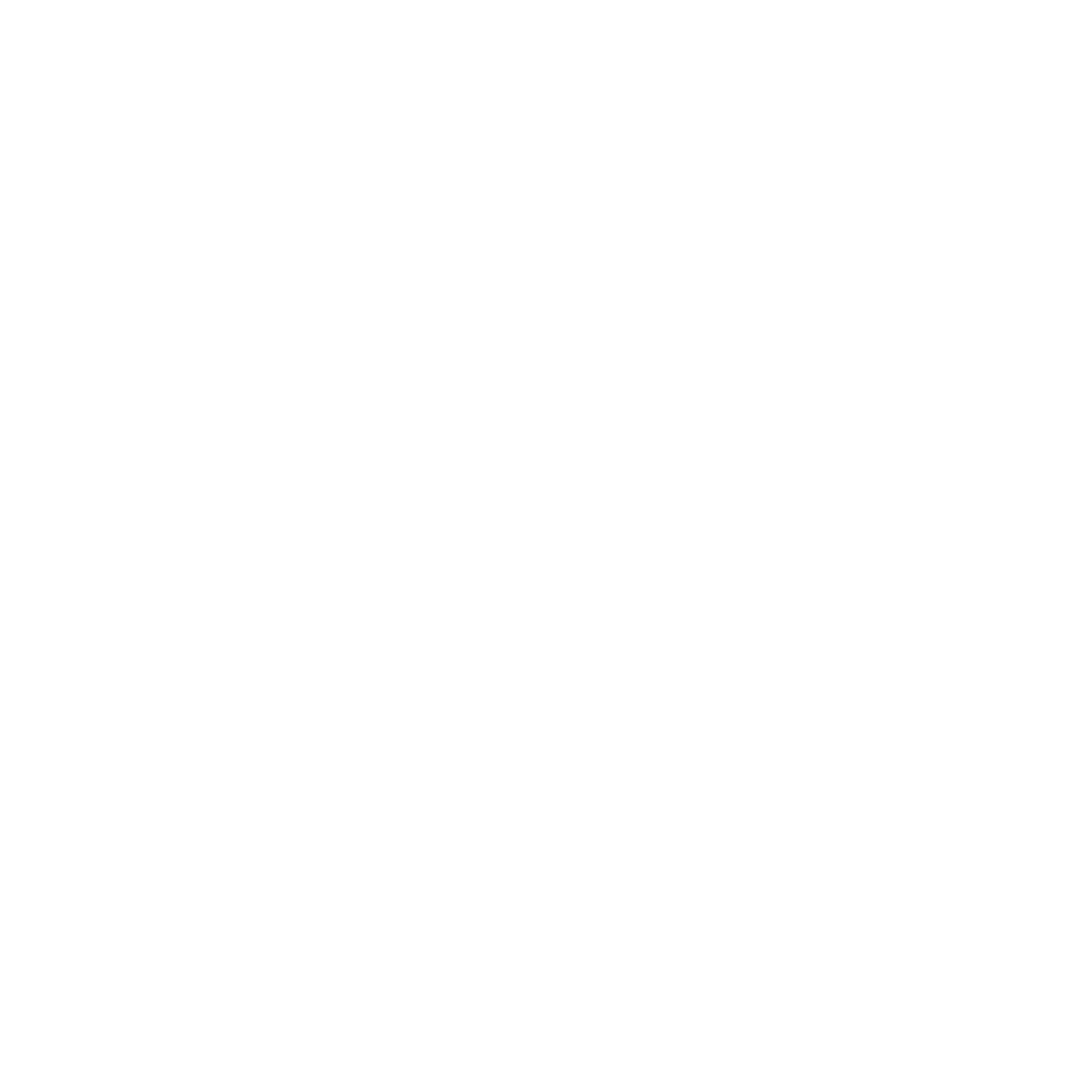 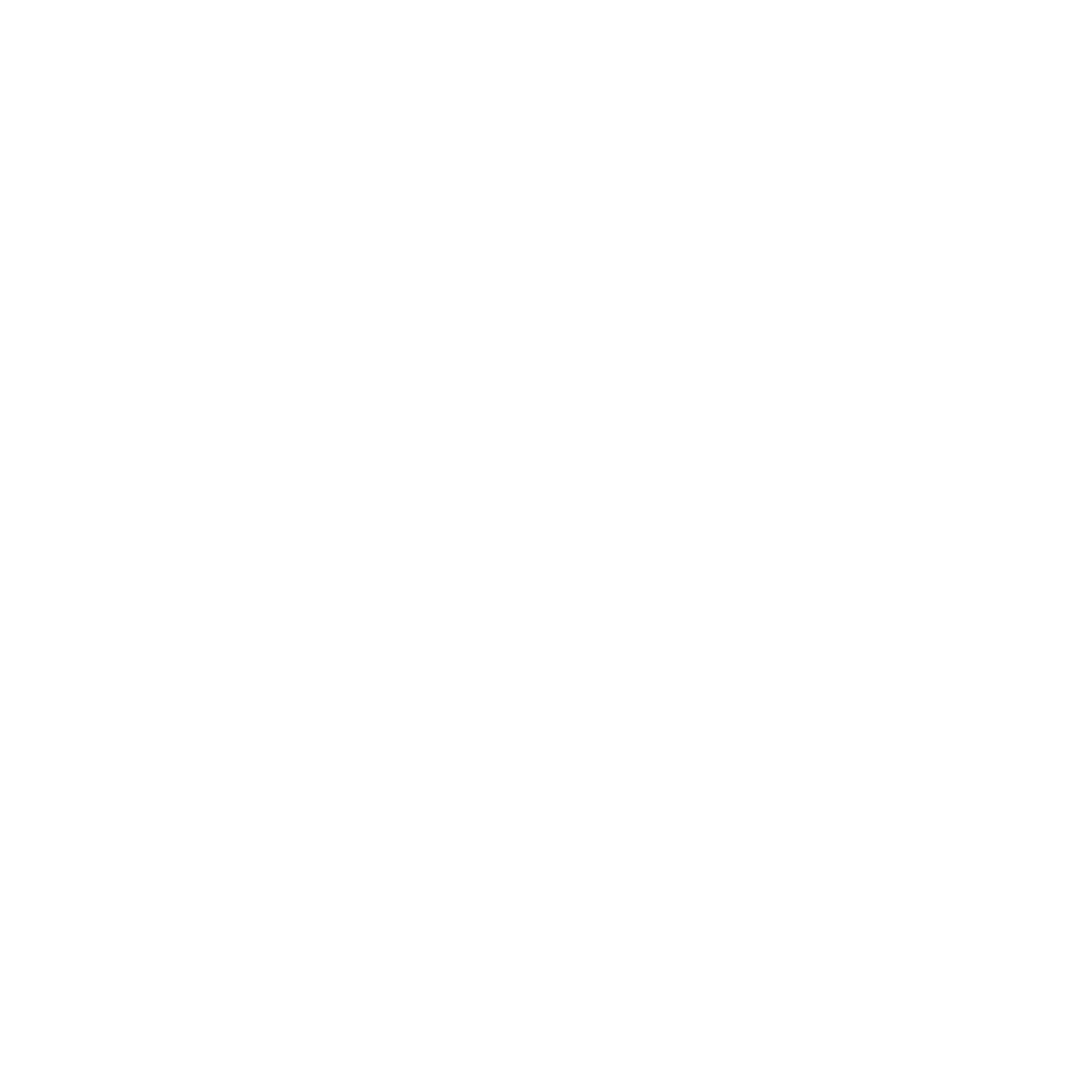 Back Up/
Restore
CDN
DNS
Backbone
File Storage
Buckets
Security Lists
Service Gateway
Edge
Storage Gateway
Email Delivery
WAF
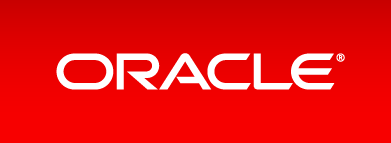 Copyright © 2019, Oracle and/or its affiliates. All rights reserved.     |
14
OCI Icons – White with Captions – Group 2
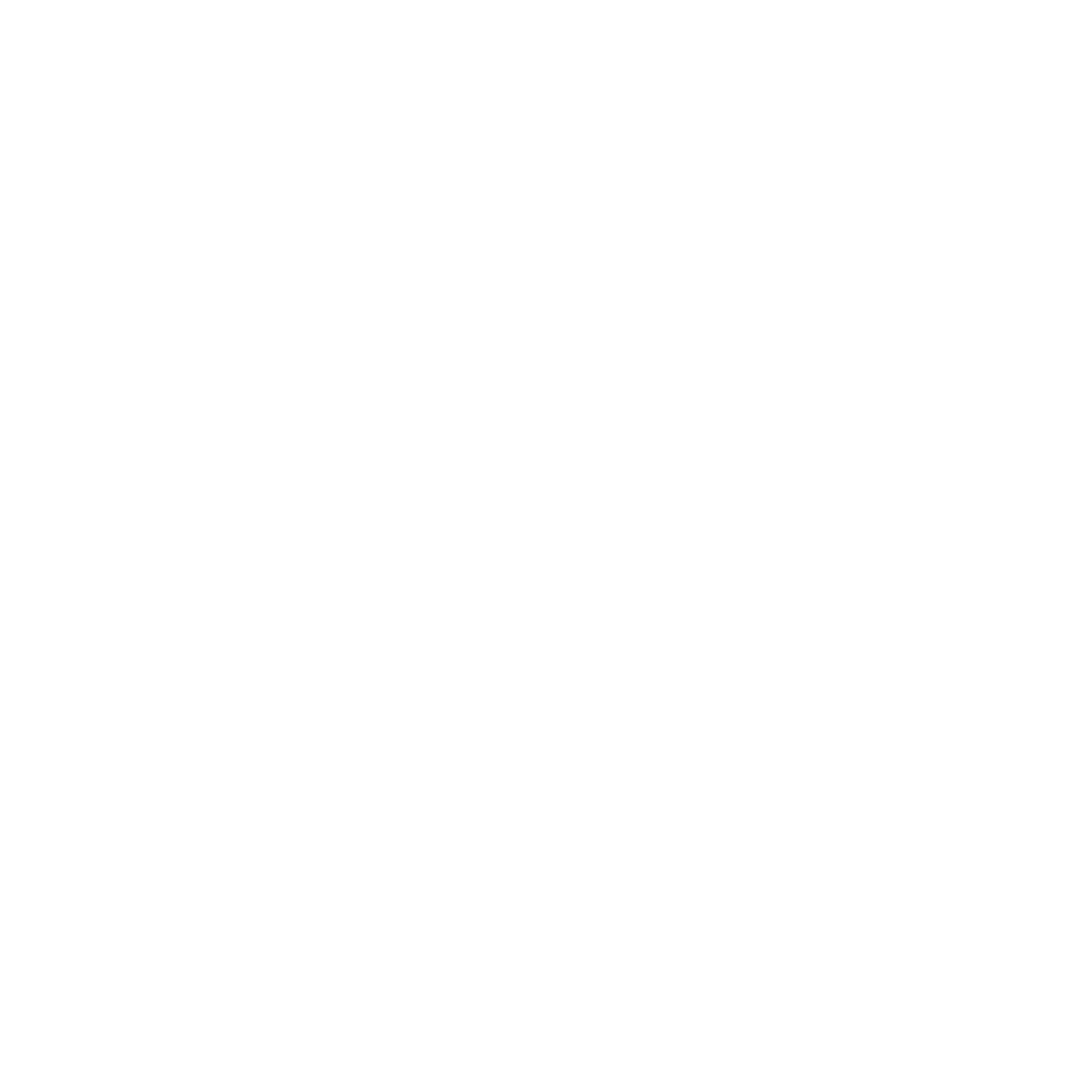 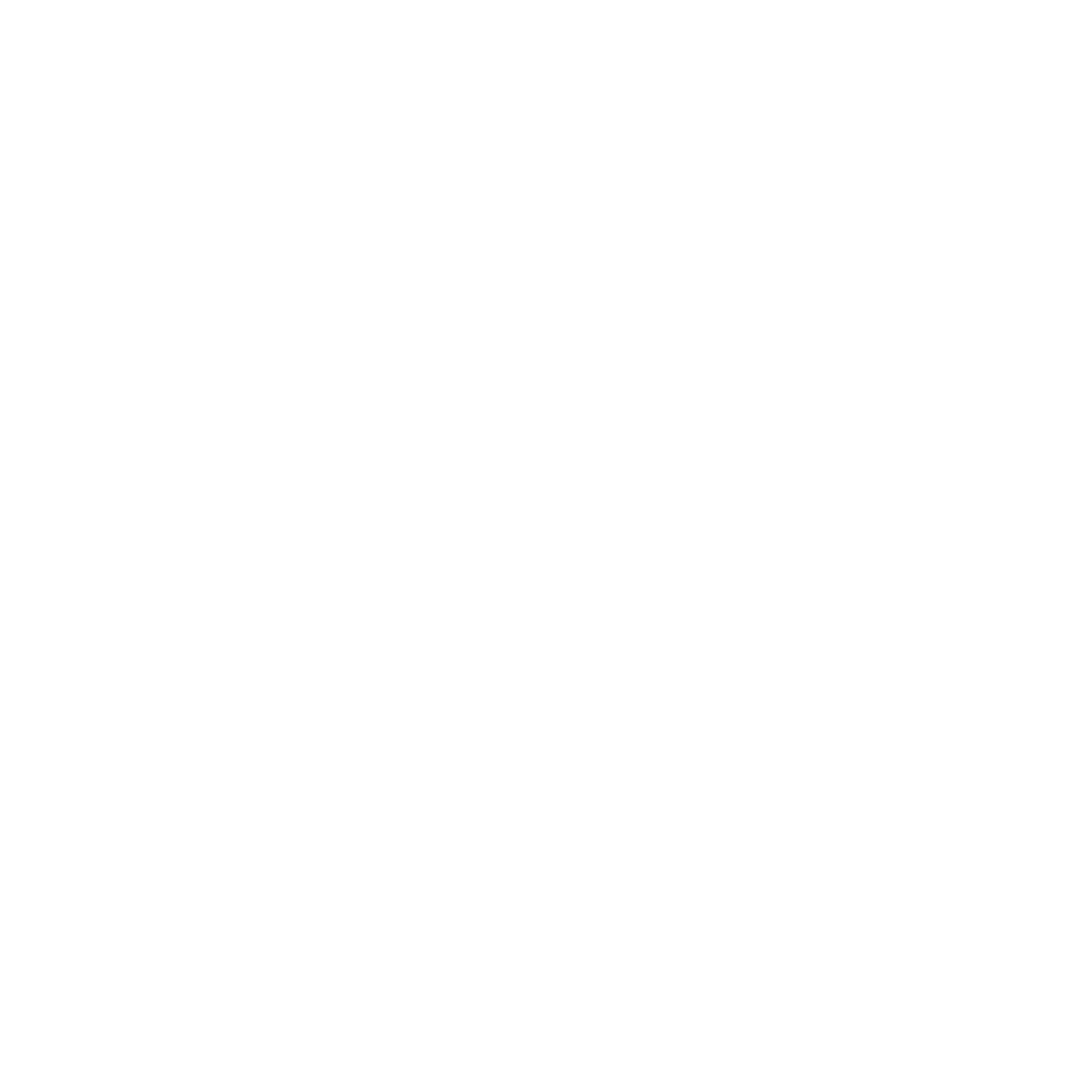 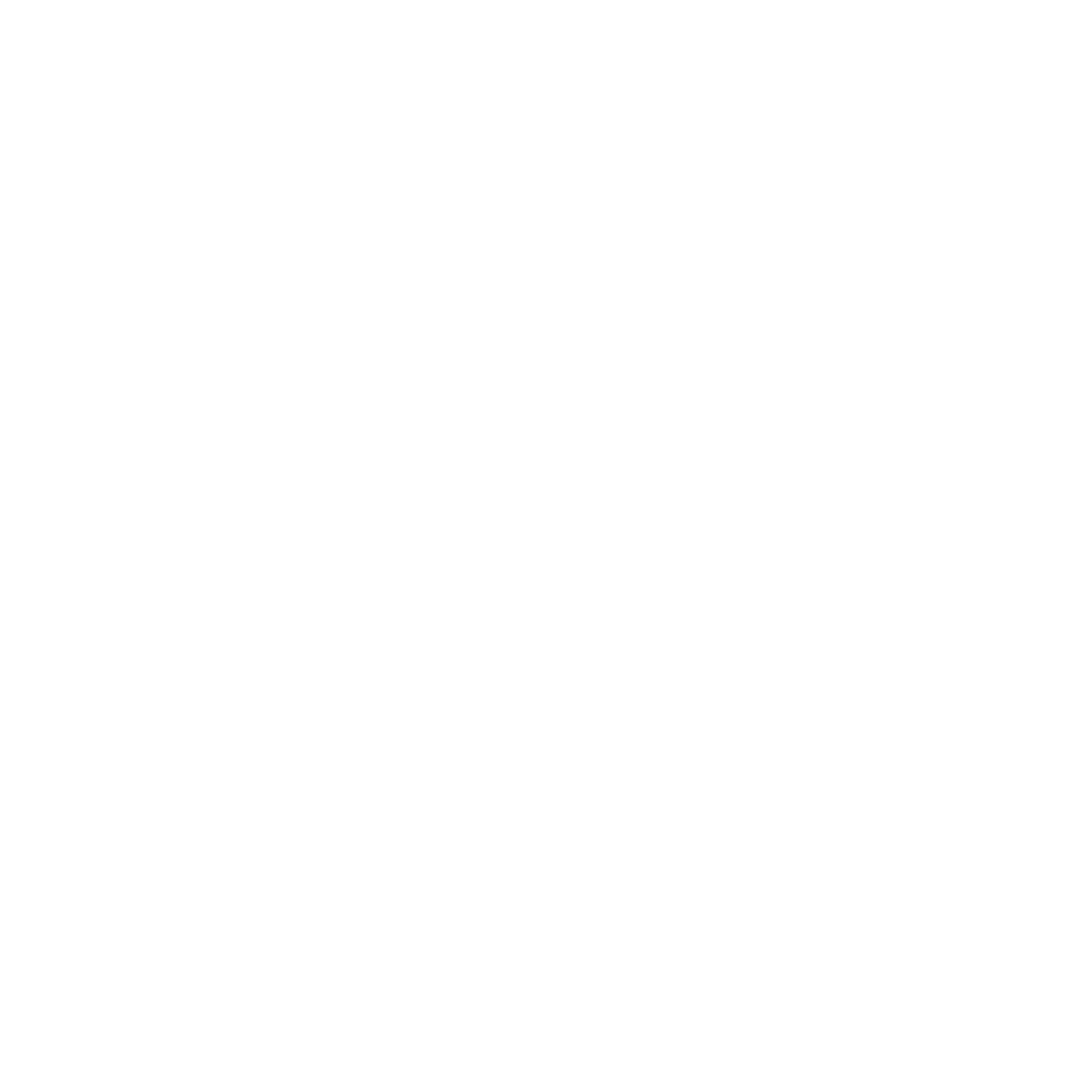 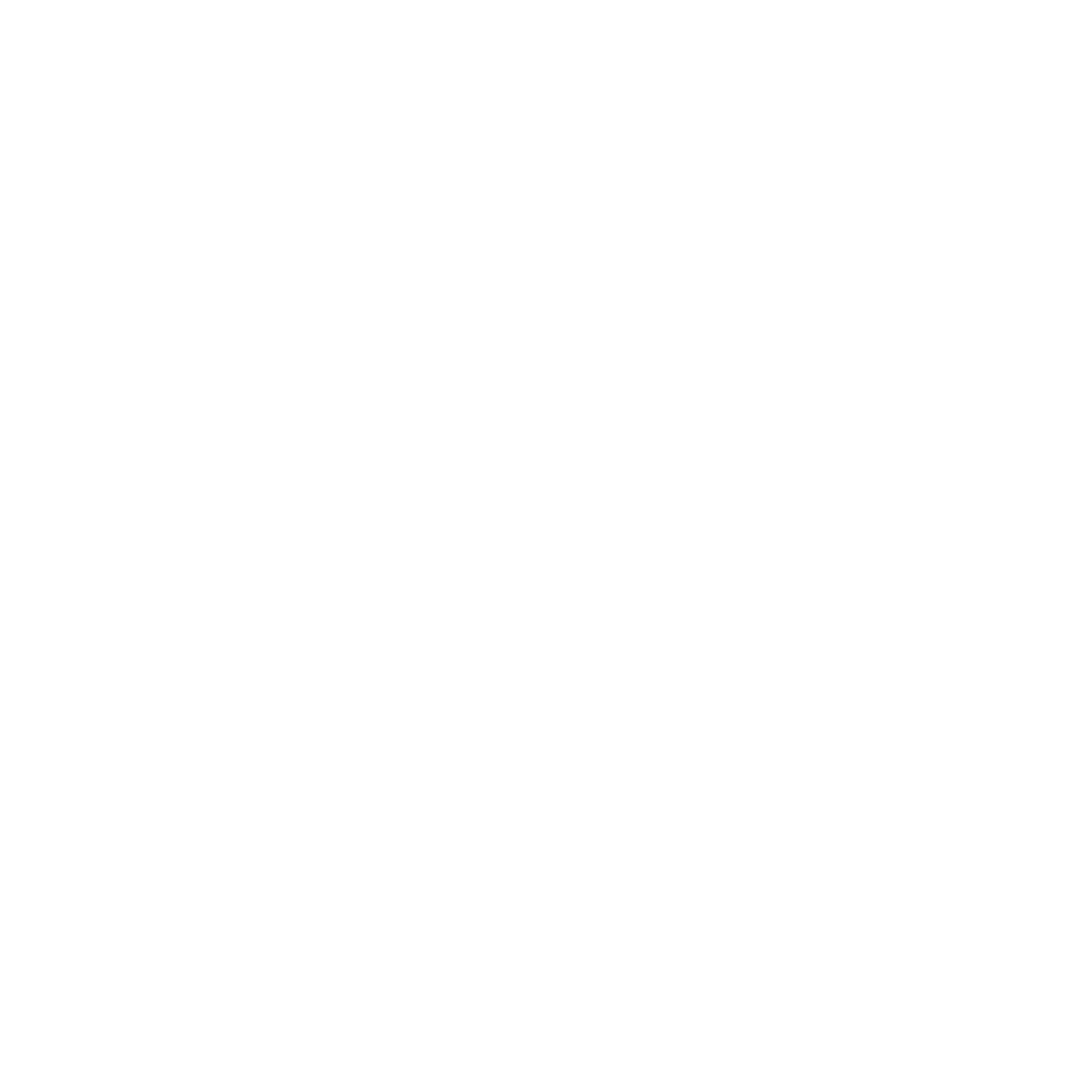 Monitoring and Management
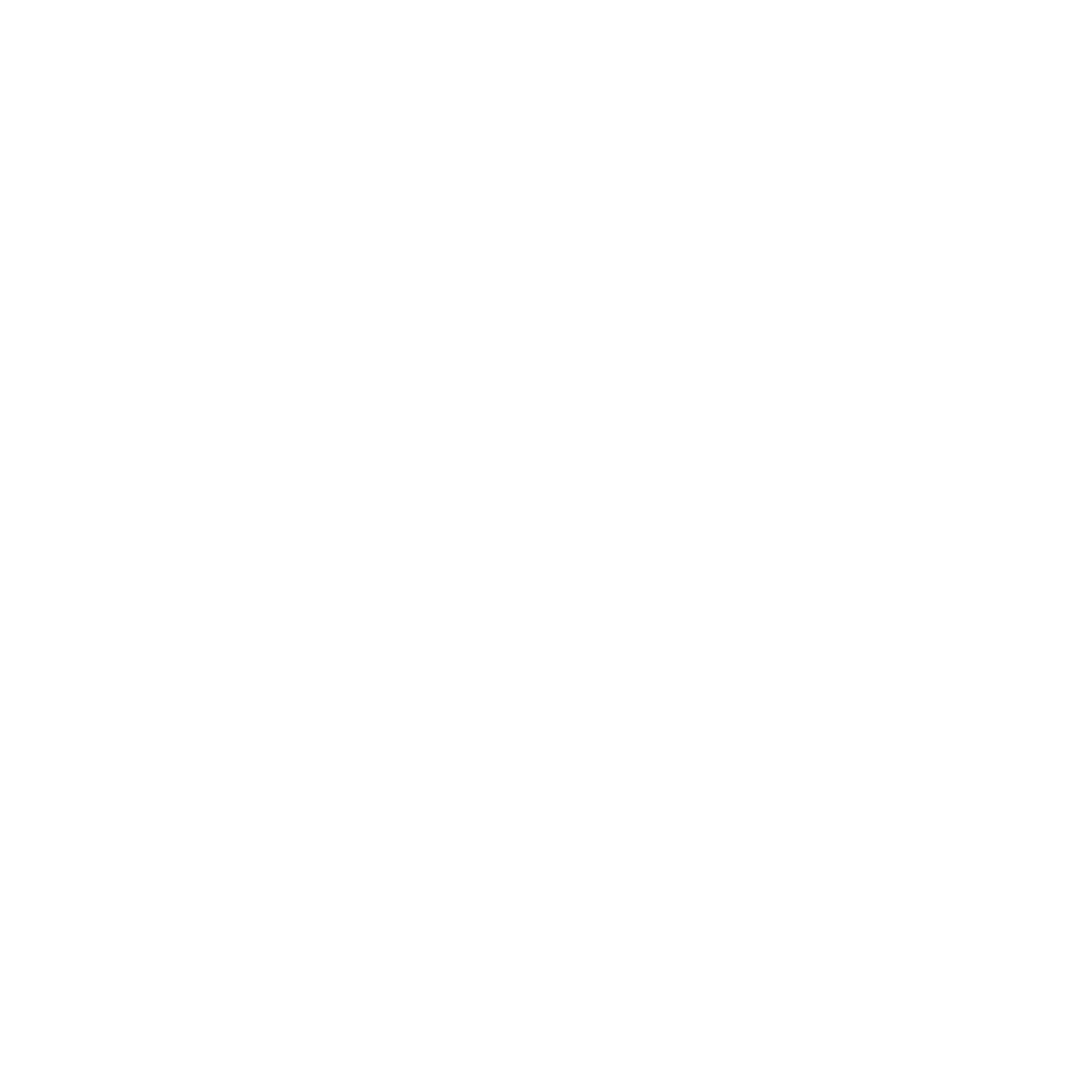 Security and Governance
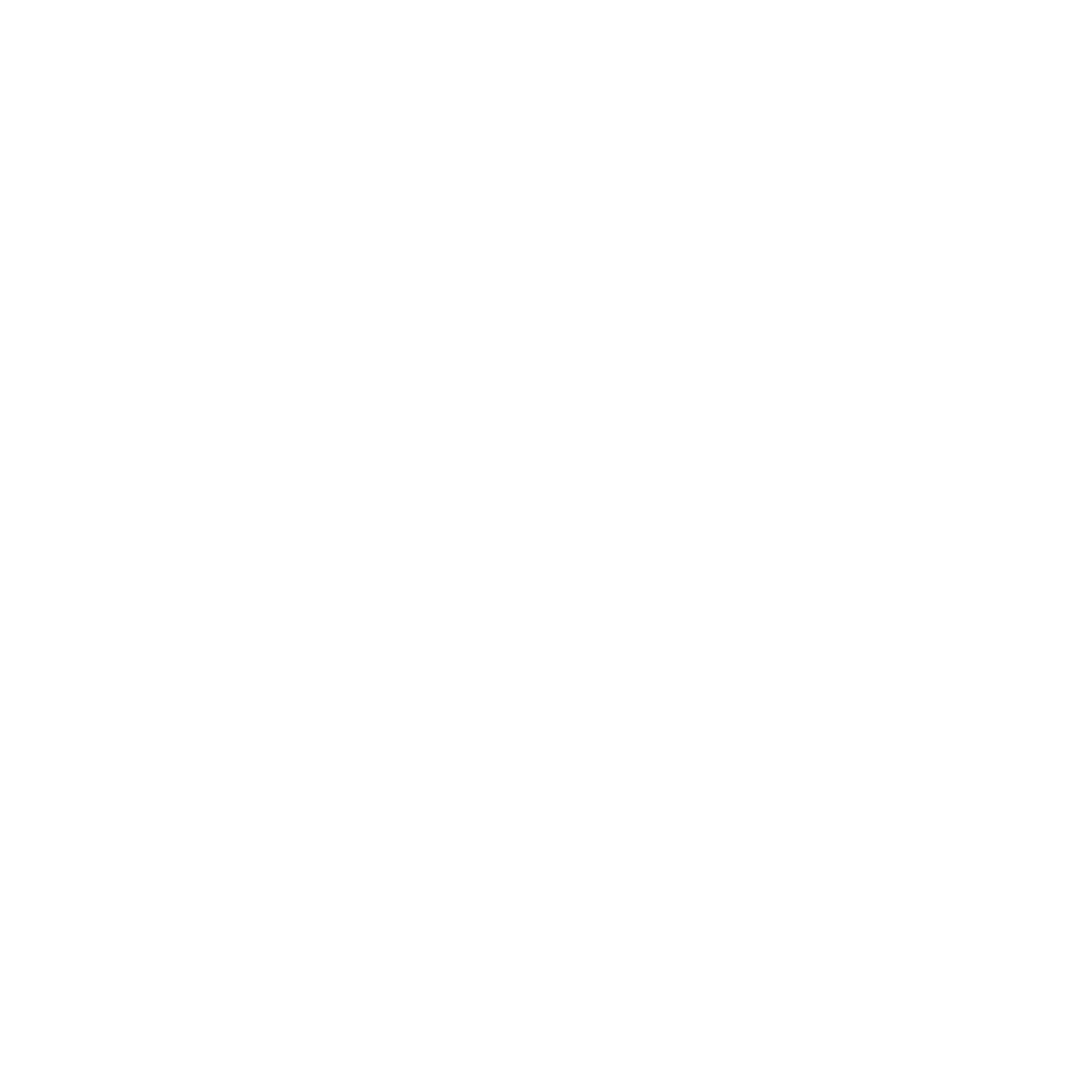 DDoS Protection
Notifications
Key Management
Compartments
Streaming
Logging
ID & Access
Management
Resource
Manager
Telemetry/Monitoring
Groups
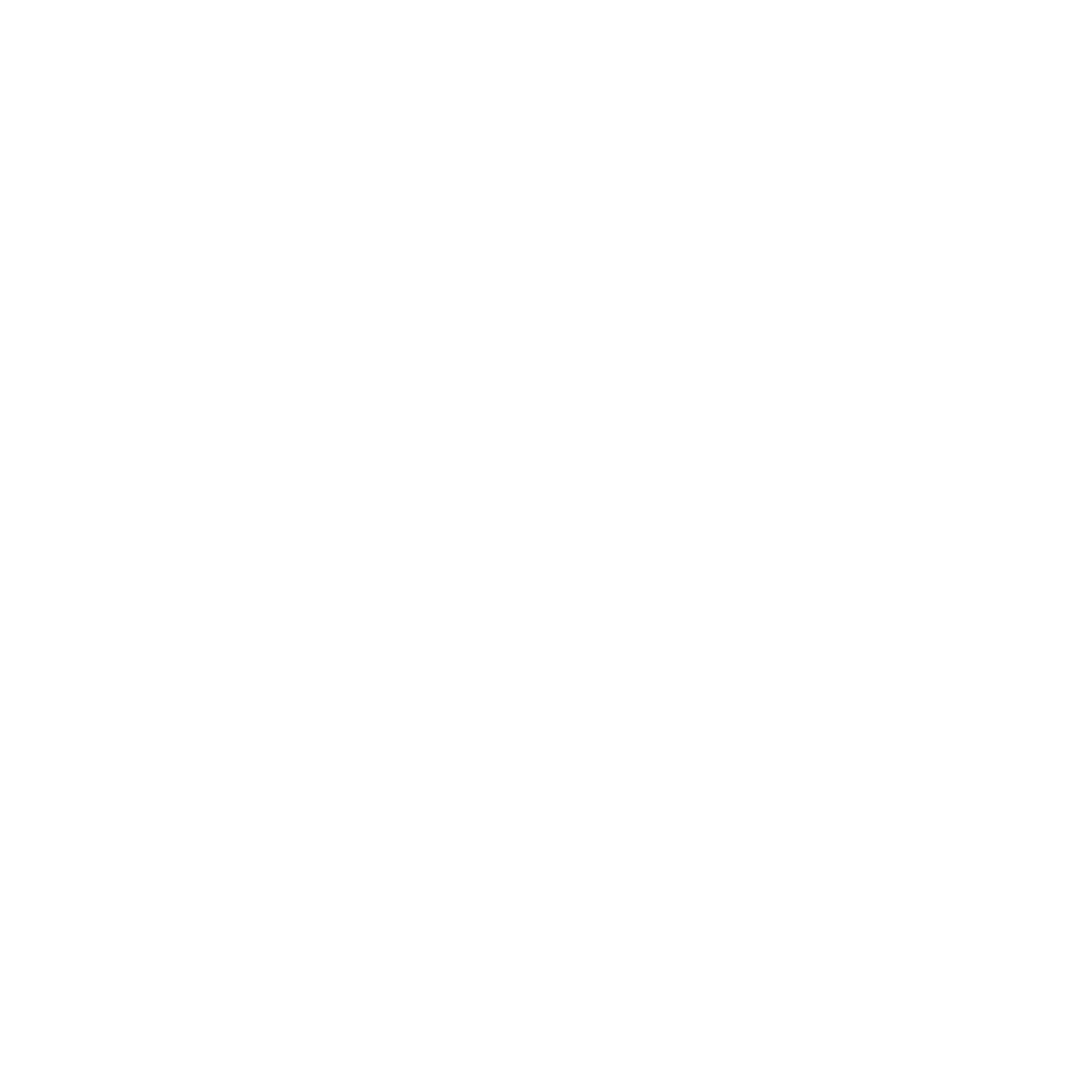 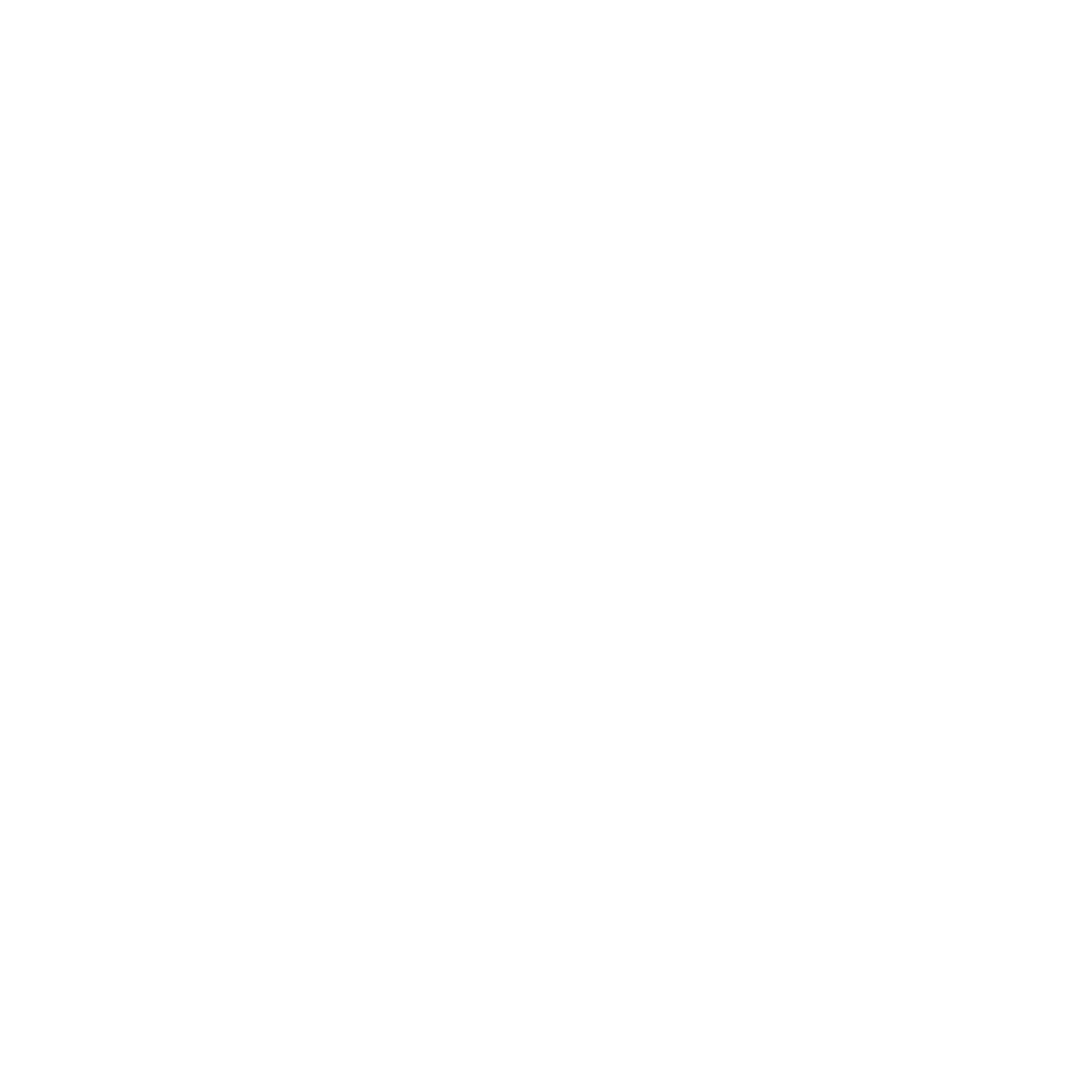 Oracle Cloud Identifier
Auditing
Events
Healthcheck
Workflow
DevOps Tools and Services
Encryption
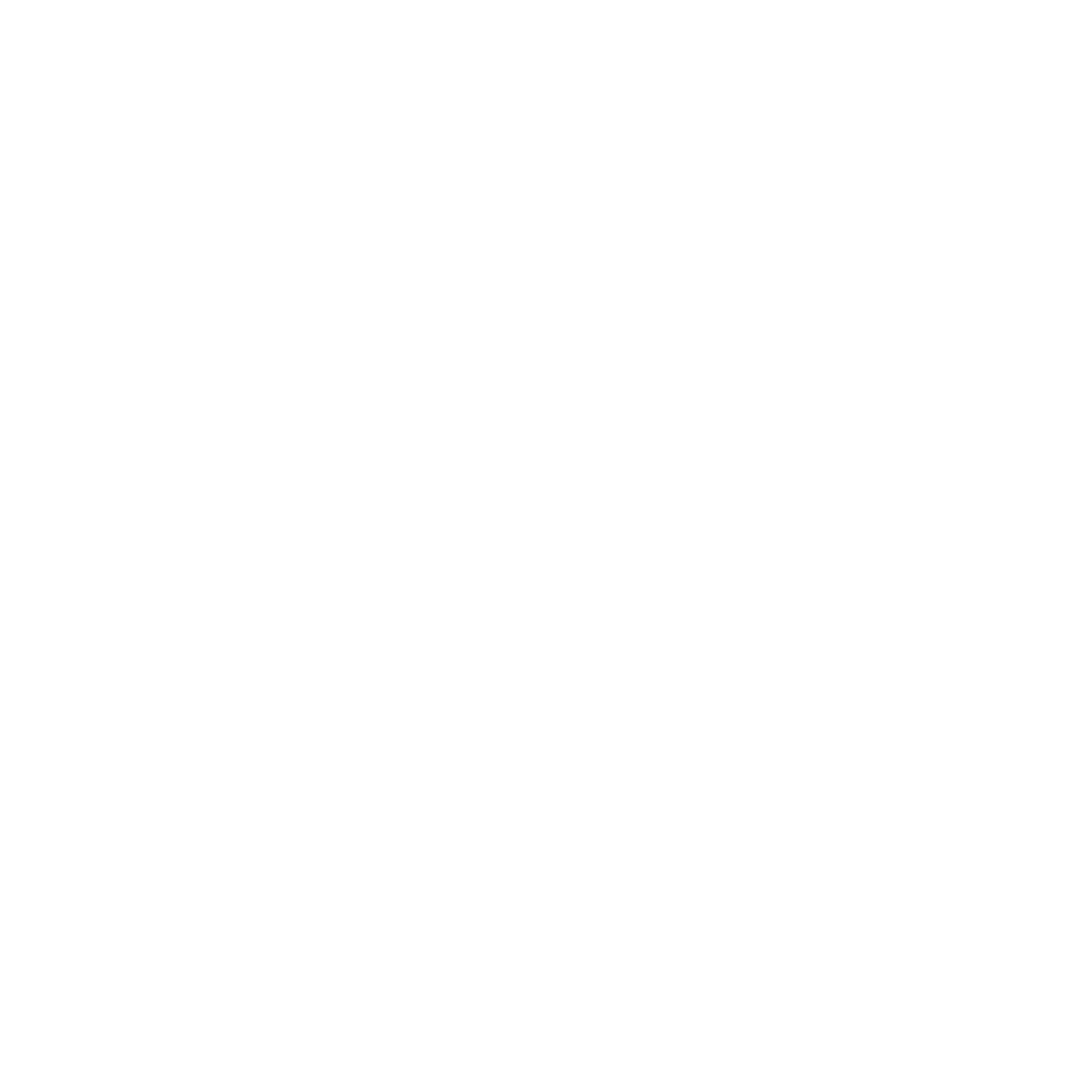 Policies
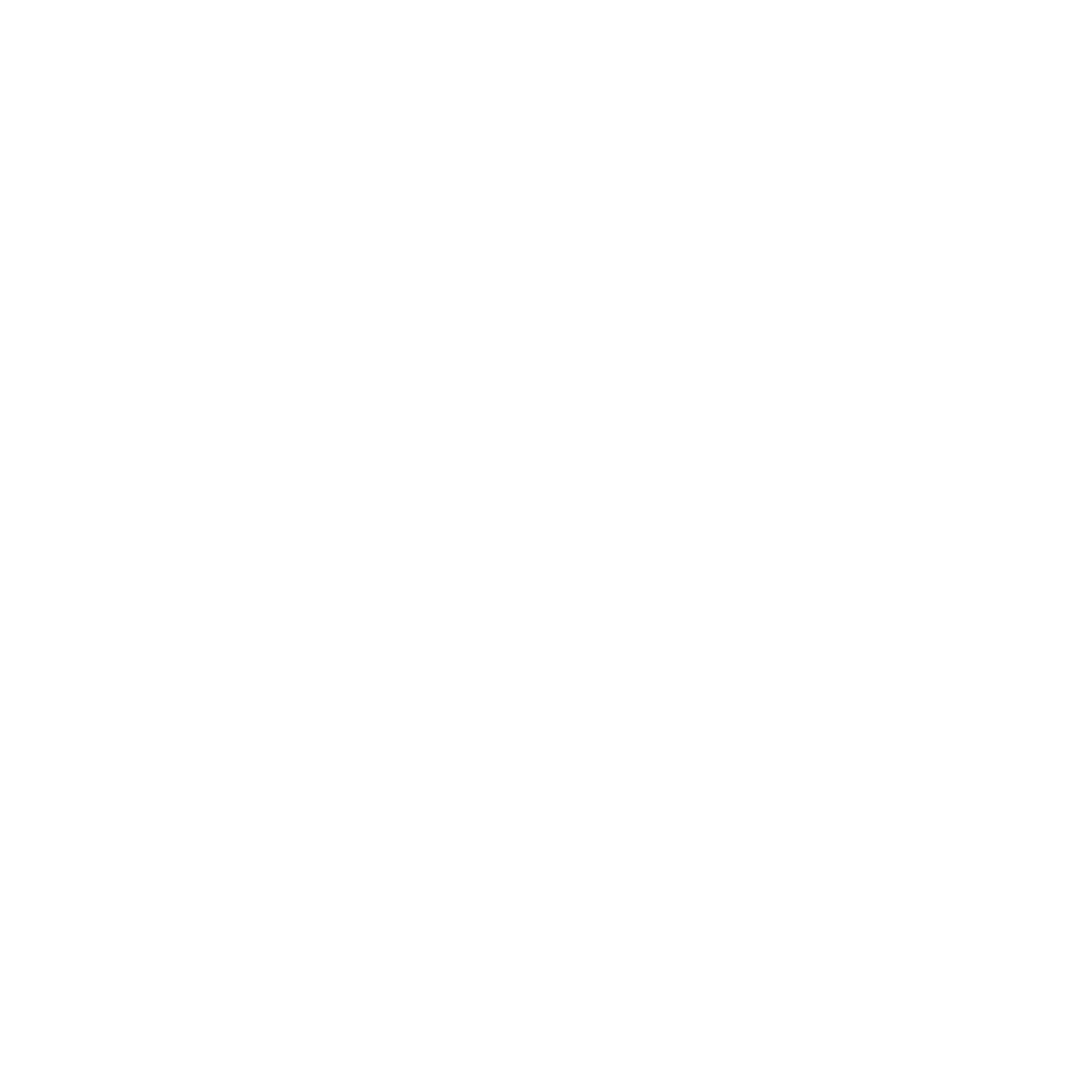 API/Service
Search
Alarming
Tagging
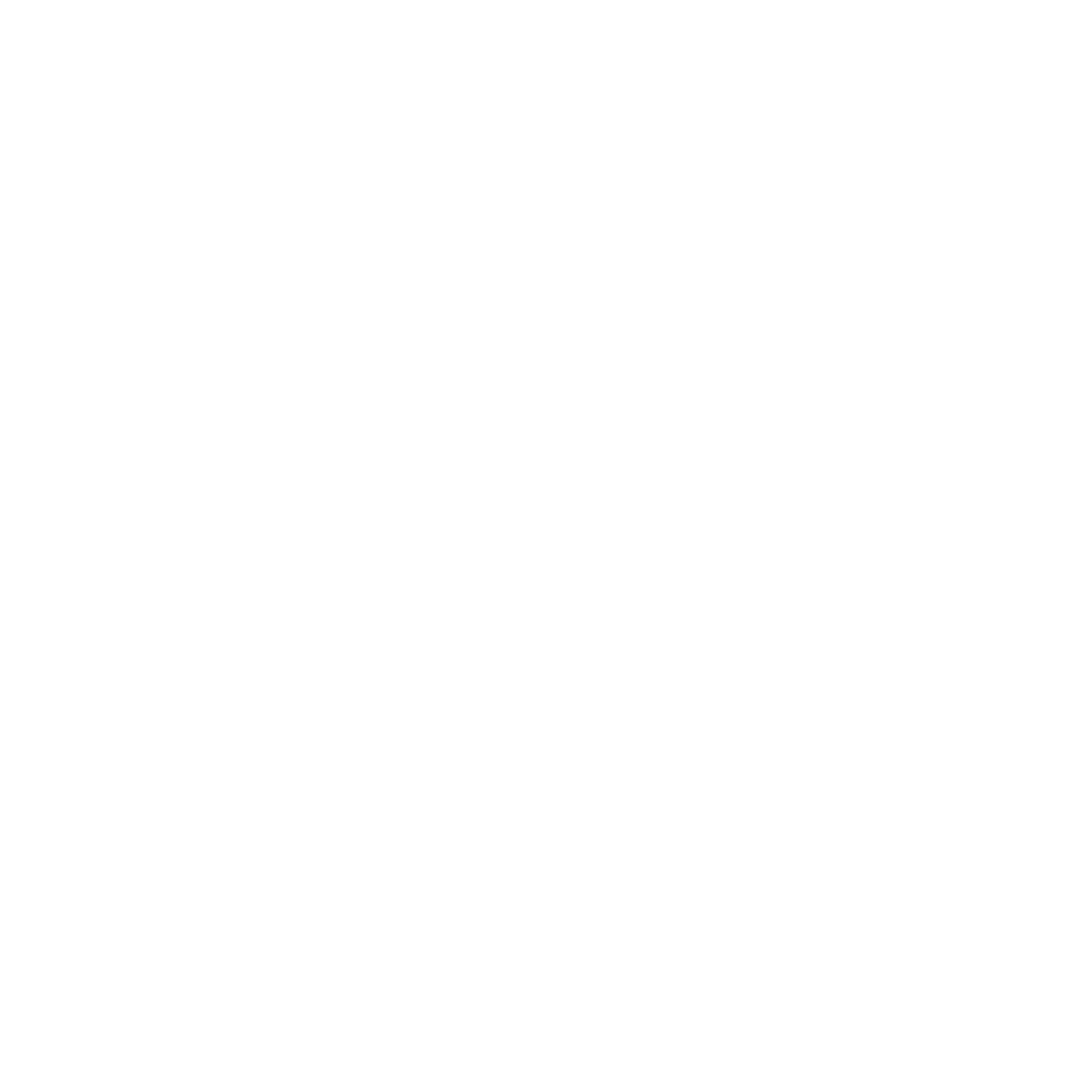 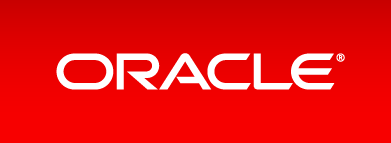 Copyright © 2019, Oracle and/or its affiliates. All rights reserved.     |
15
Queuing
OCI Icons – Red, Grey and White
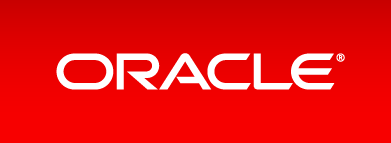 Copyright © 2019, Oracle and/or its affiliates. All rights reserved.     |
16
OCI Icons – Red – Group 1
Storage
Connectivity
Compute and Database
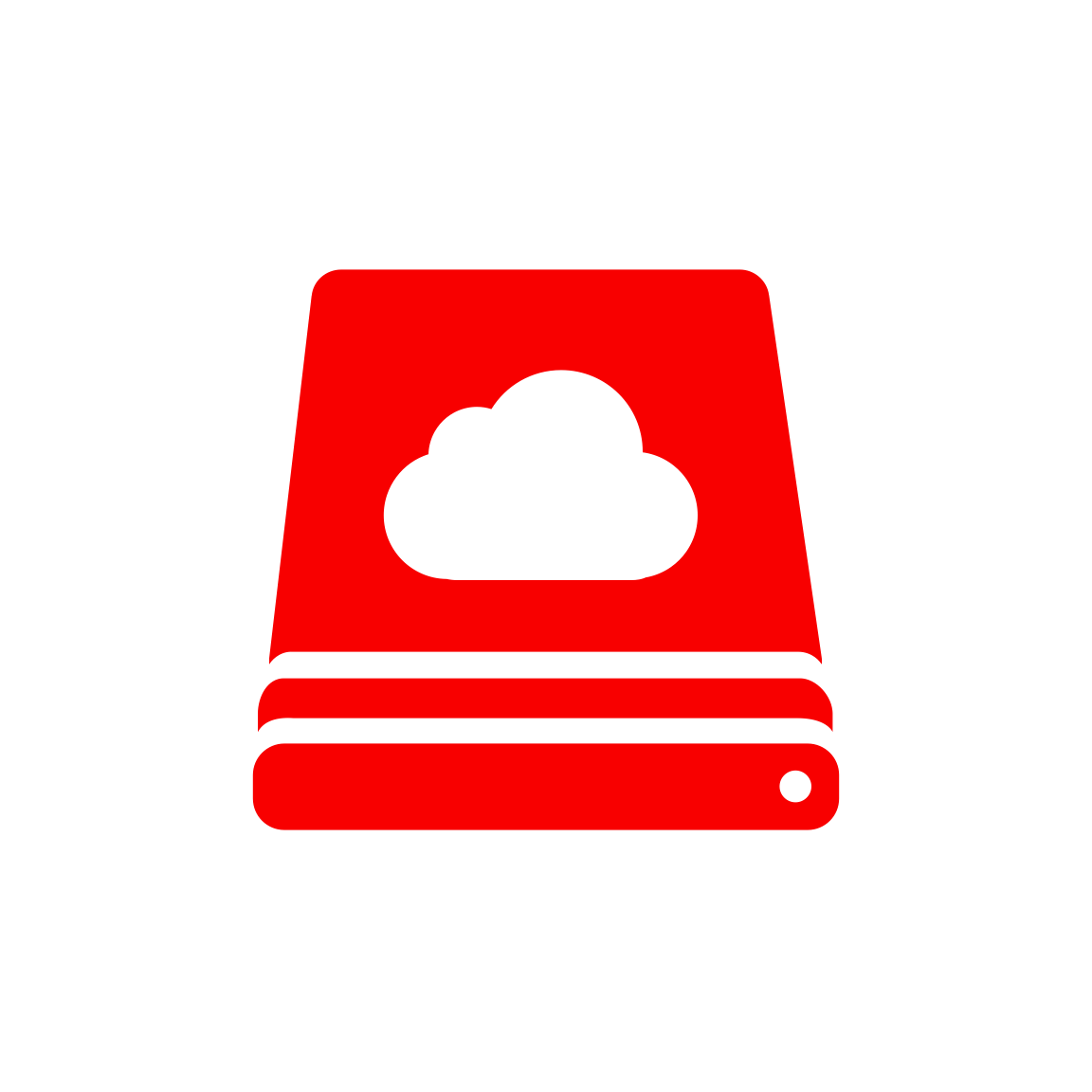 Networking
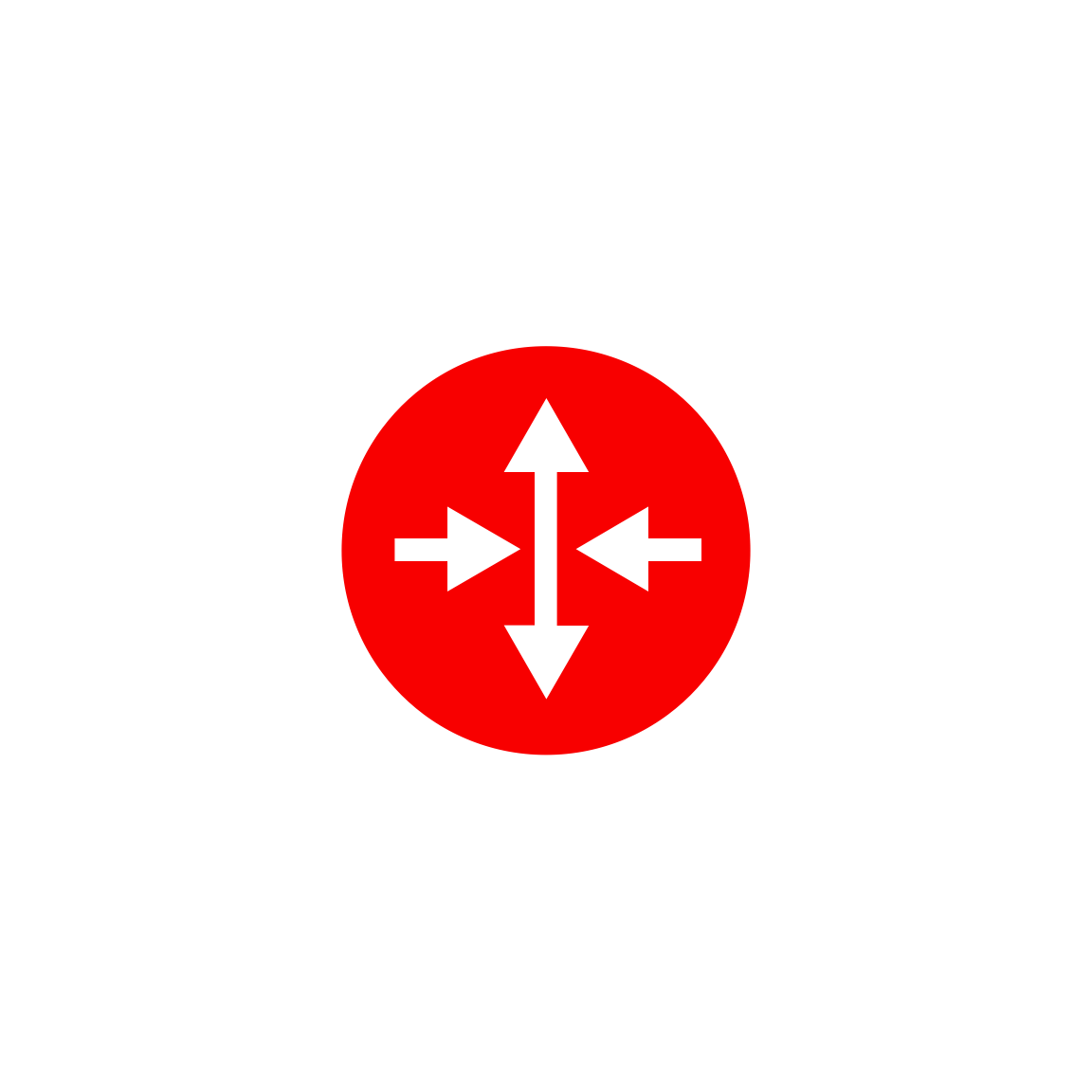 Edge
17
OCI Icons – Red – Group 2
Monitoring and Management
Security and Governance
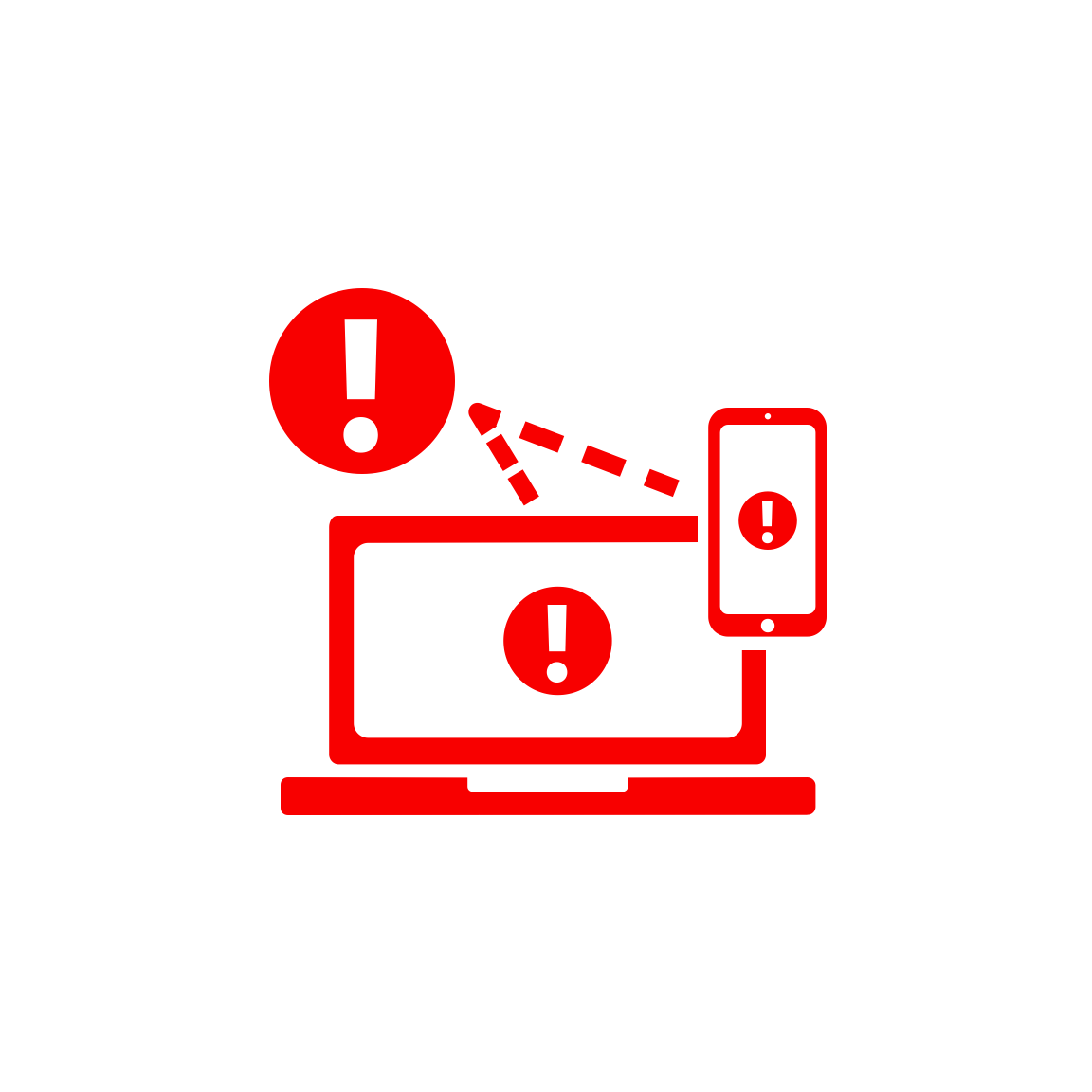 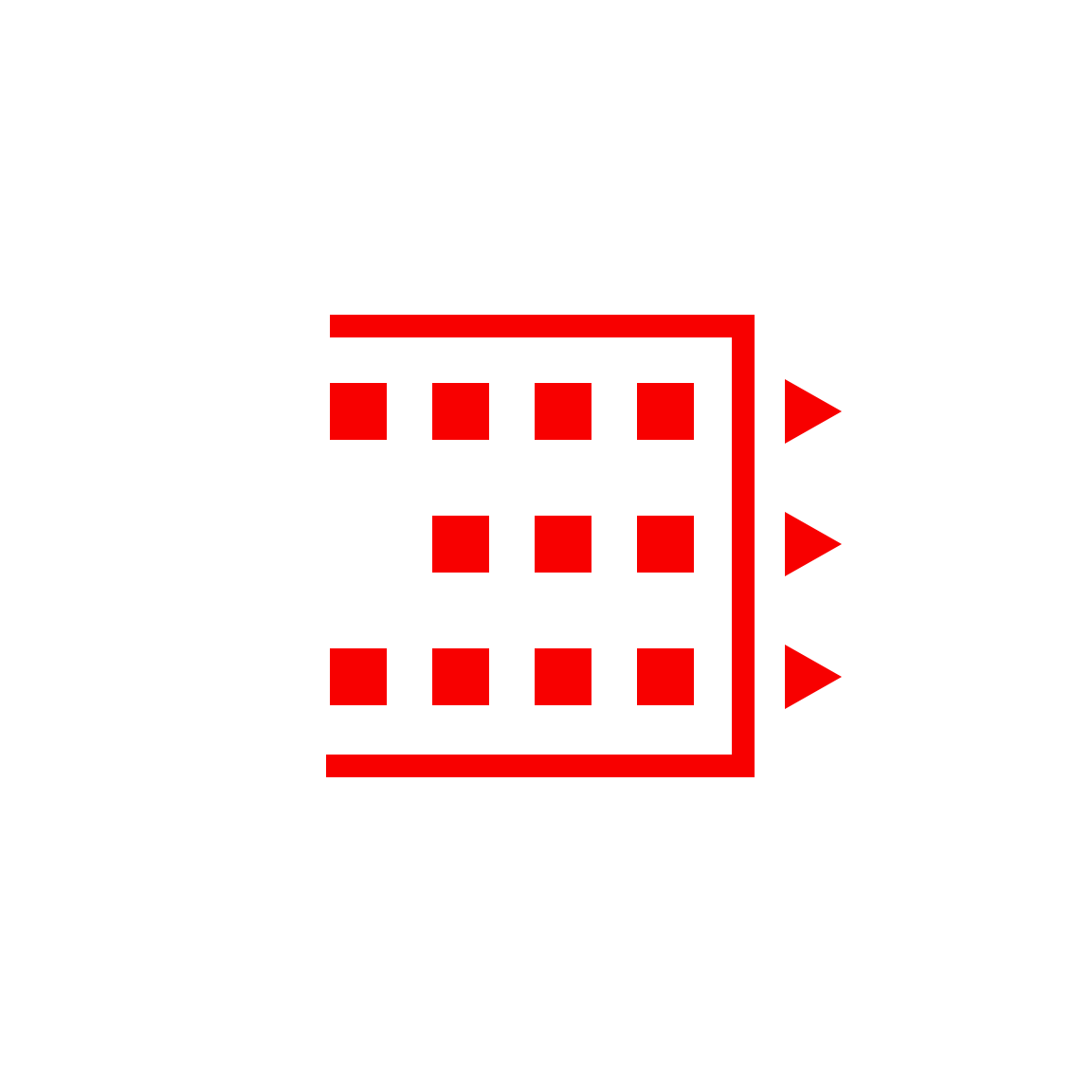 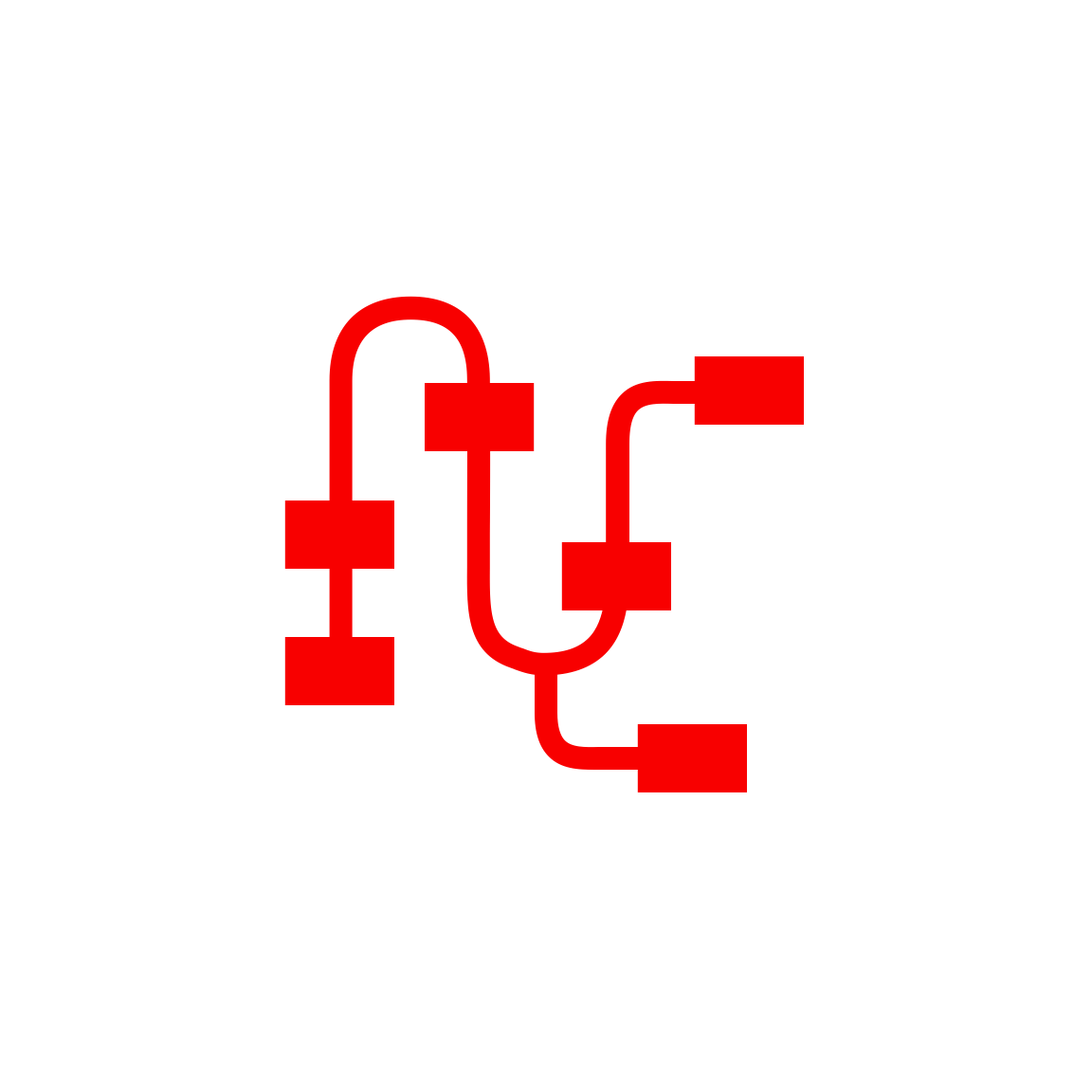 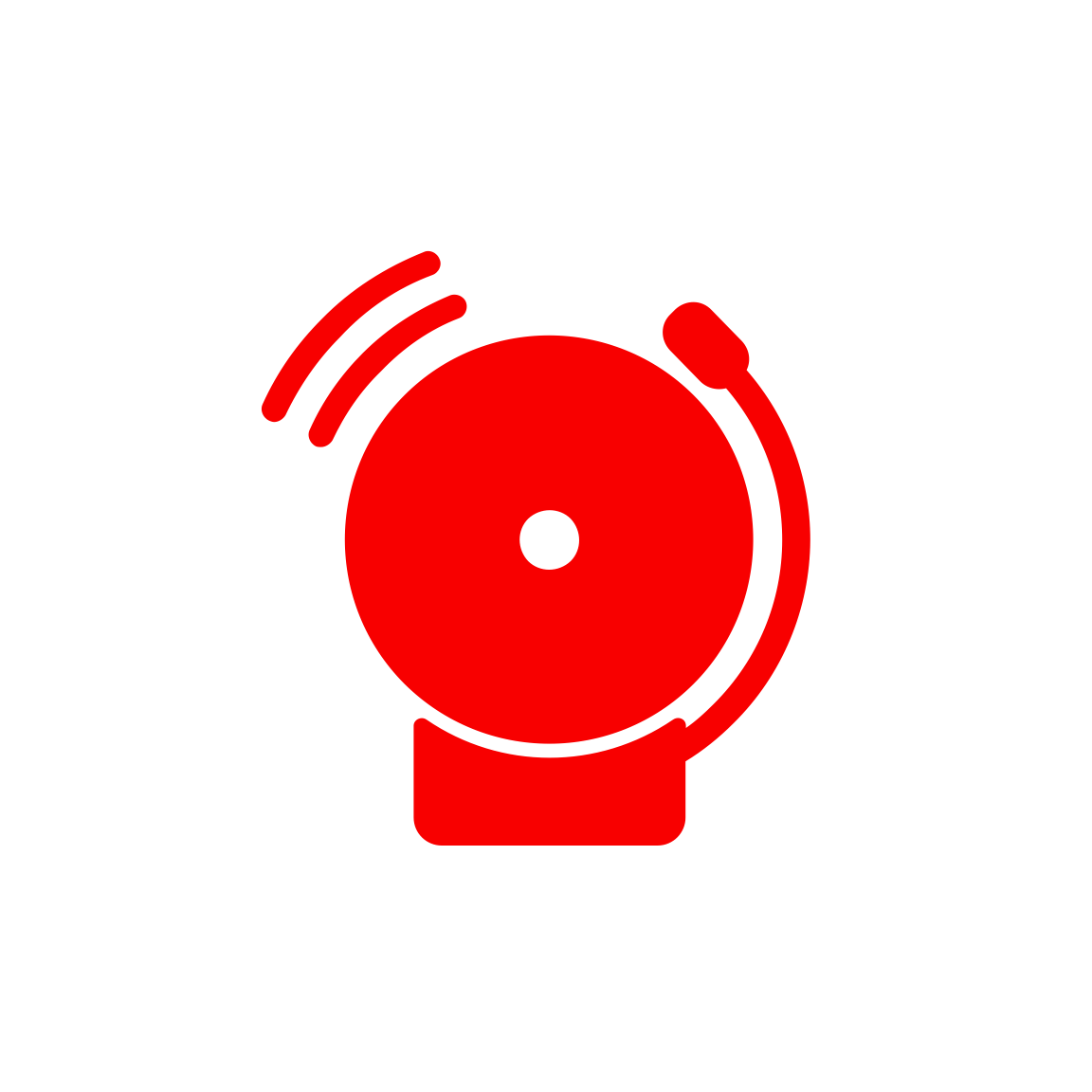 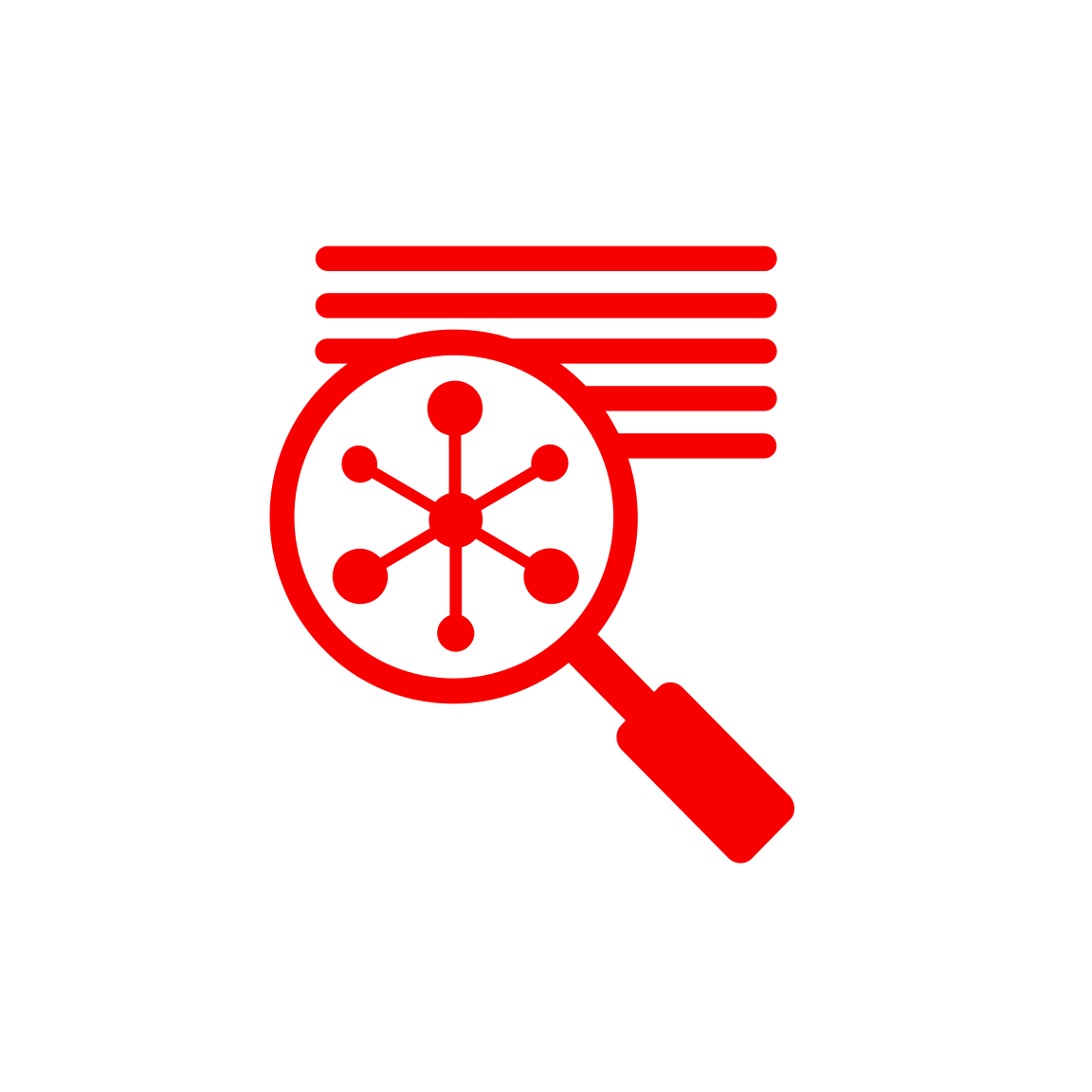 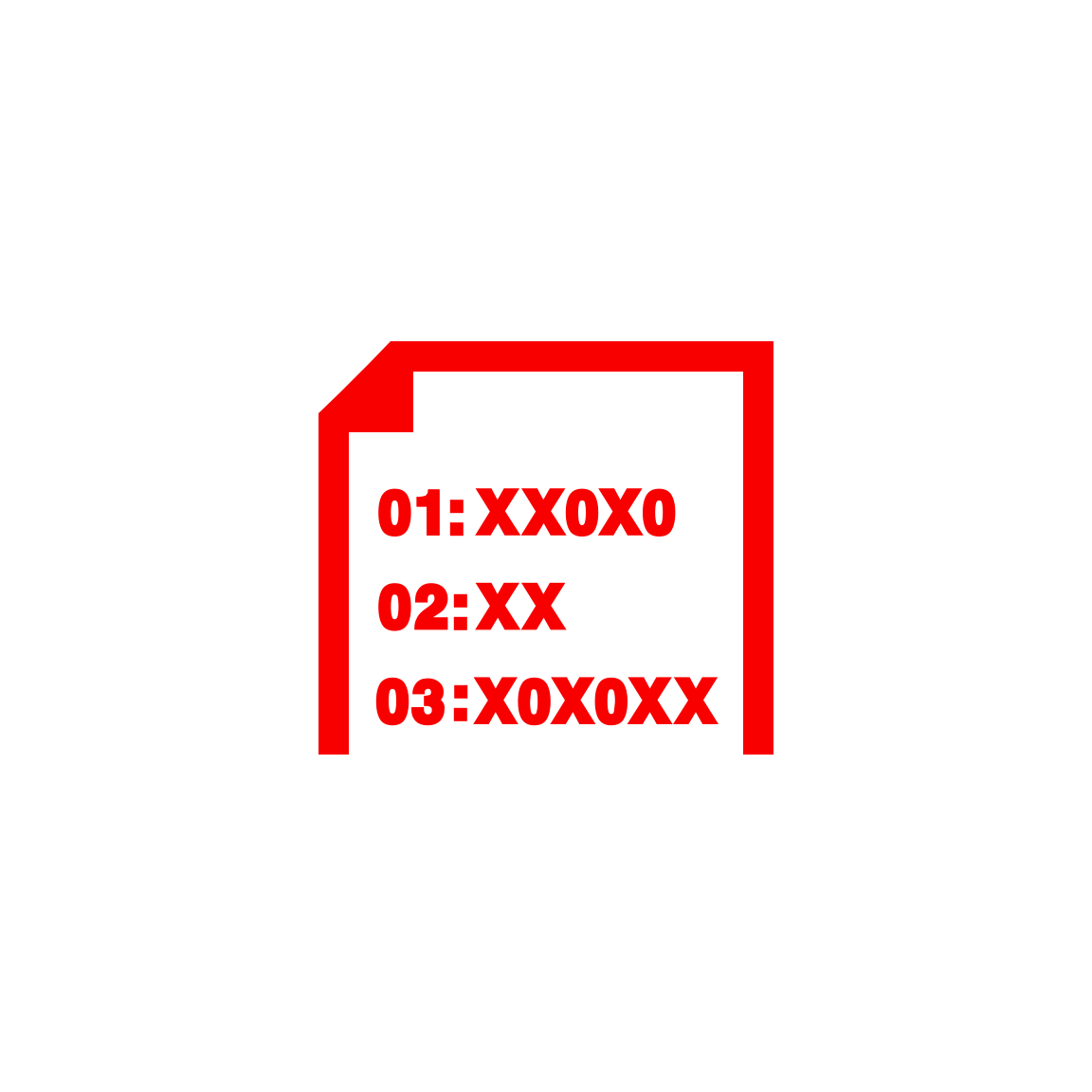 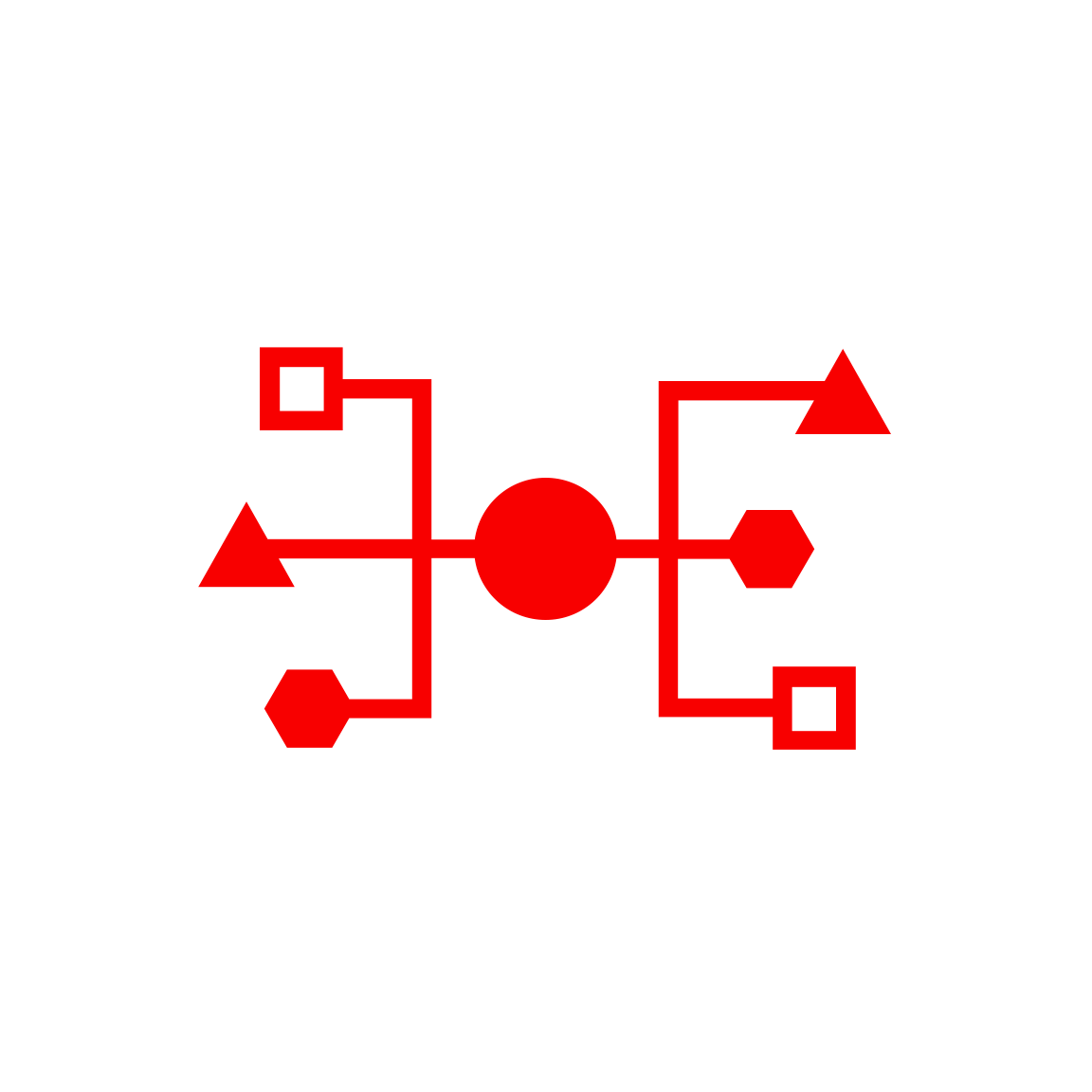 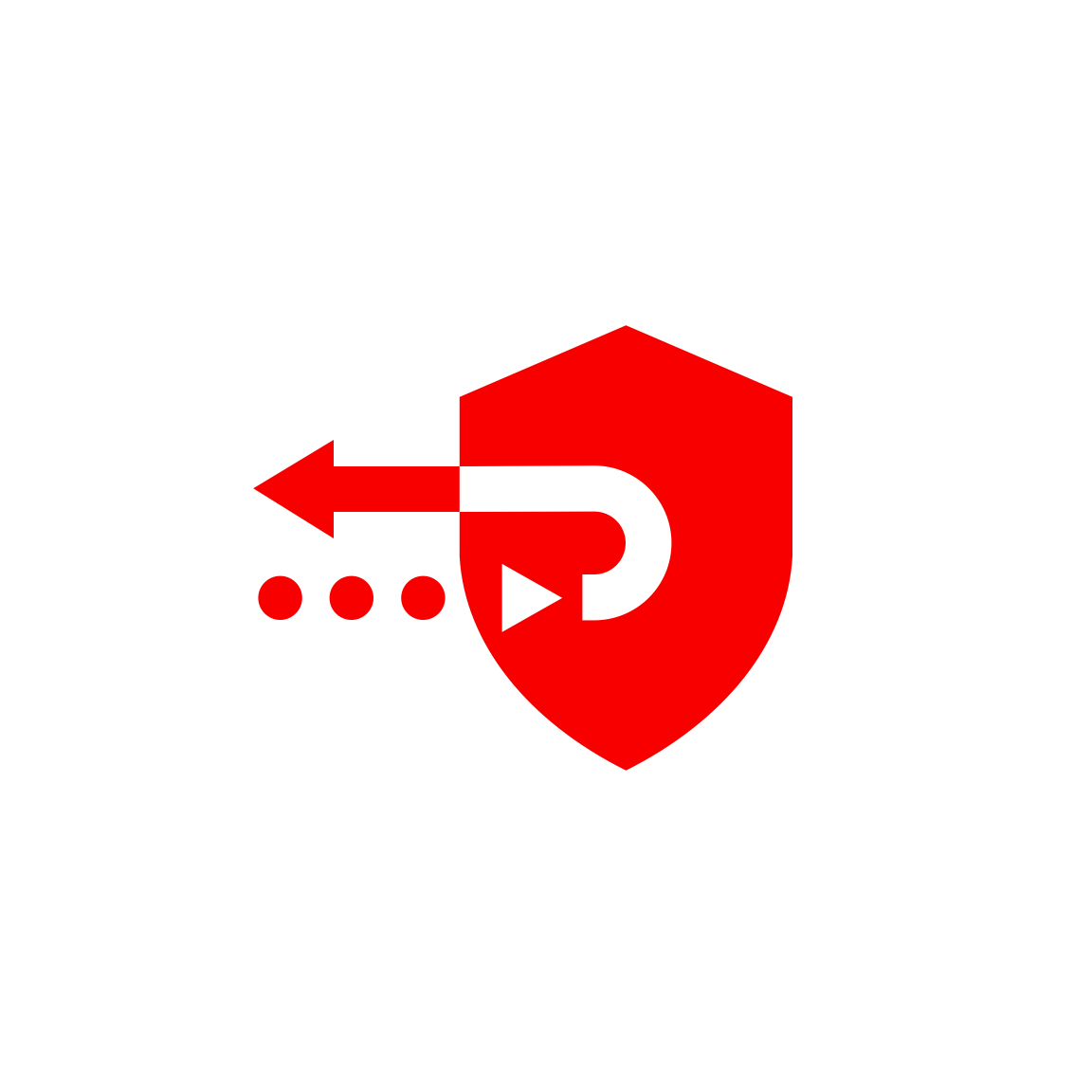 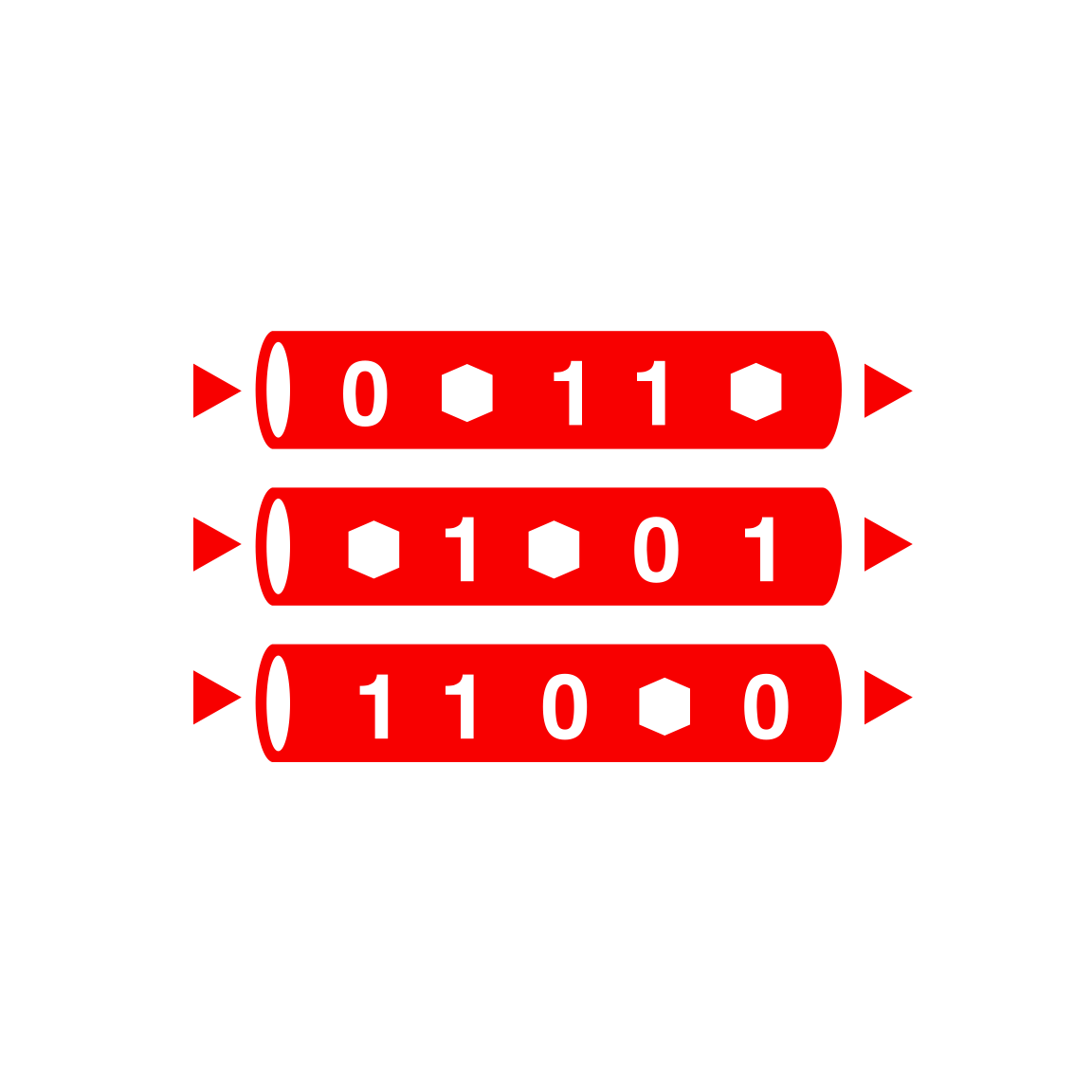 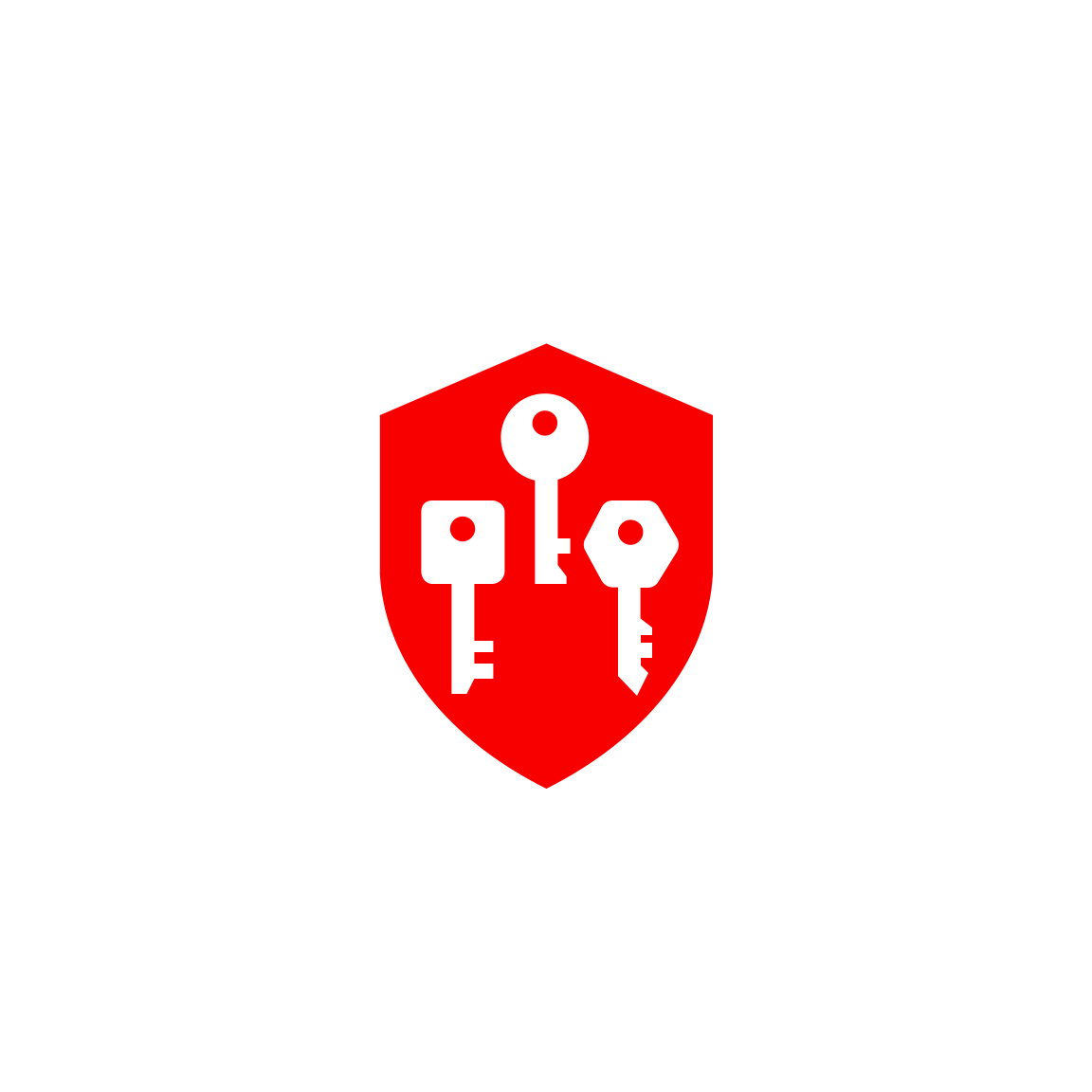 DevOps Tools and Services
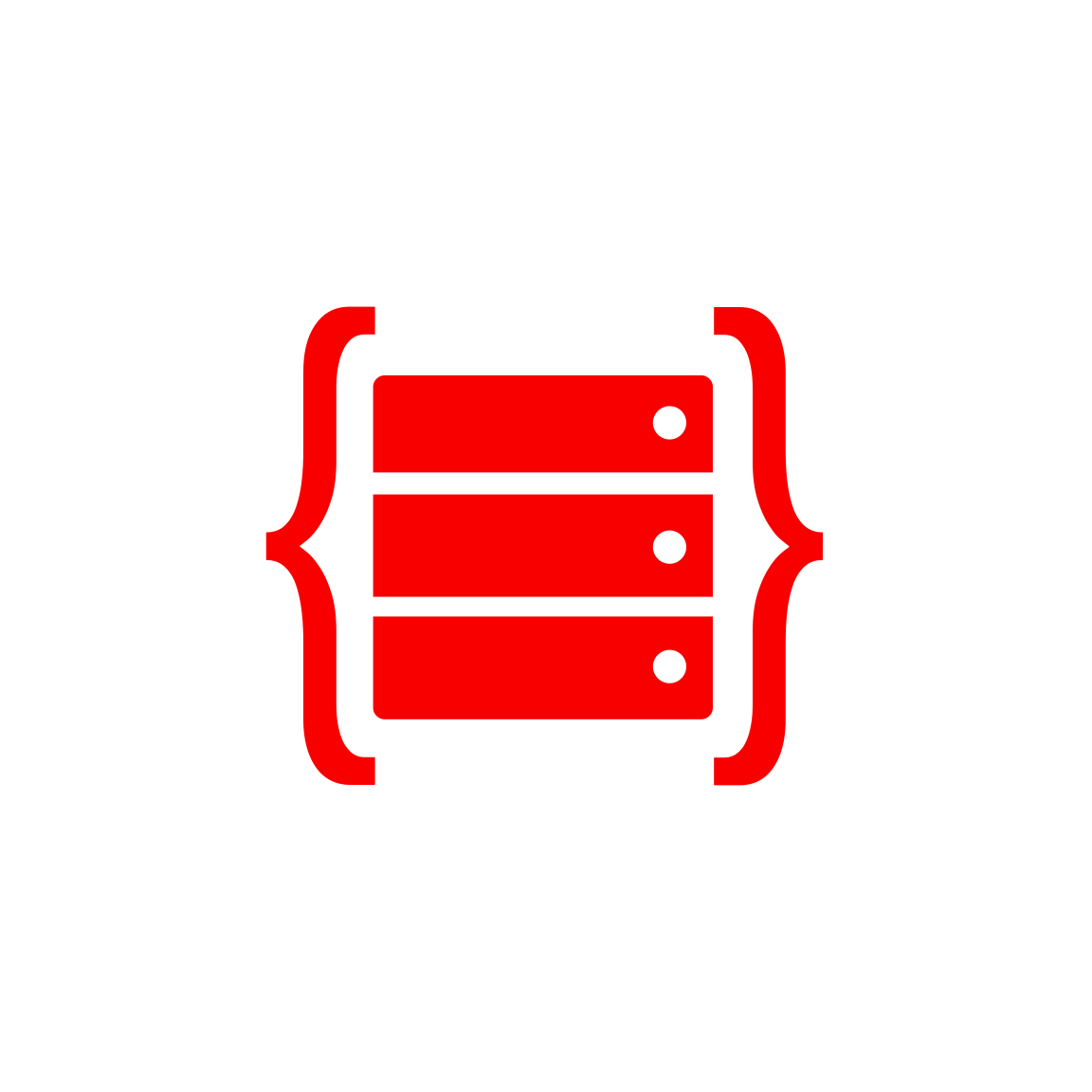 18
OCI Icons – Grey – Group 1
Storage
Connectivity
Compute and Database
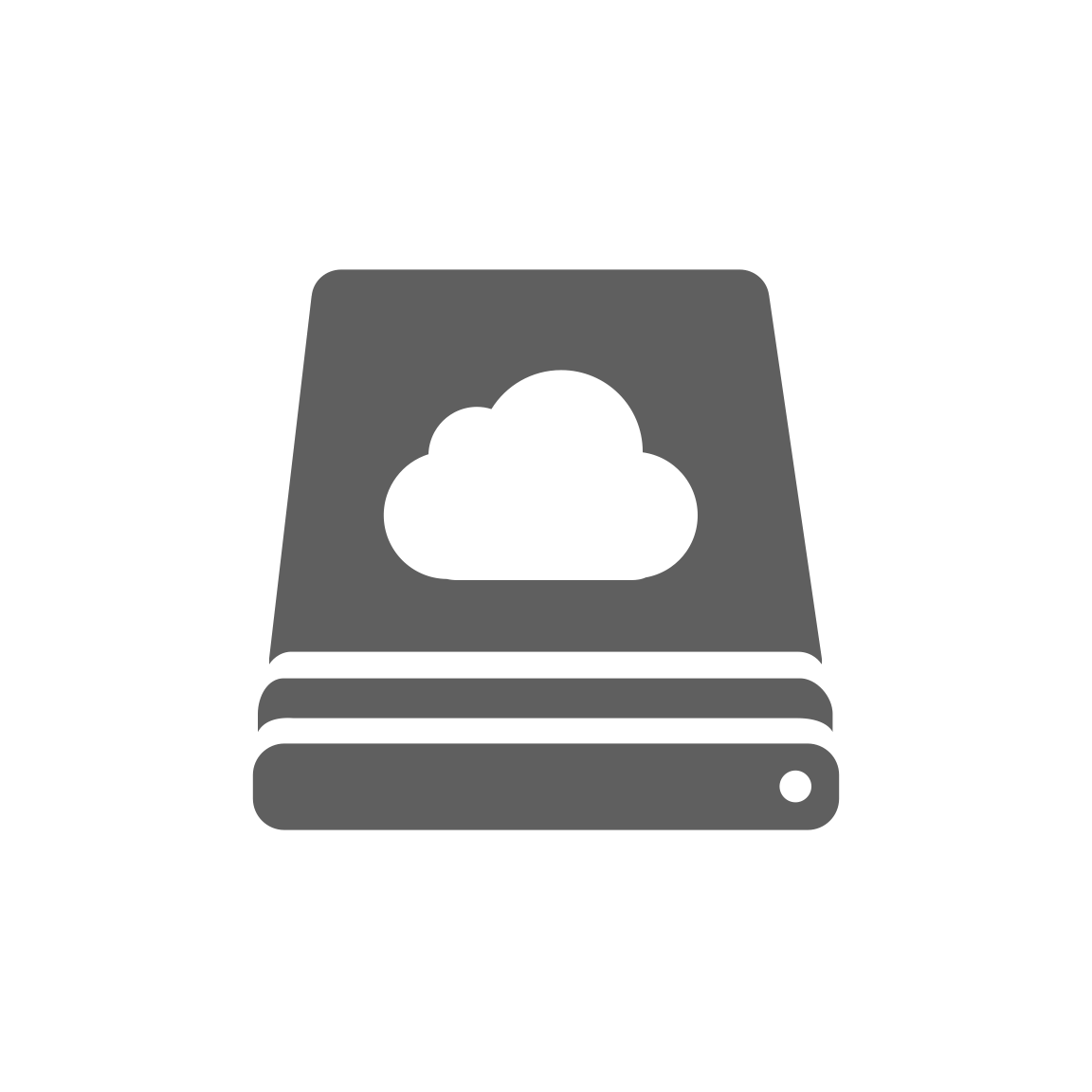 Networking
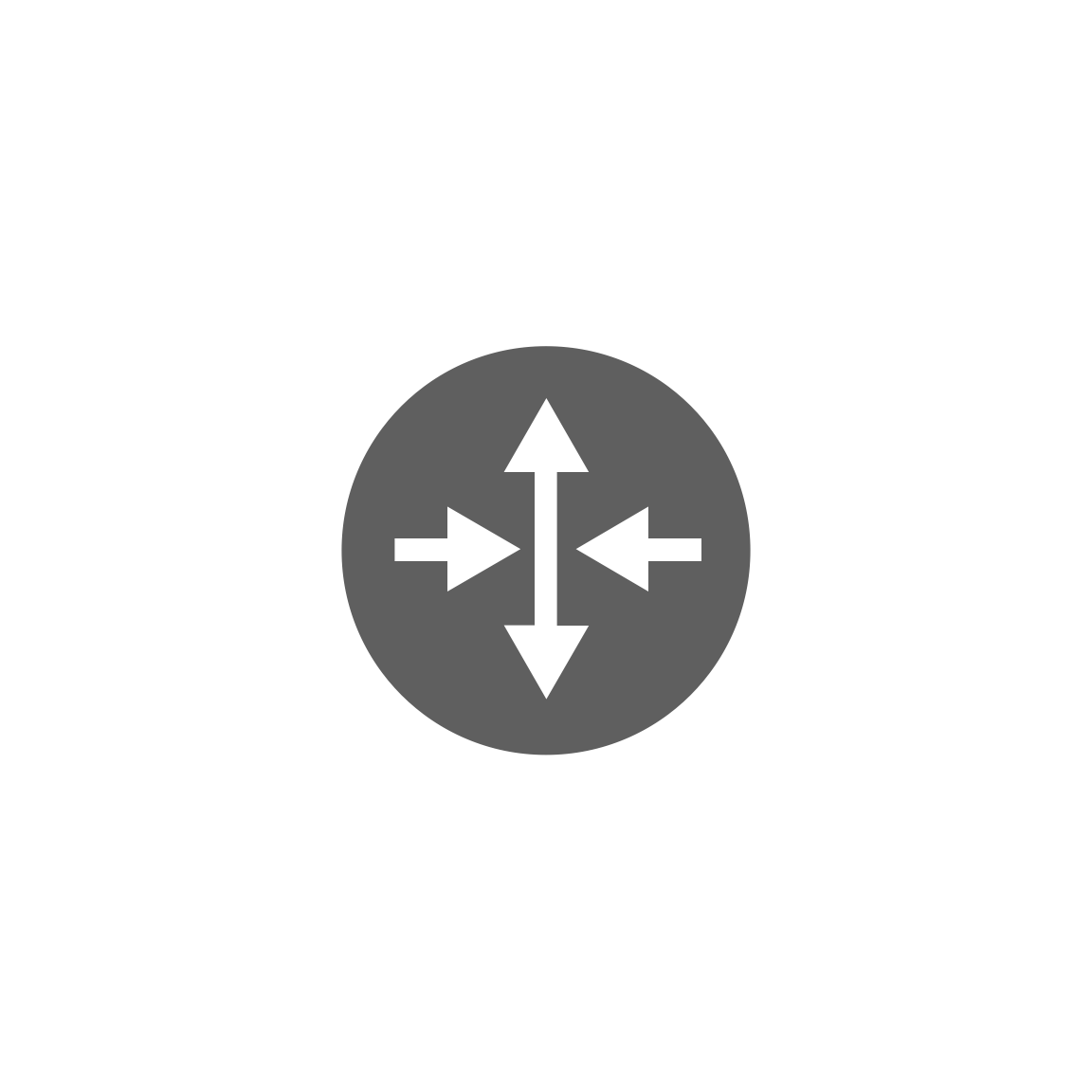 Edge
19
OCI Icons – Grey – Group 2
Monitoring and Management
Security and Governance
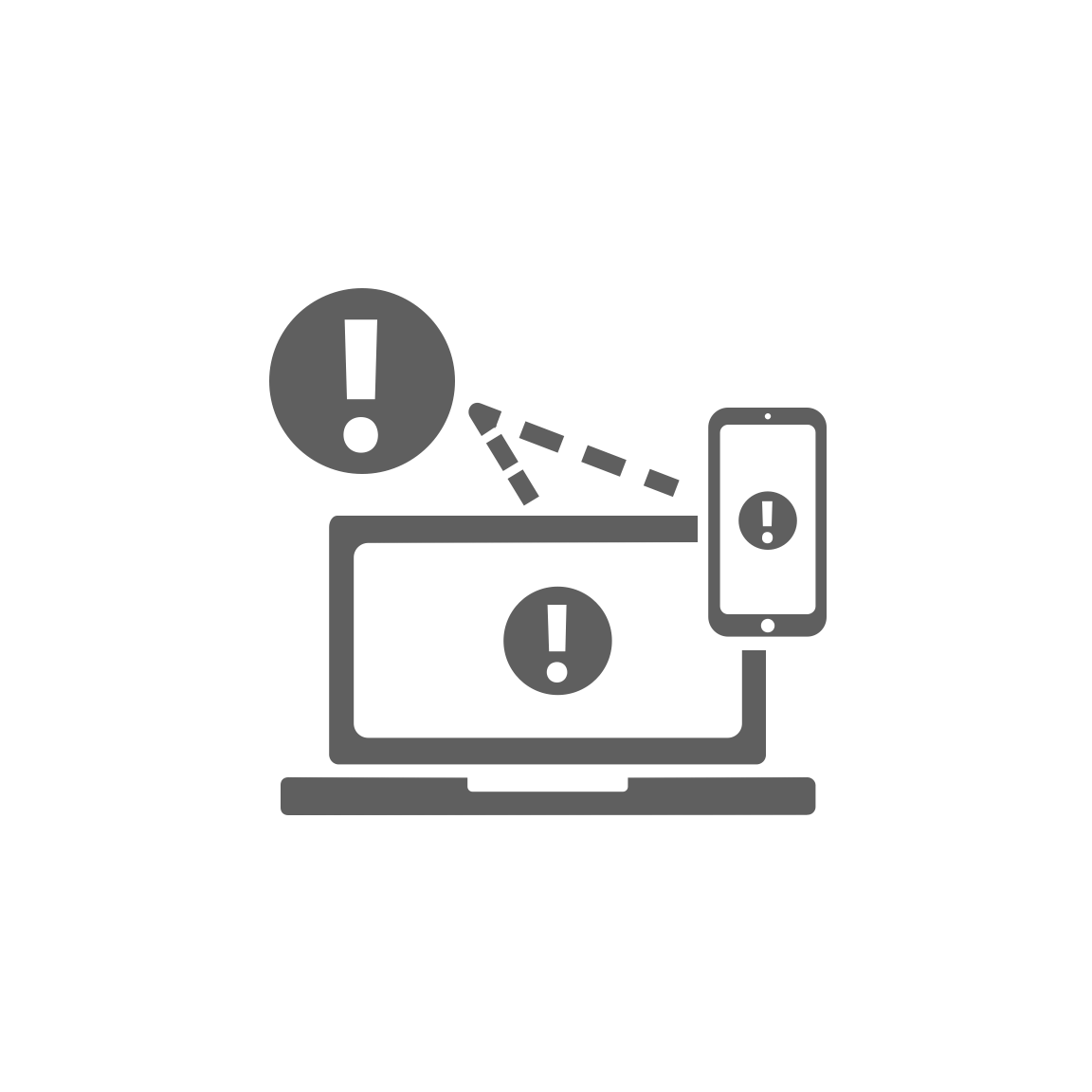 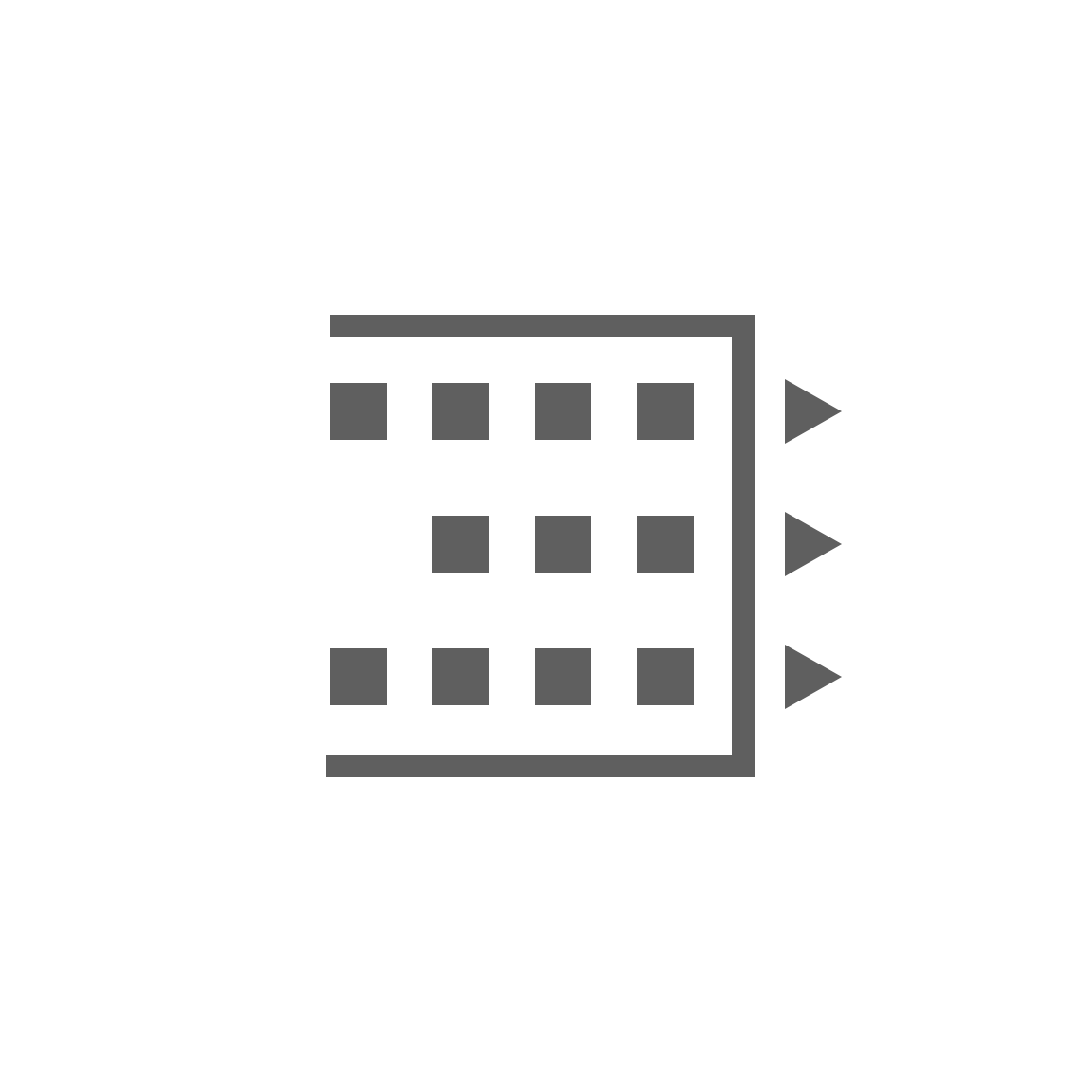 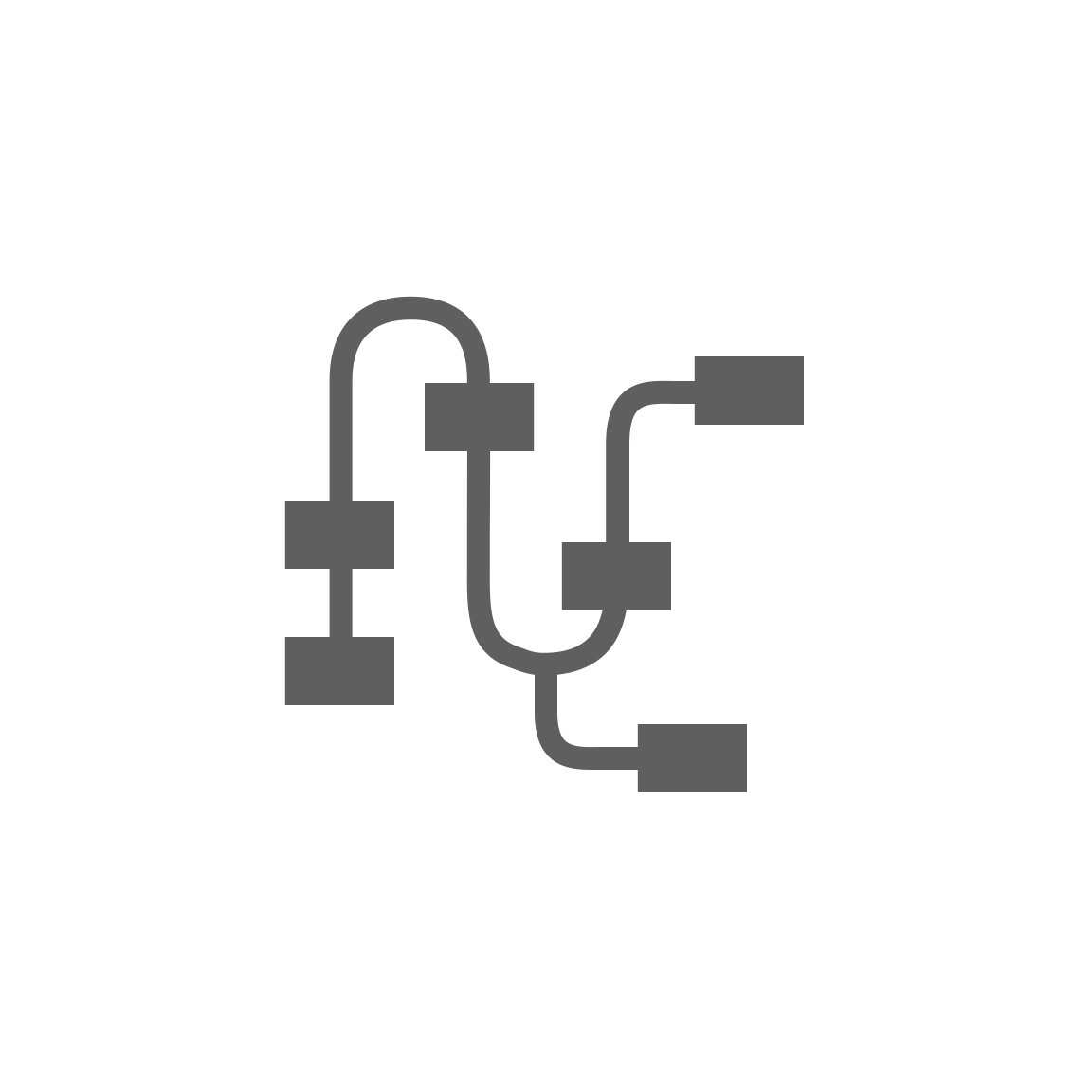 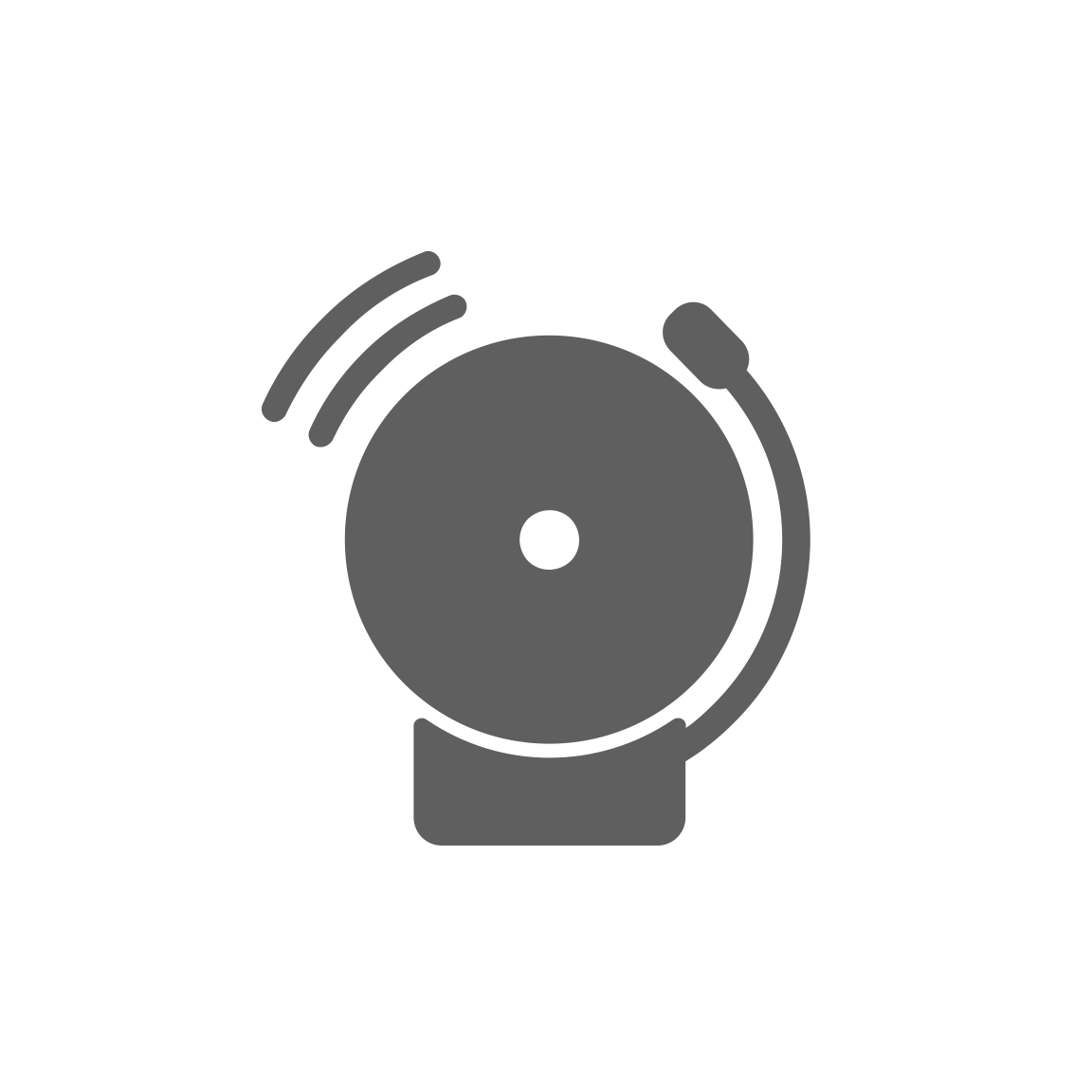 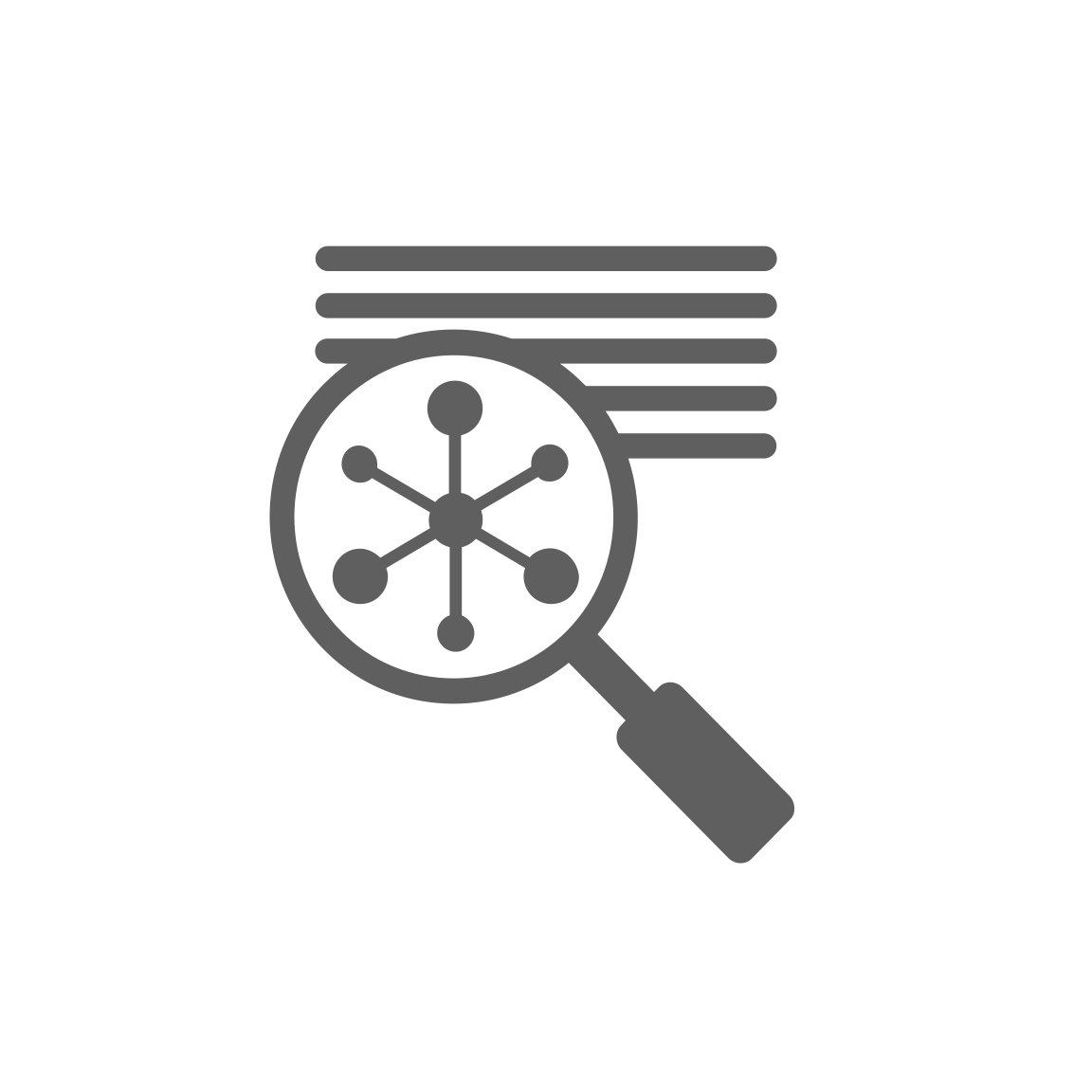 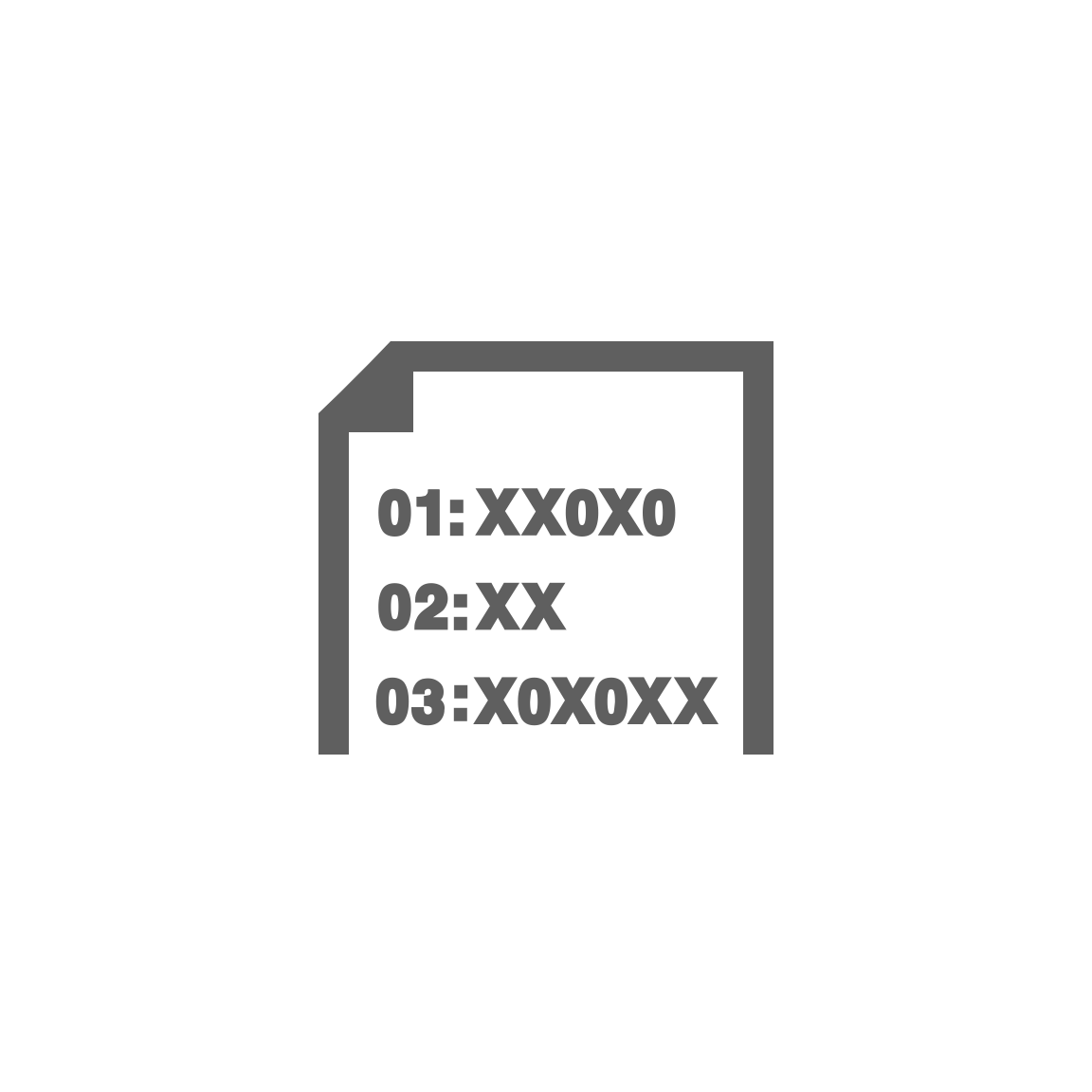 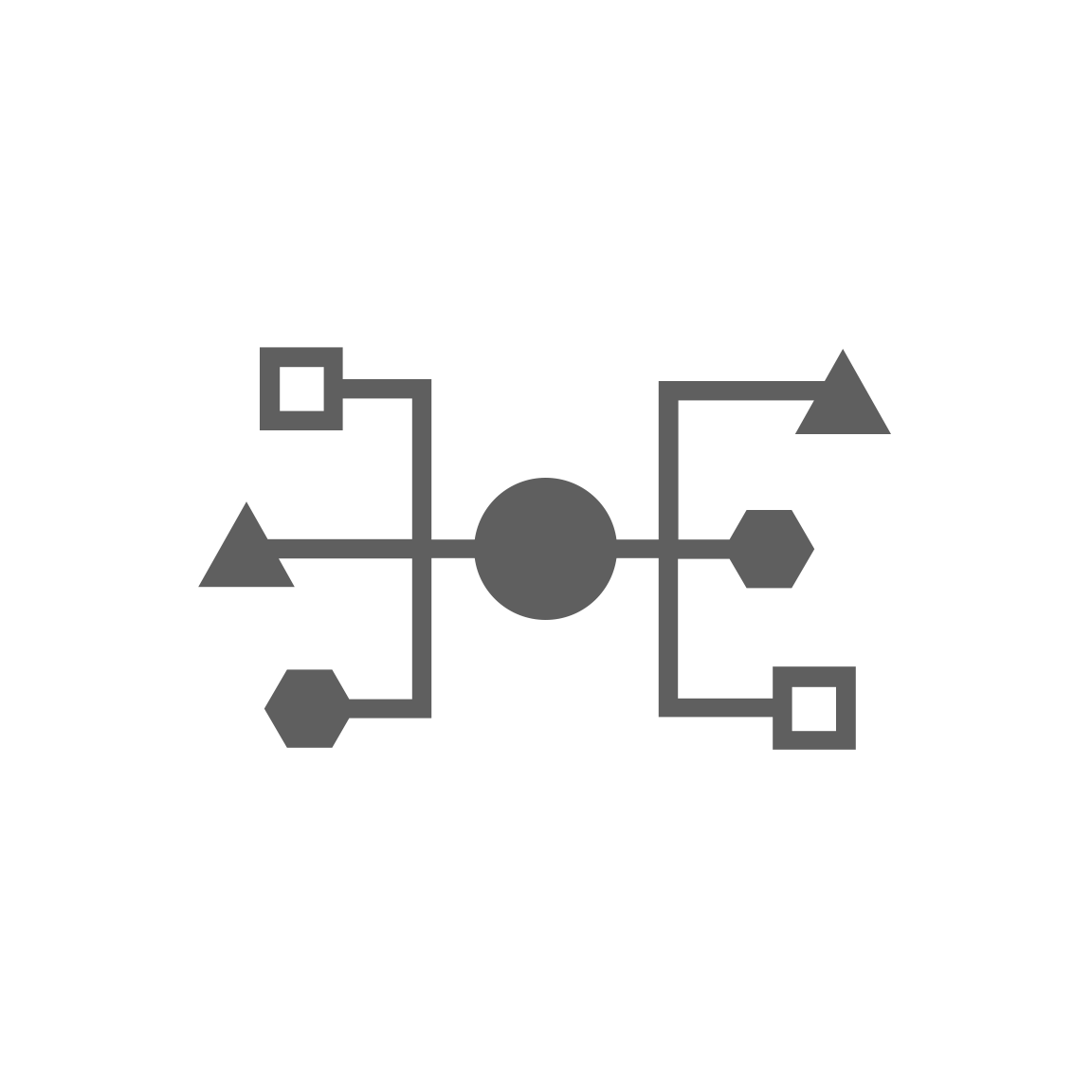 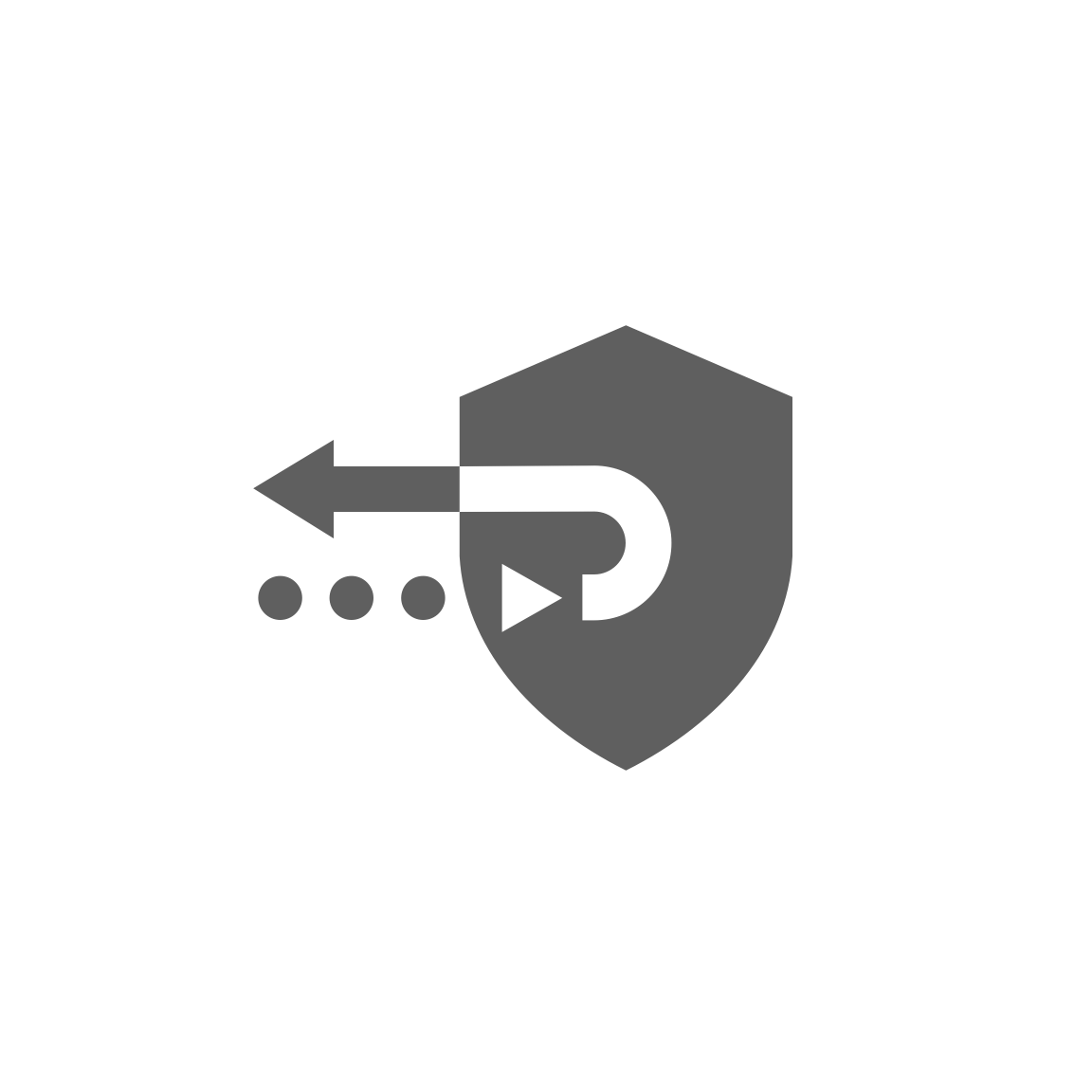 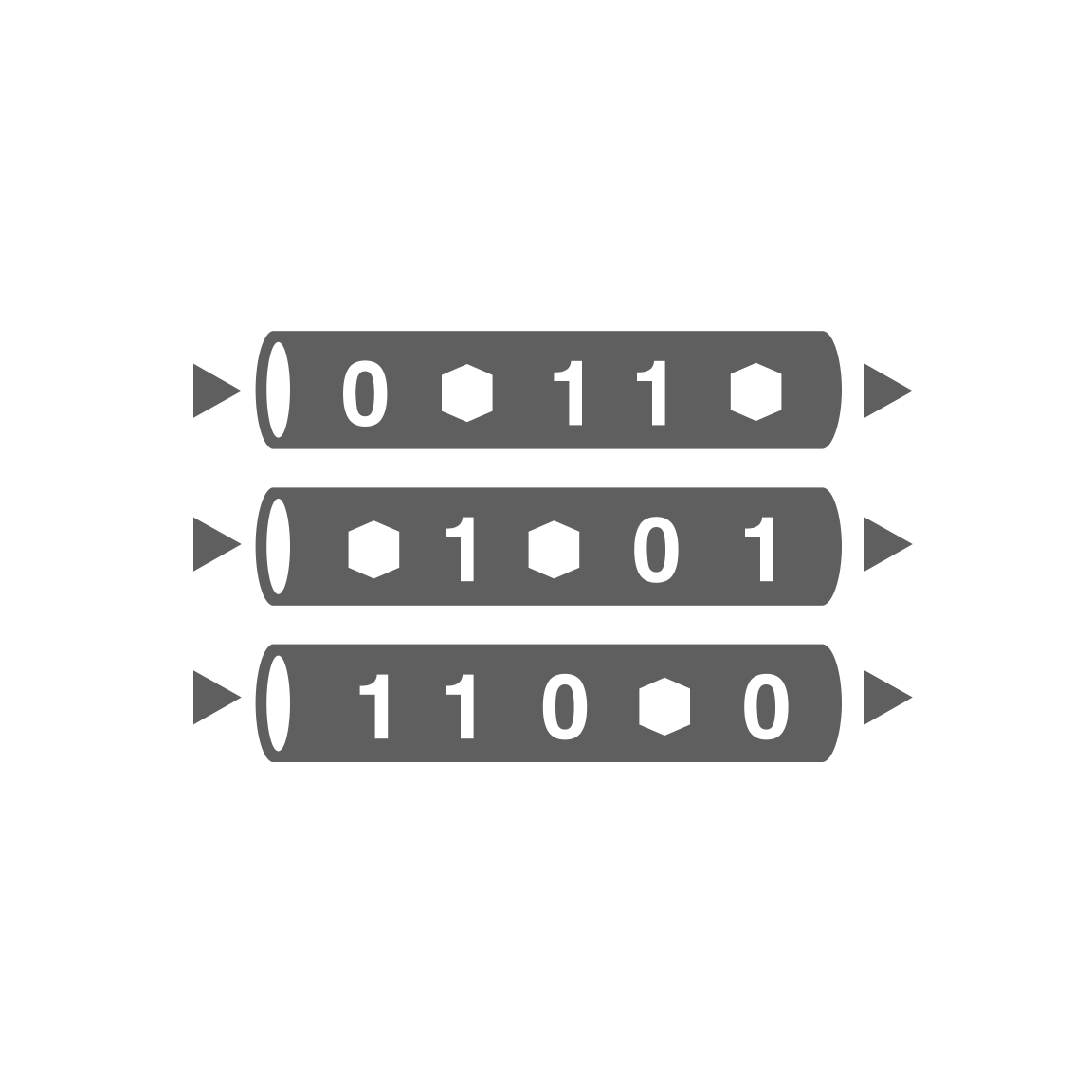 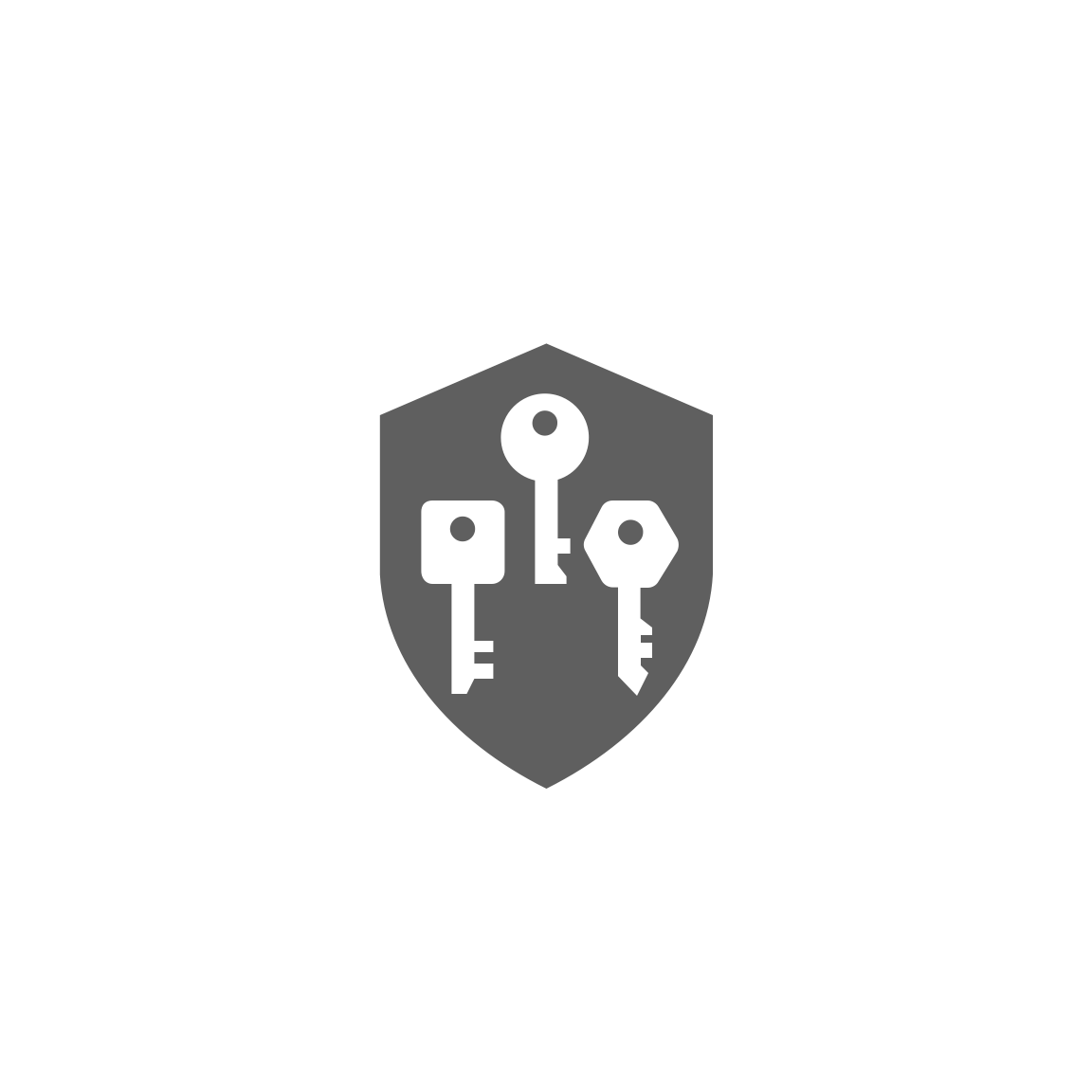 DevOps Tools and Services
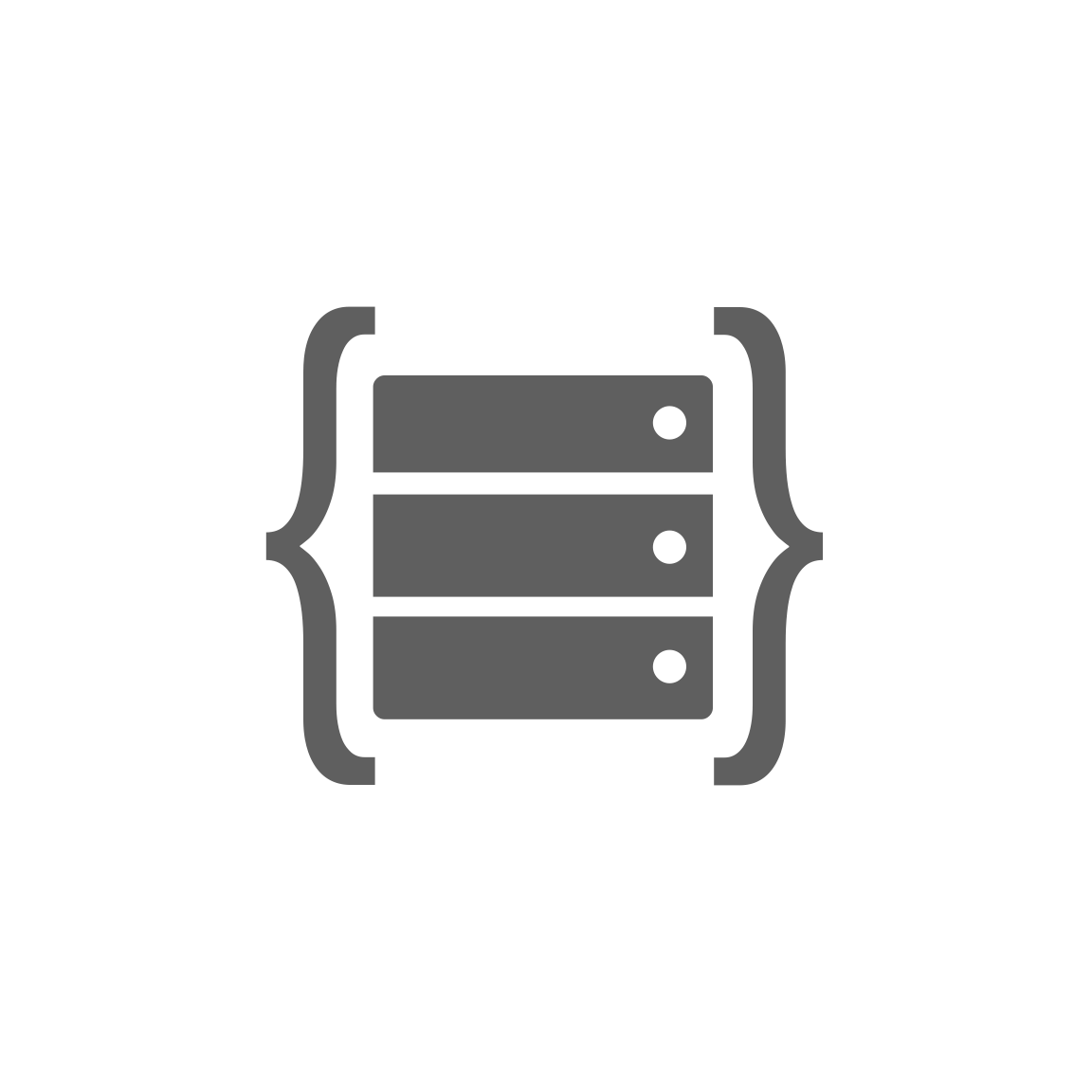 20
OCI Icons – White – Group 1
Storage
Connectivity
Compute and Database
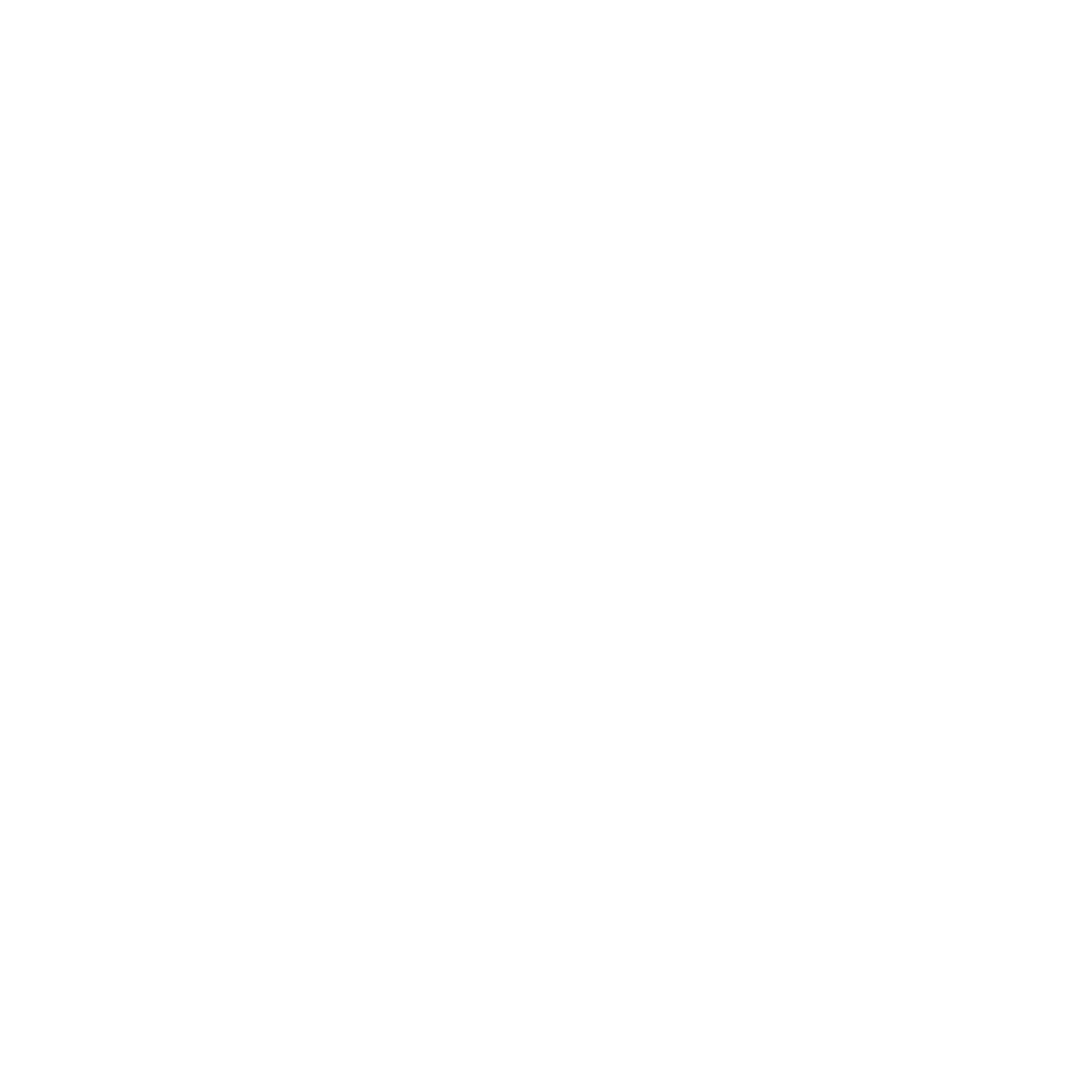 Networking
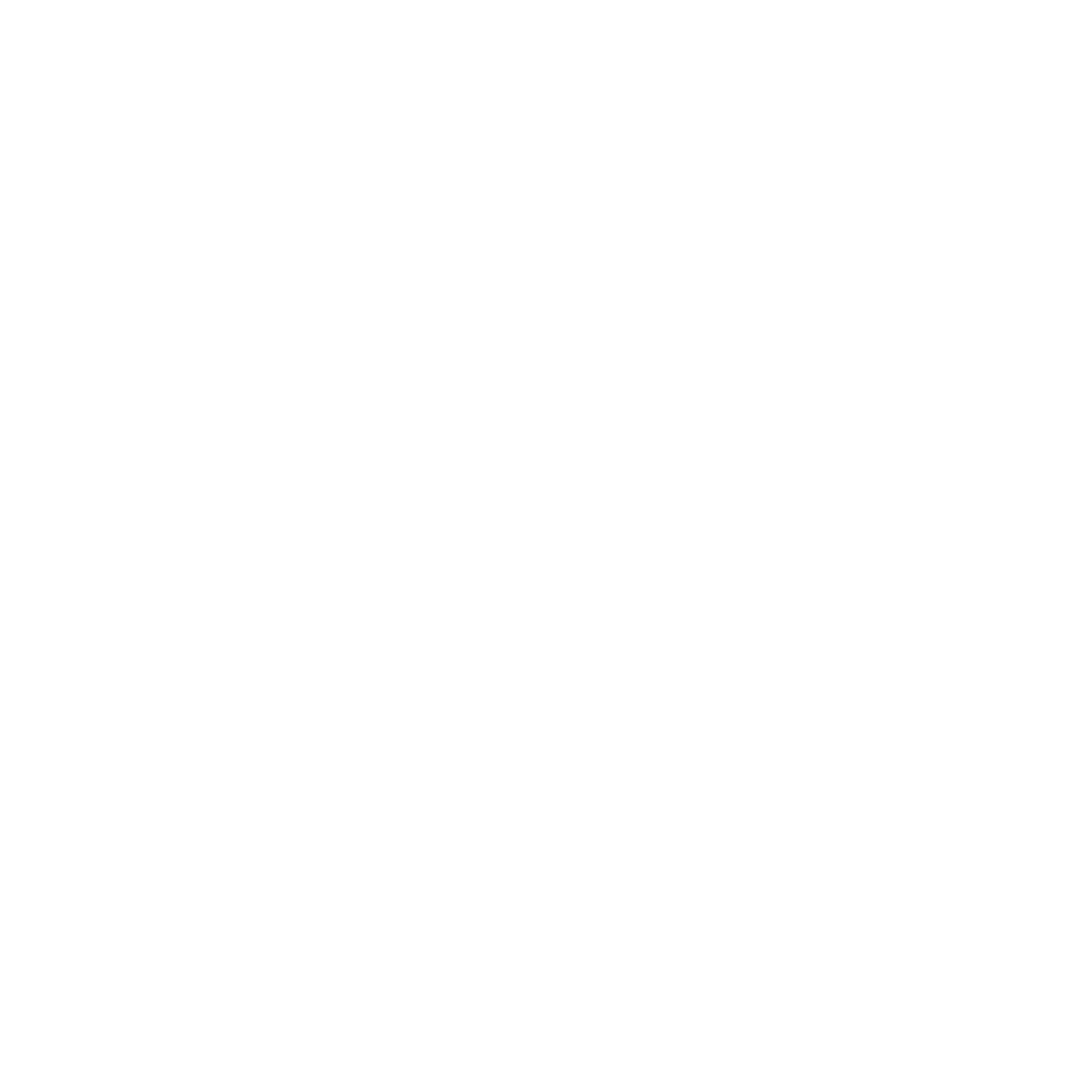 Edge
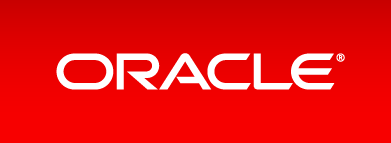 Copyright © 2019, Oracle and/or its affiliates. All rights reserved.     |
21
OCI Icons – White – Group 2
Monitoring and Management
Security and Governance
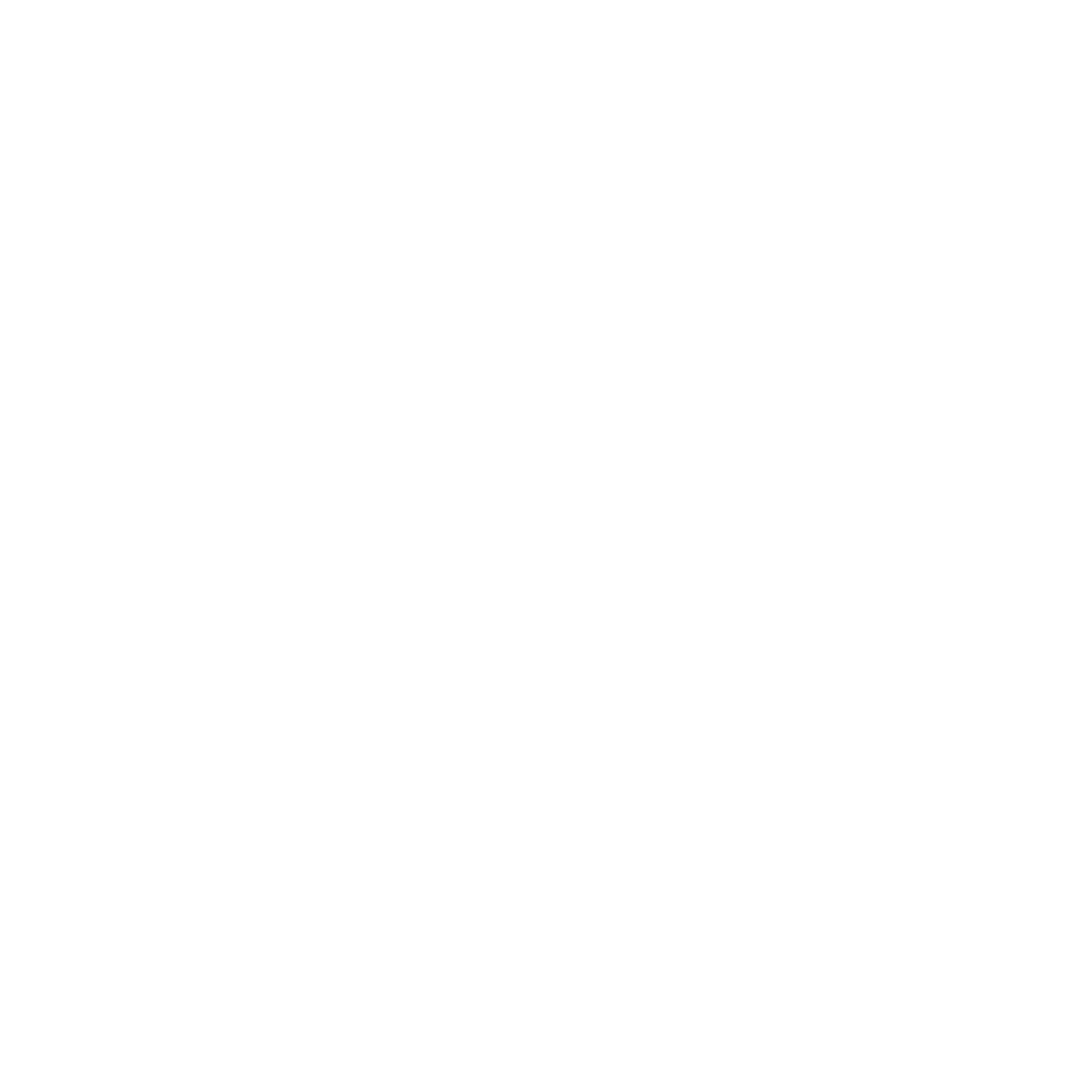 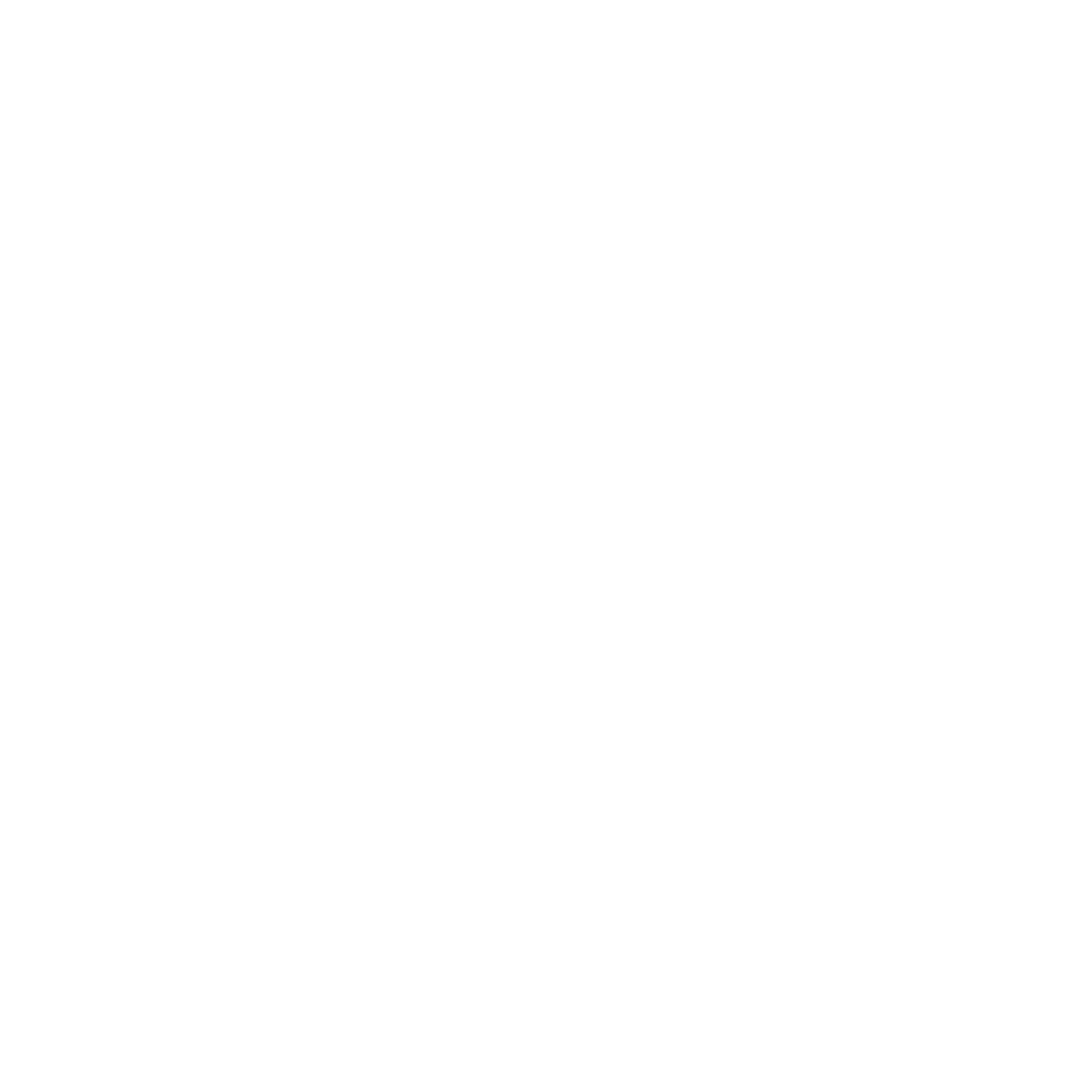 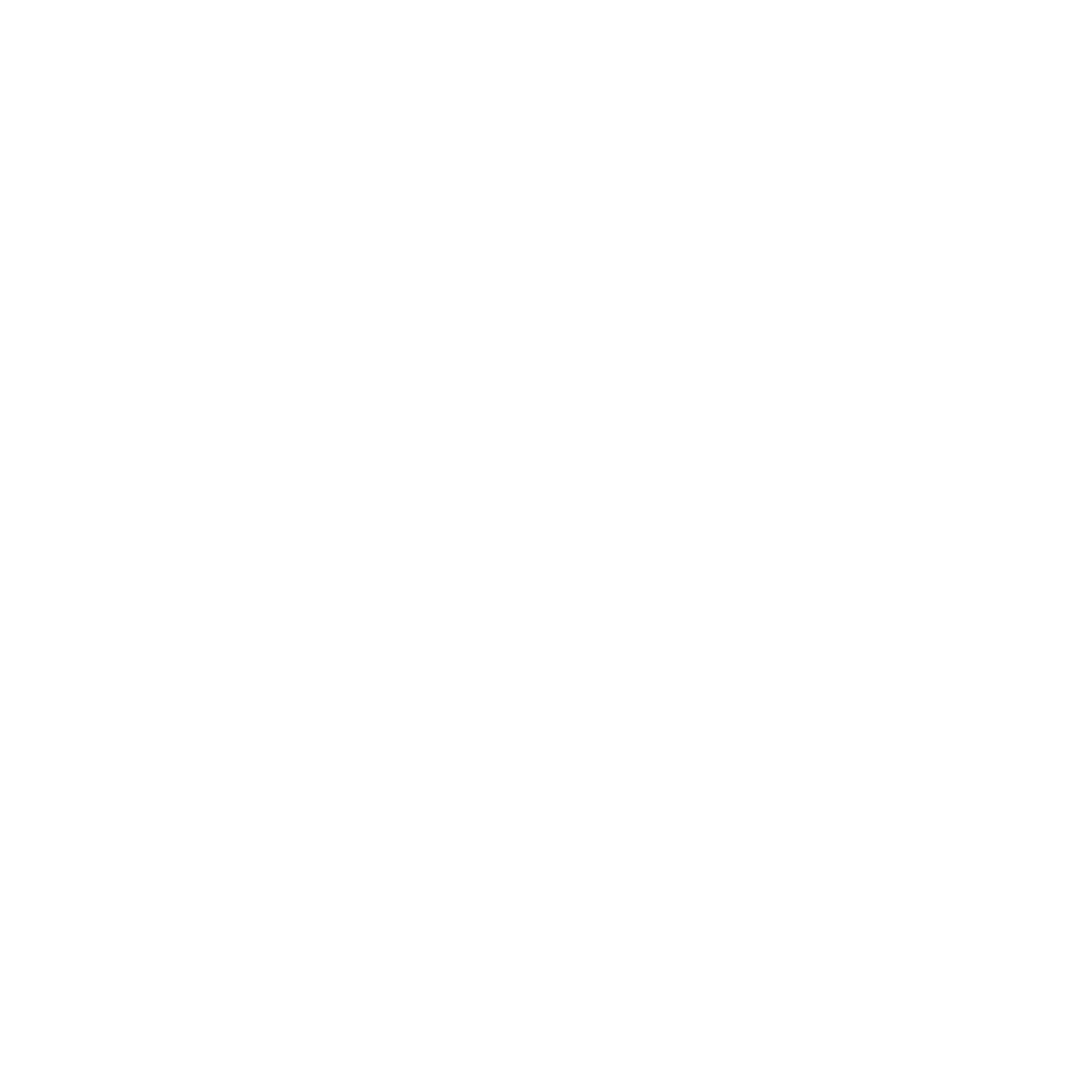 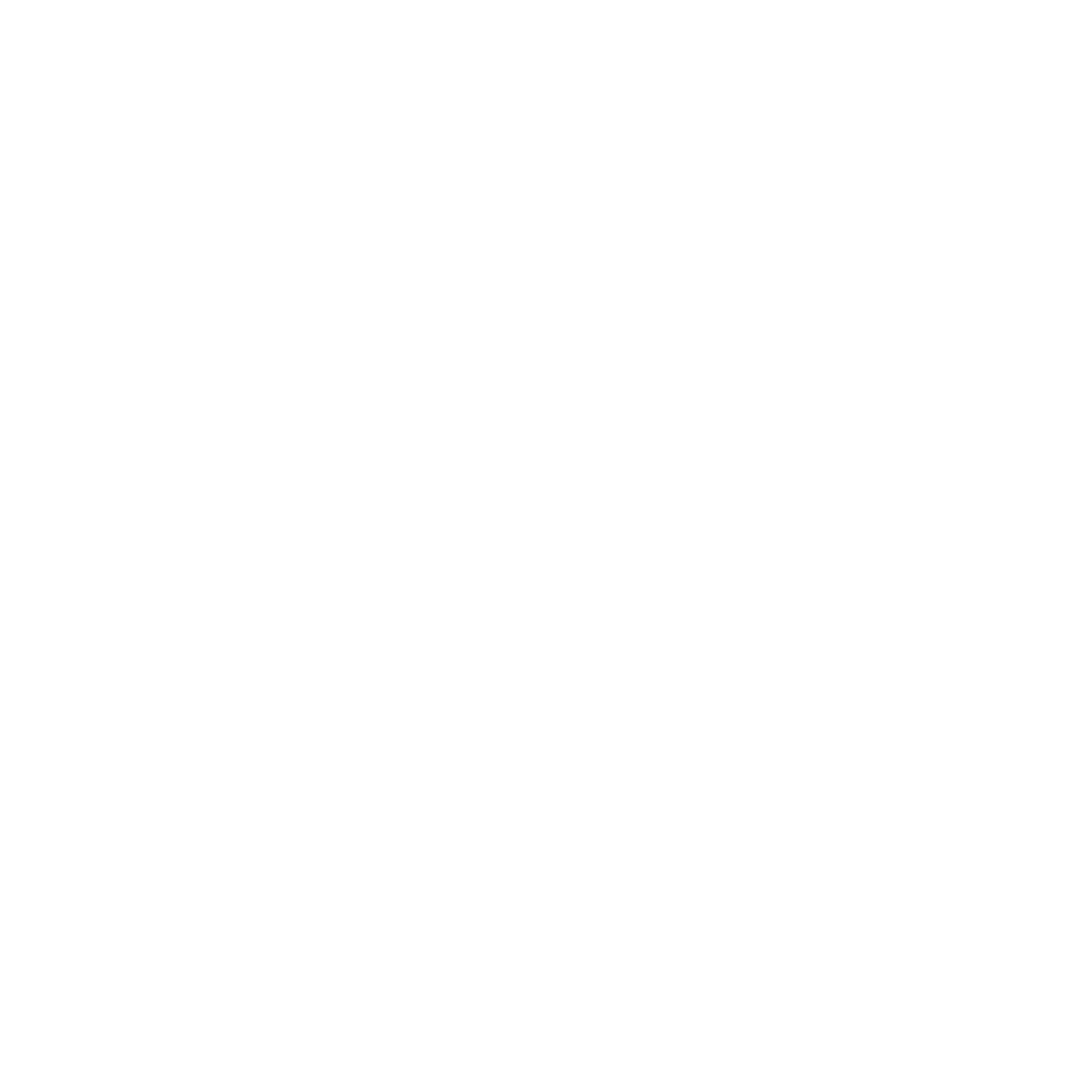 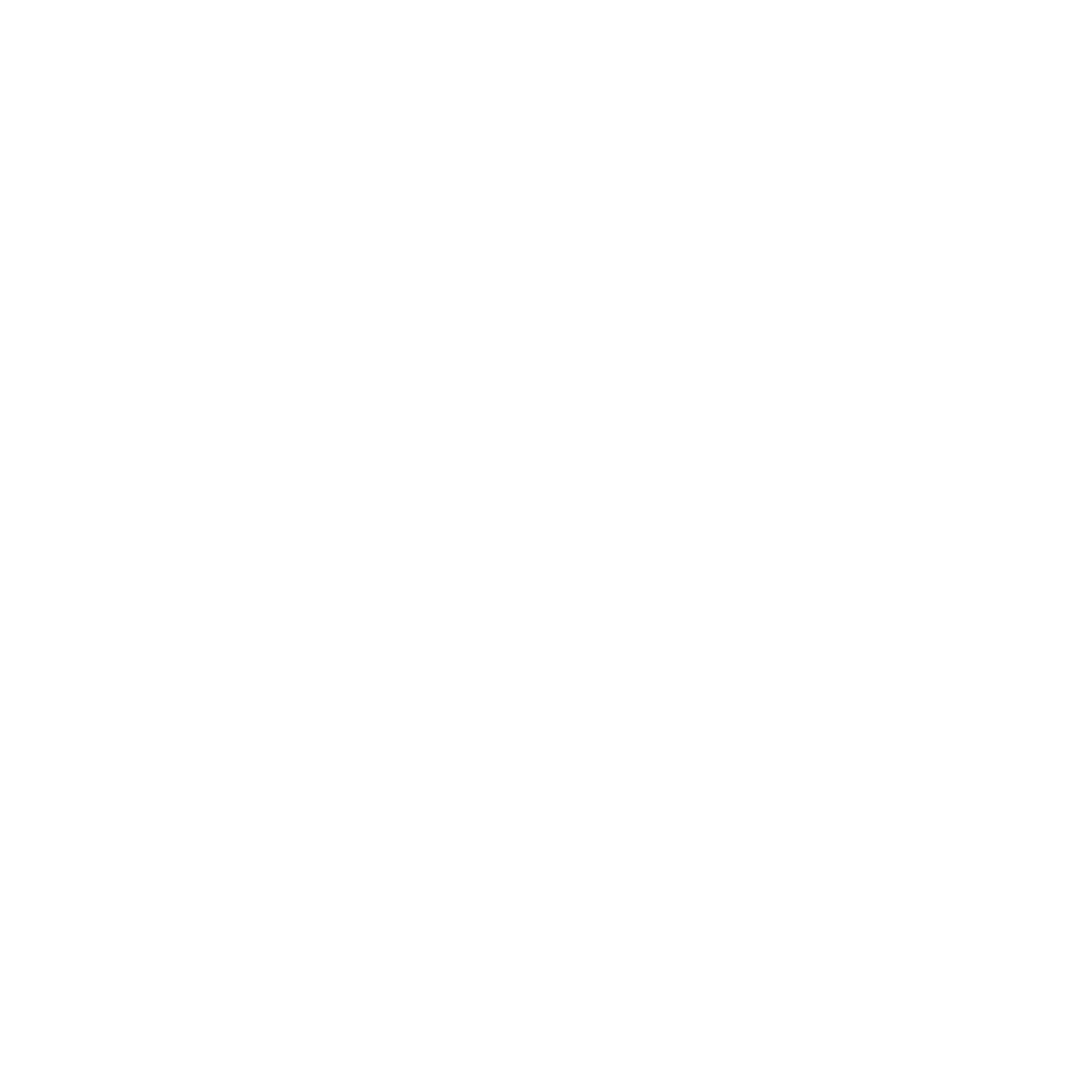 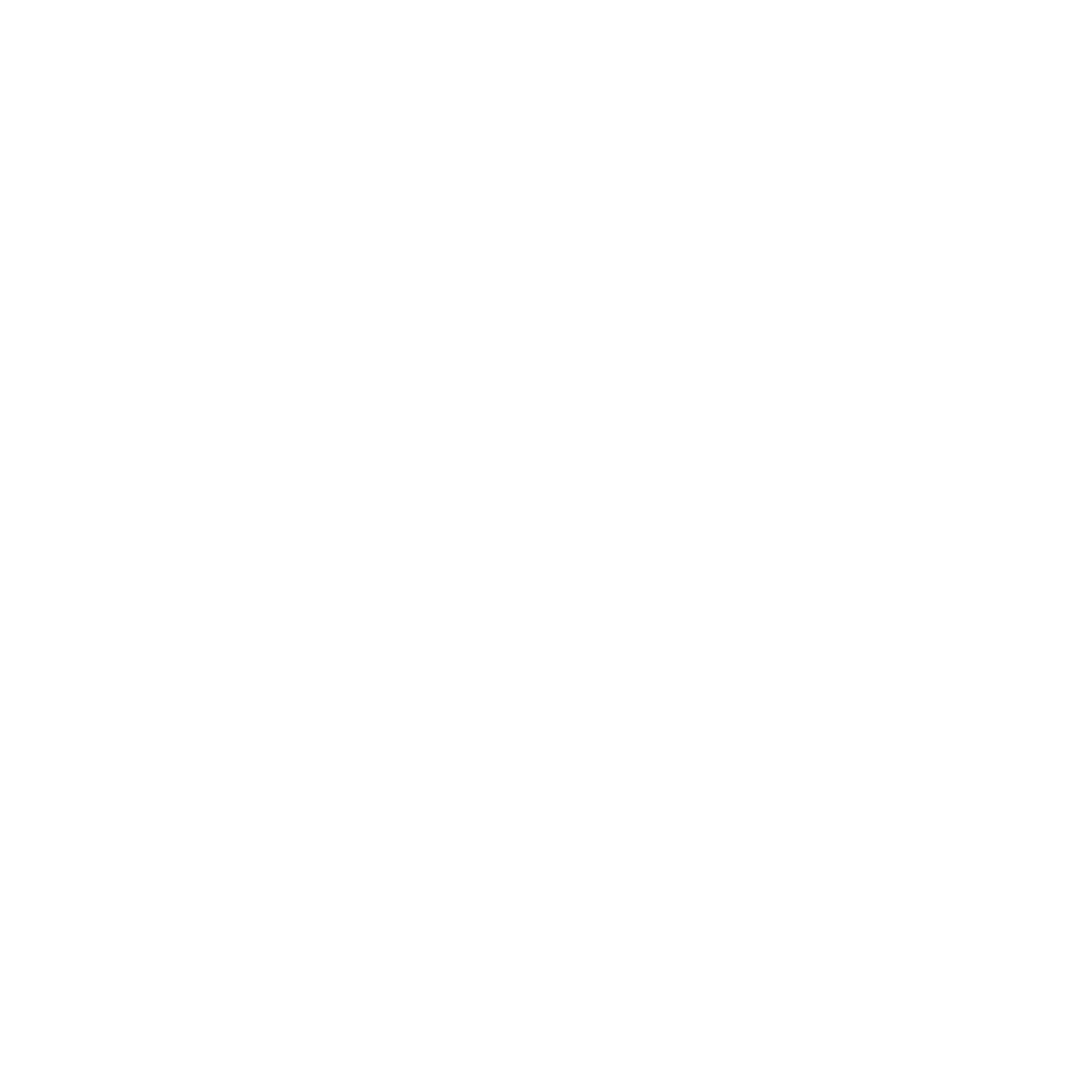 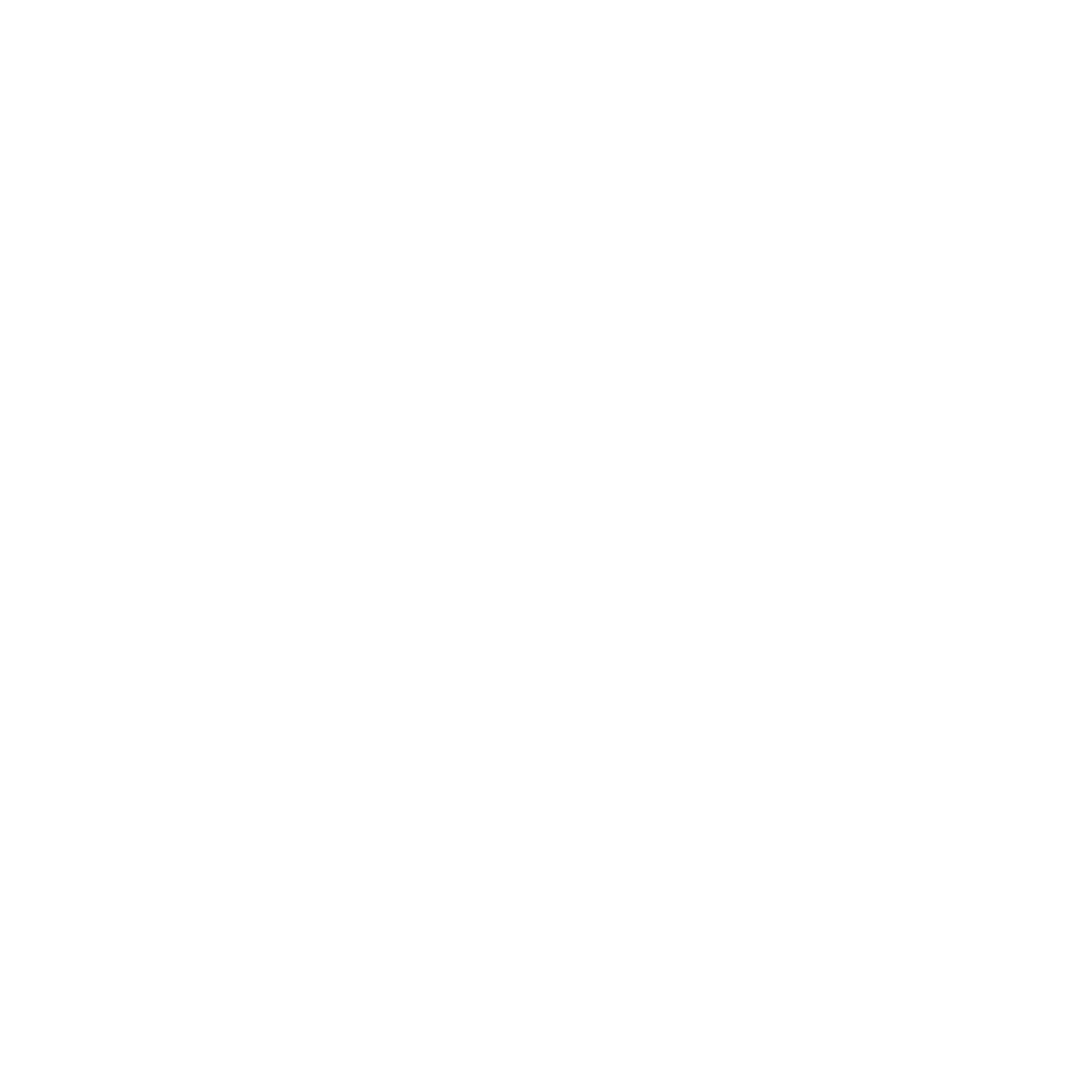 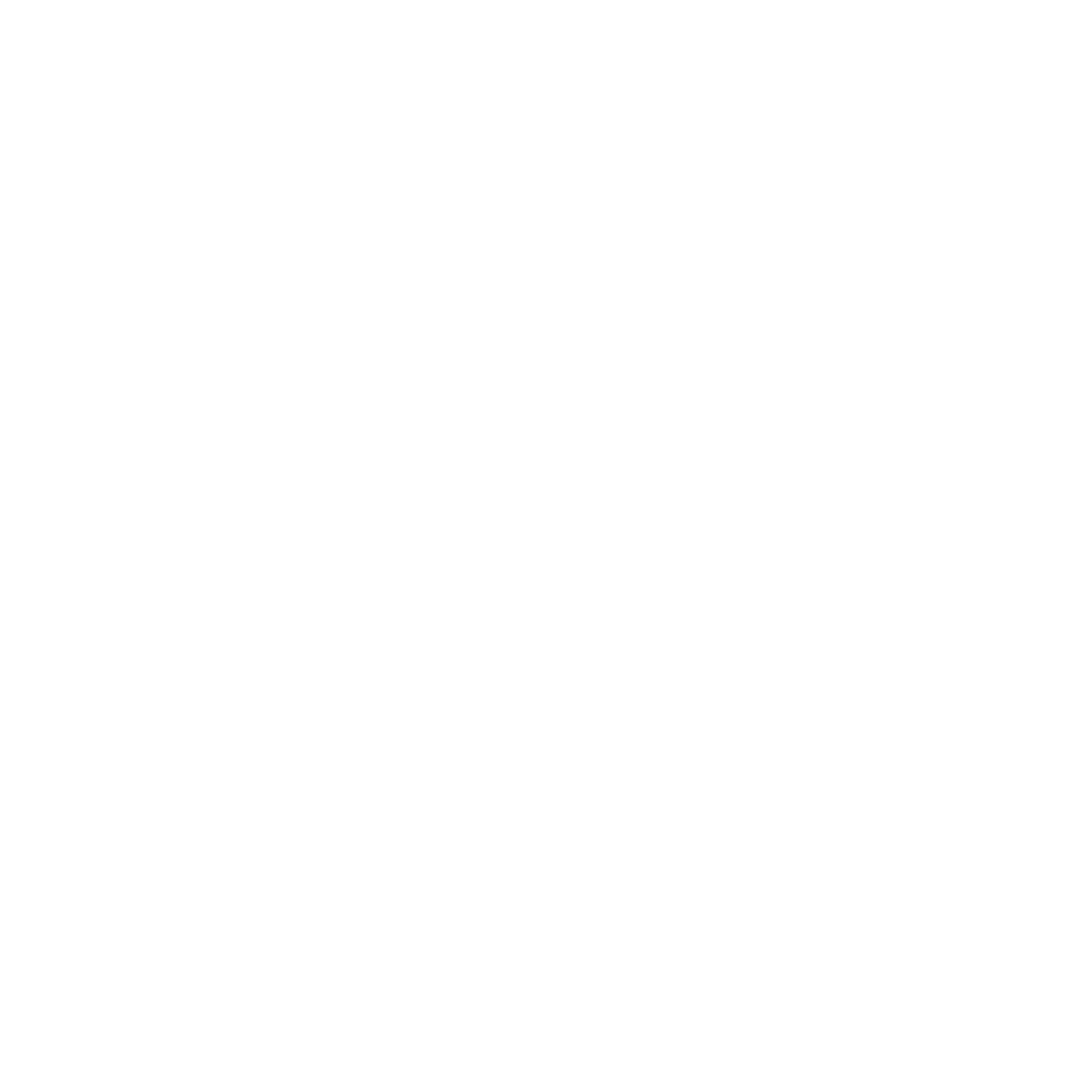 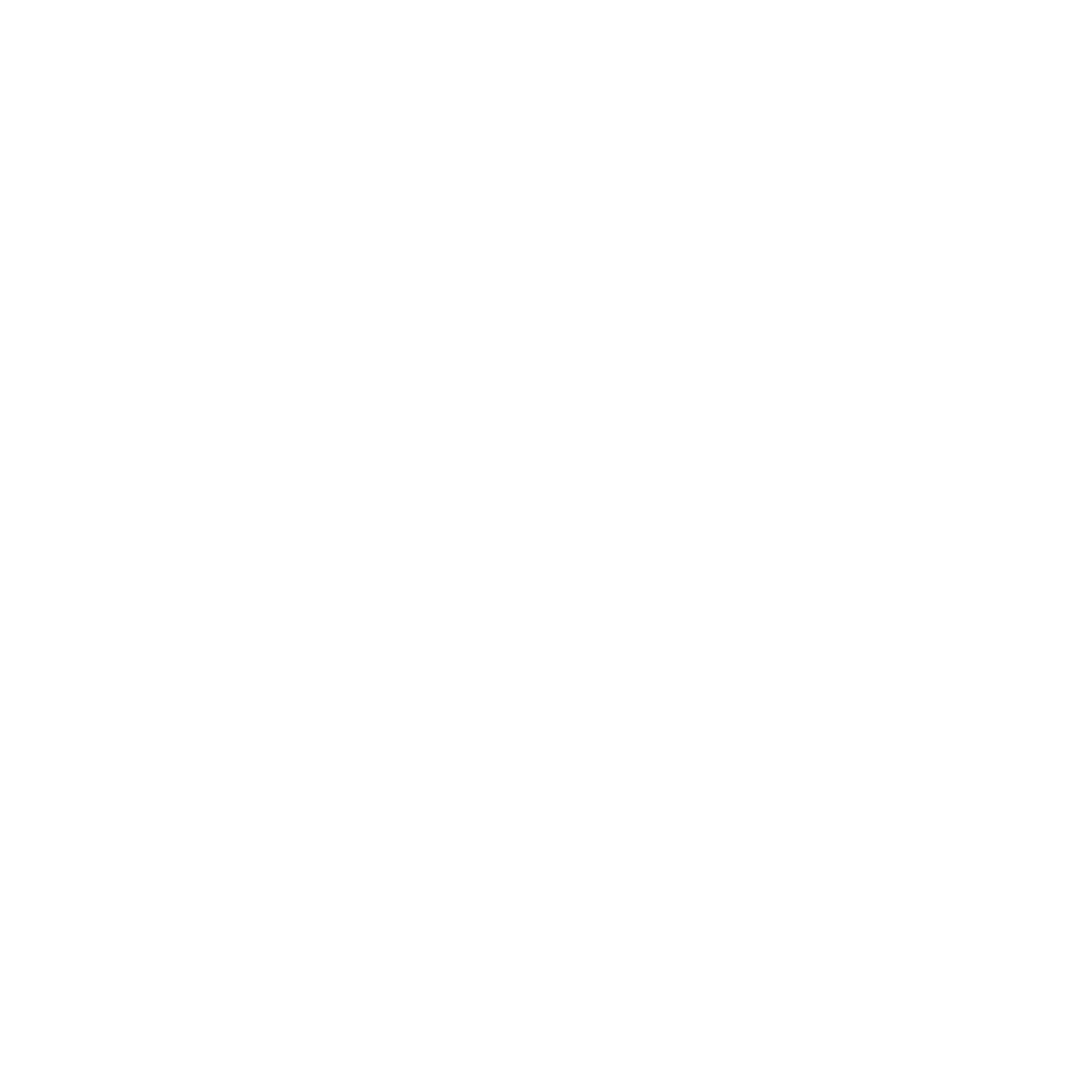 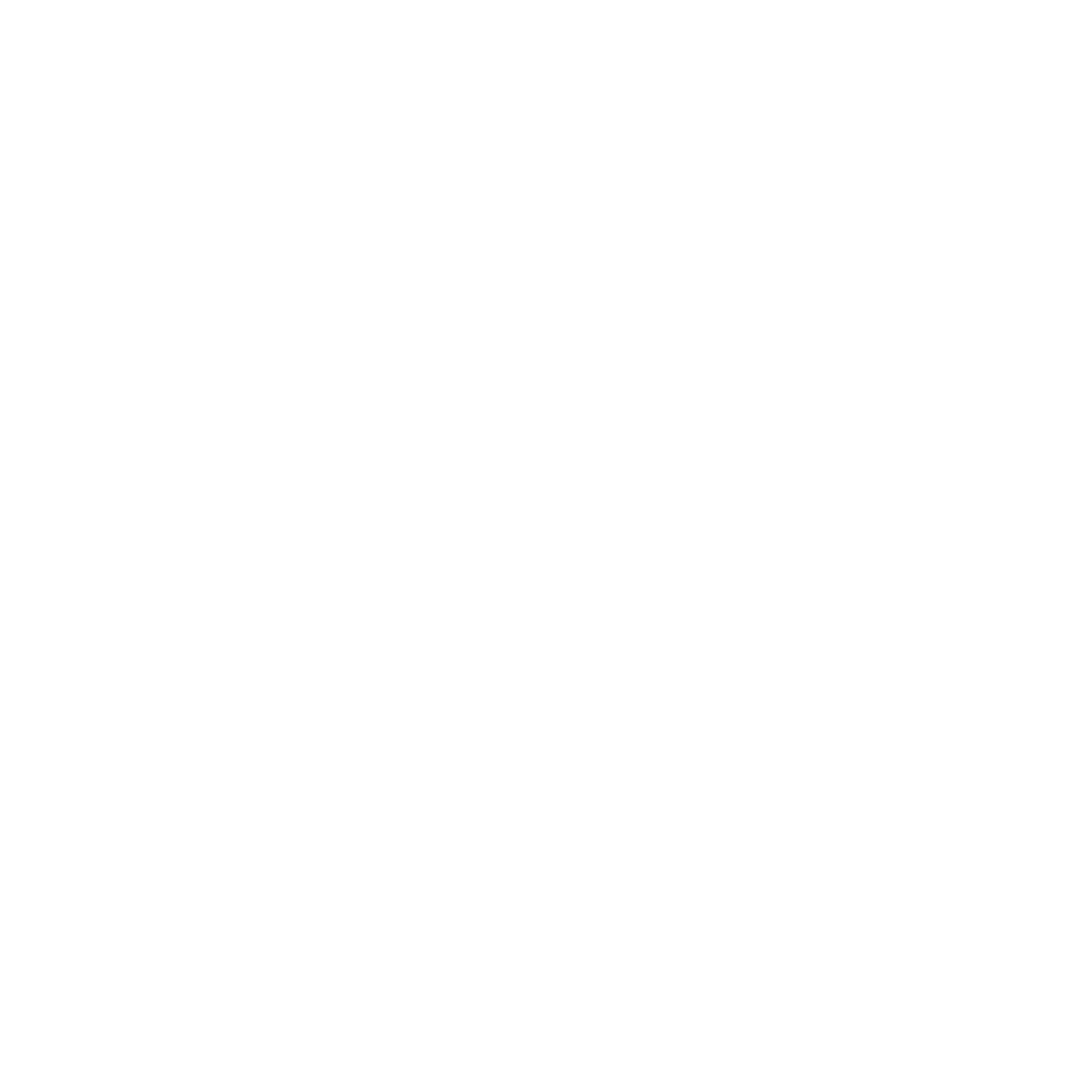 DevOps Tools and Services
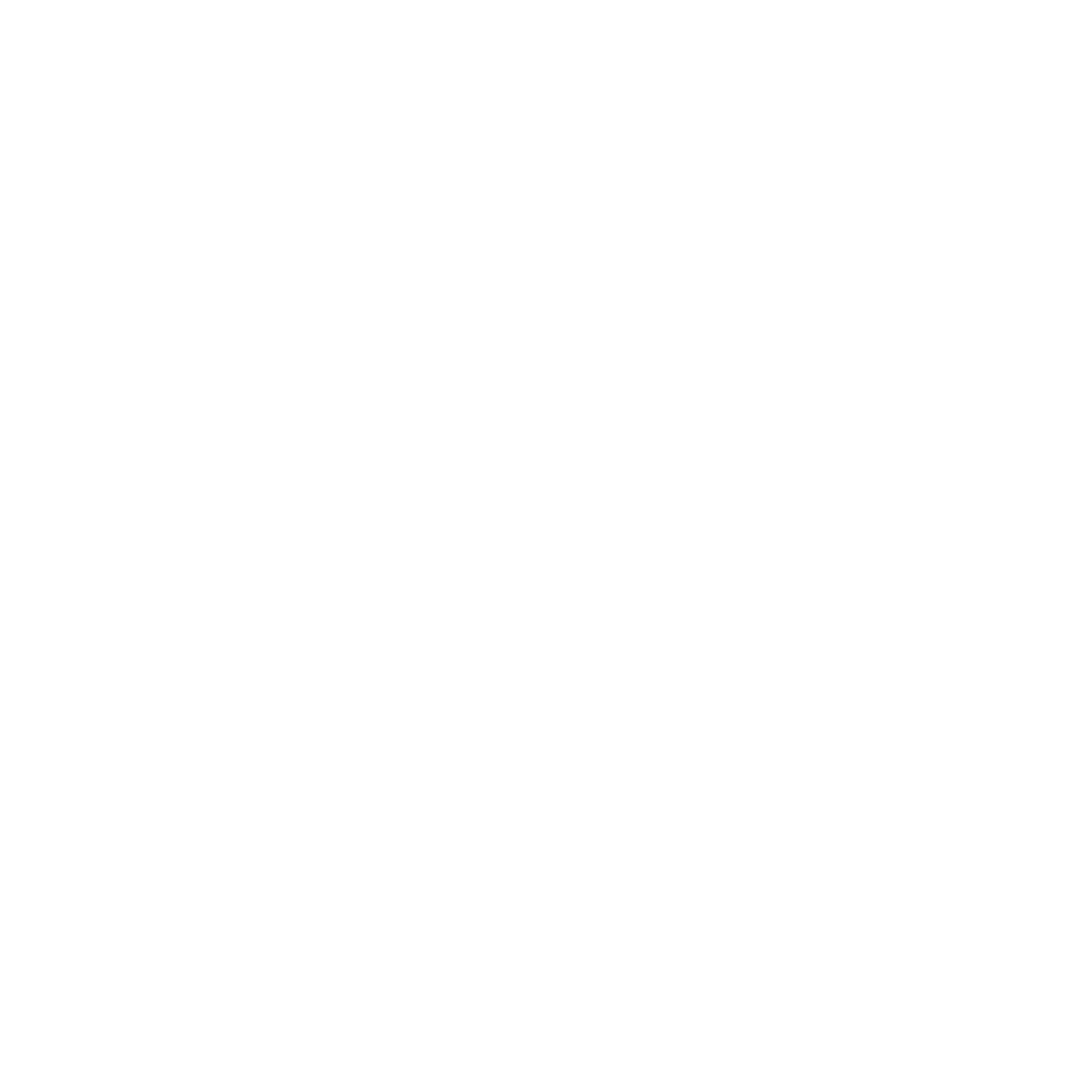 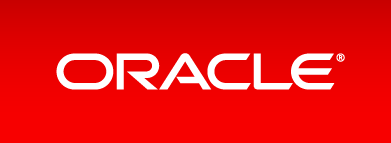 Copyright © 2019, Oracle and/or its affiliates. All rights reserved.     |
22